المعادلات التربيعية أس + ب س + ج = ٠
المعادلات التربيعية أس + ب س + ج = ٠
٢
التحليل والمعادلات التربيعية
٧- ٣
الفصل الدراسي الثاني
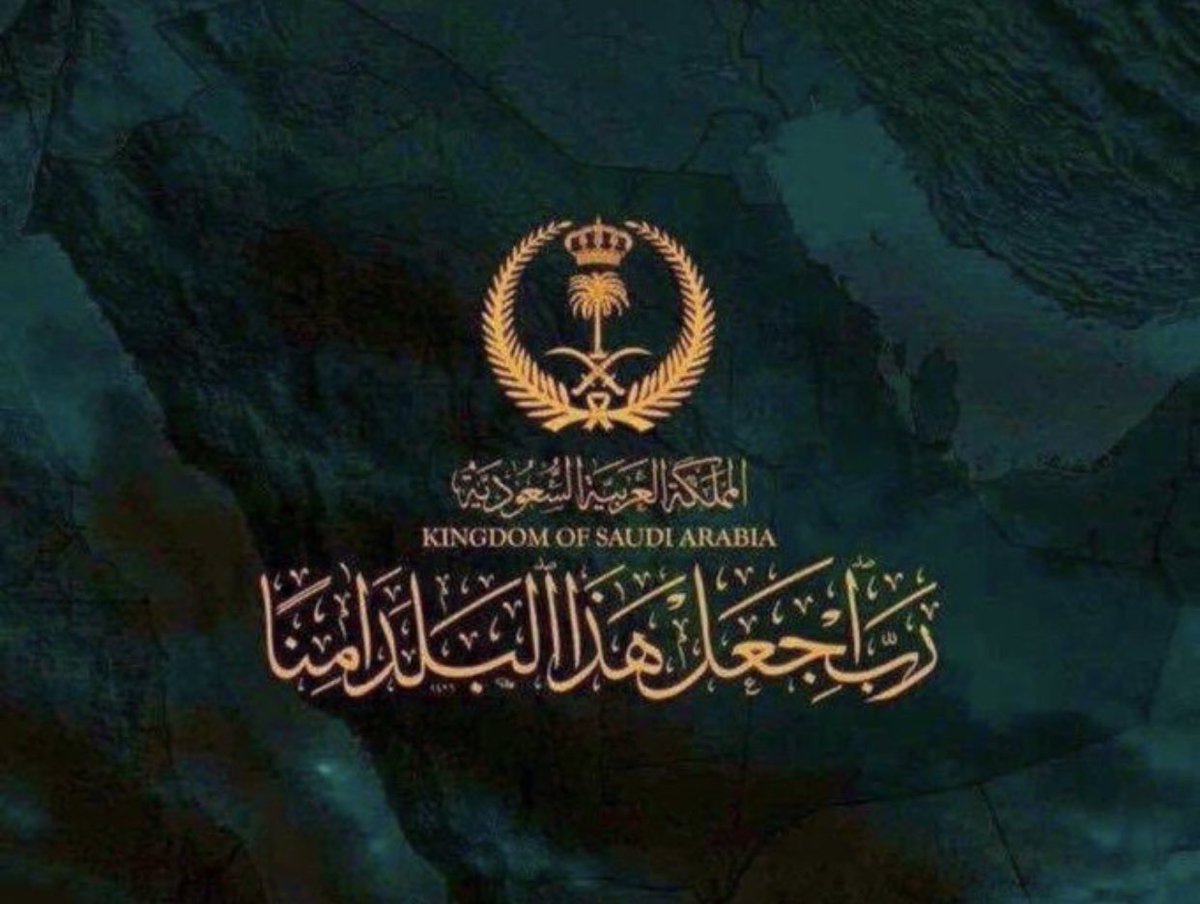 صباح الخير ياوطني 
صباح المجد والعلياء
تحليل وحيدات الحد
استعمال خاصية التوزيع
المعادلات التربيعية س٢+ب س+ ج =٠
= ( ر -٤) ( ر - ٦ )
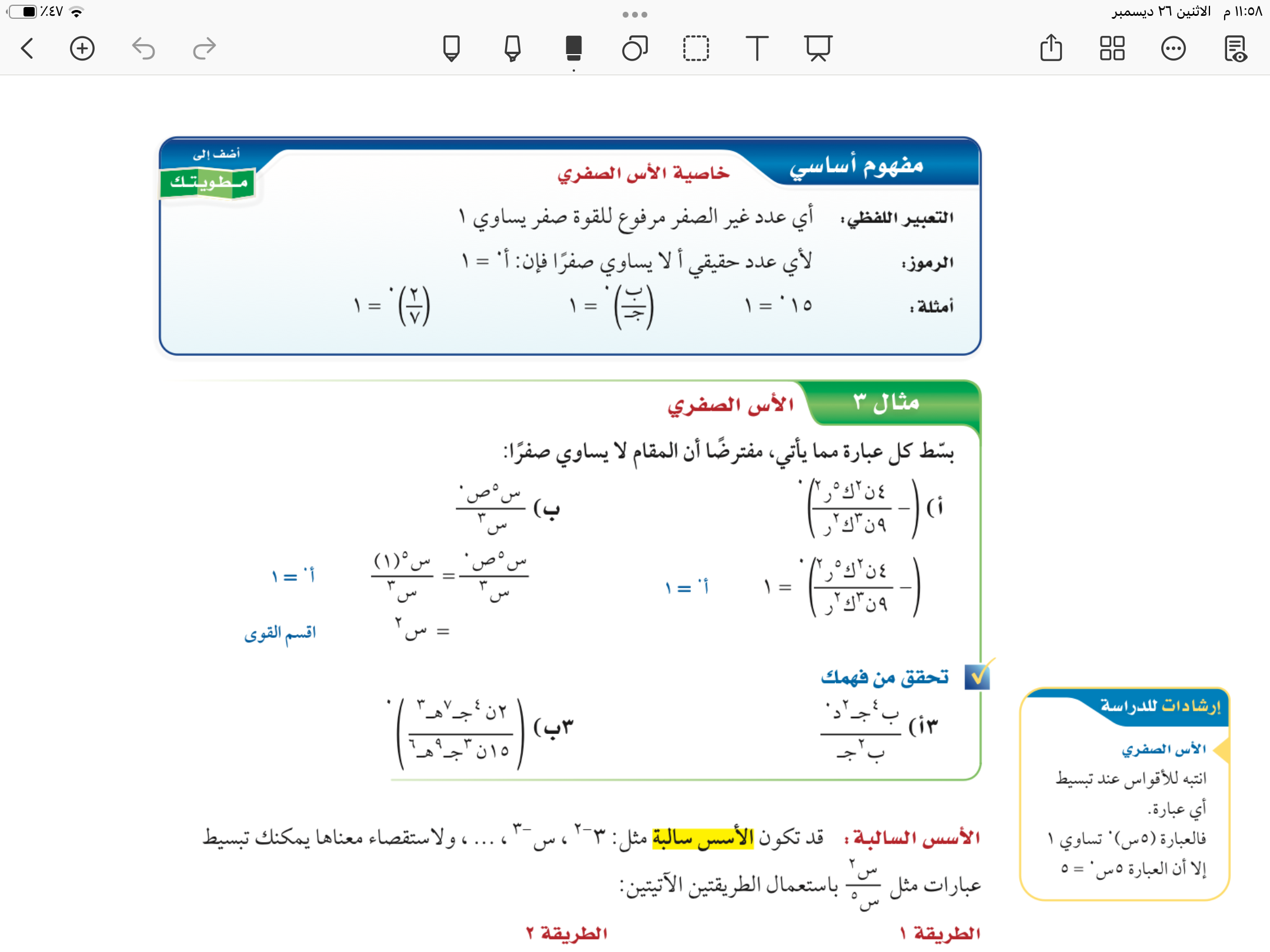 ضع علامة صح او خطا
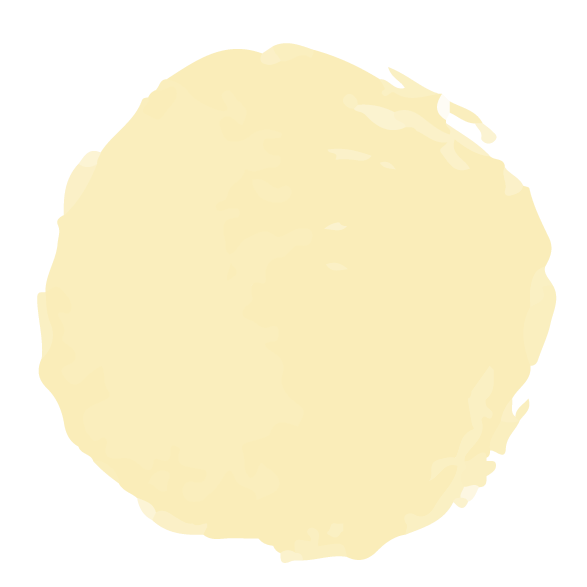 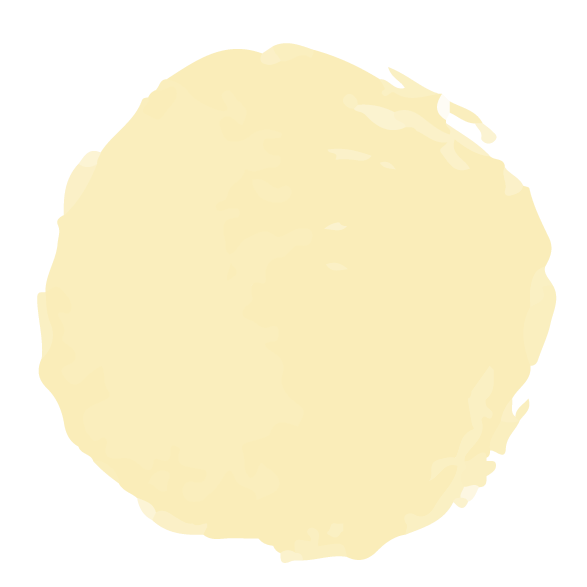 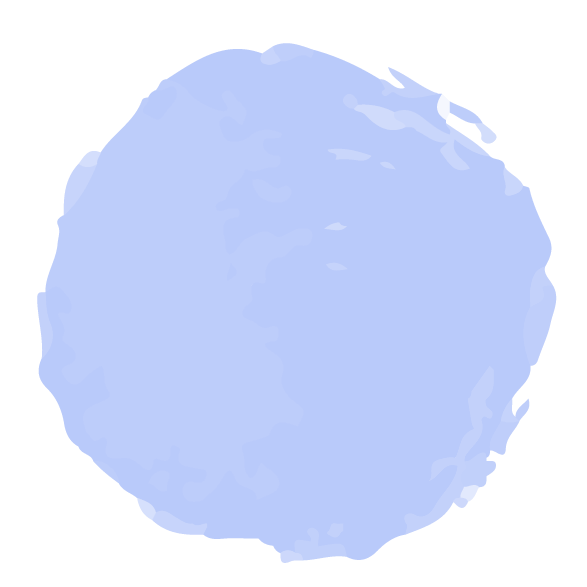 = واحد
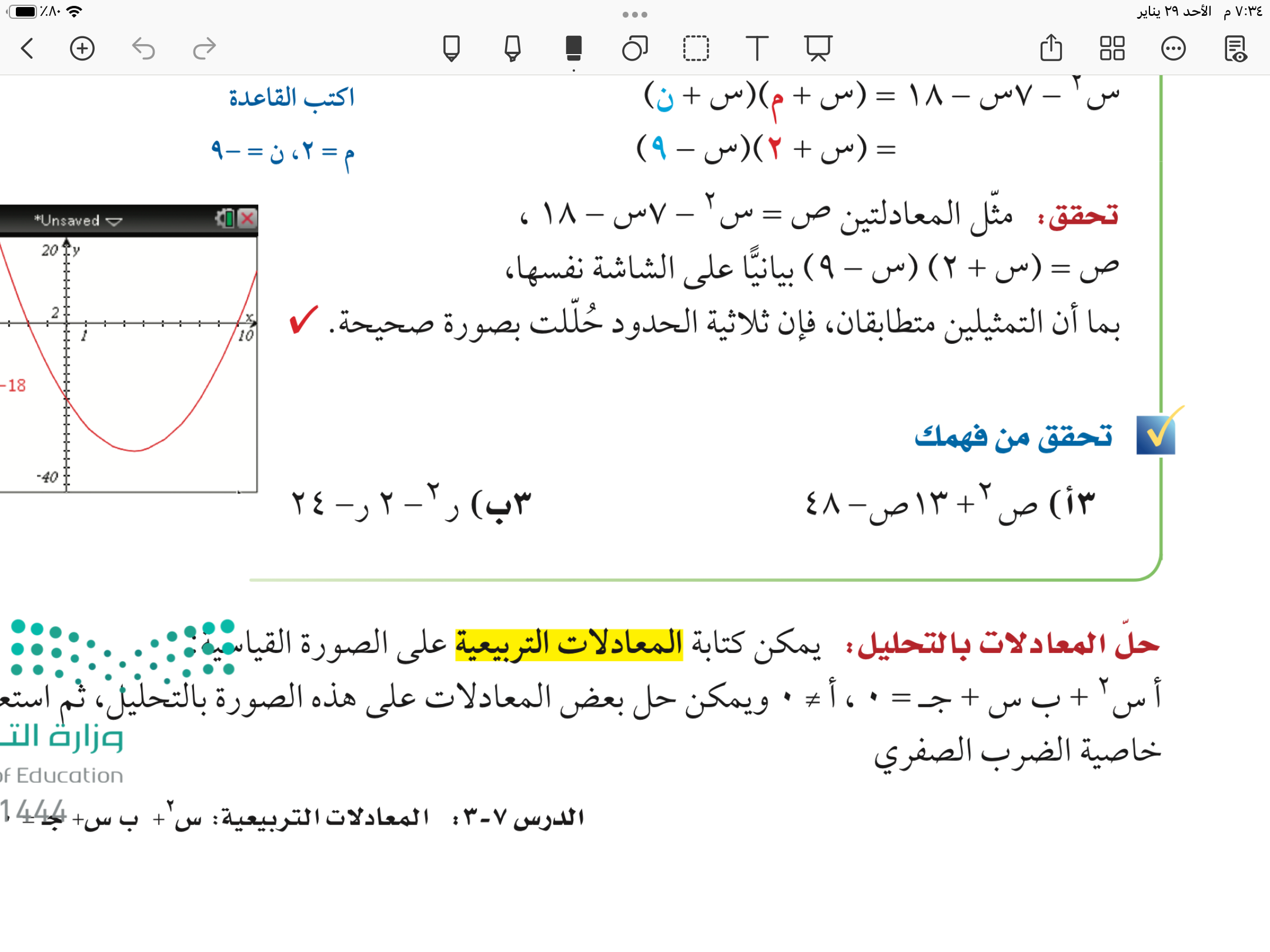 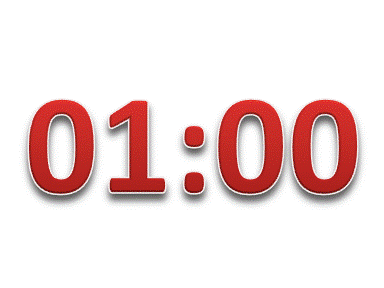 تحليل ٤س = ٨س
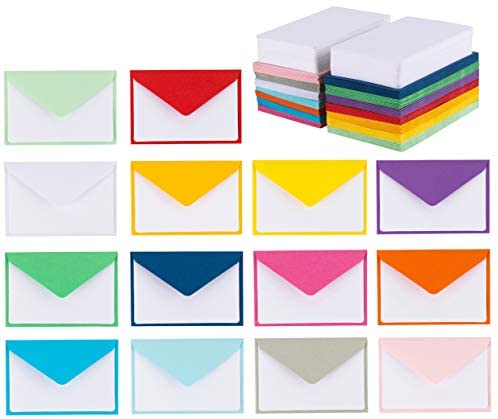 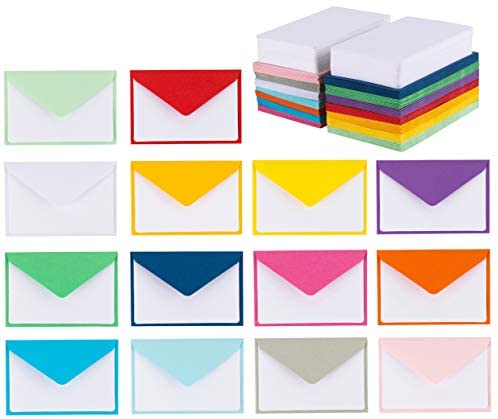 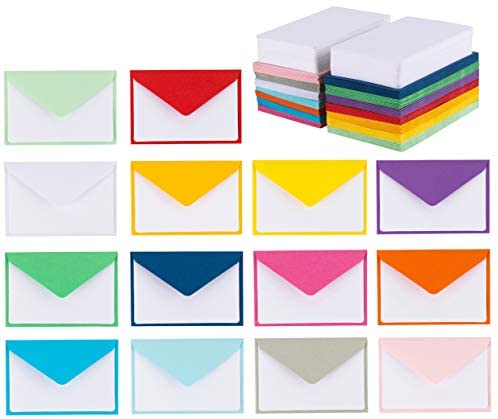 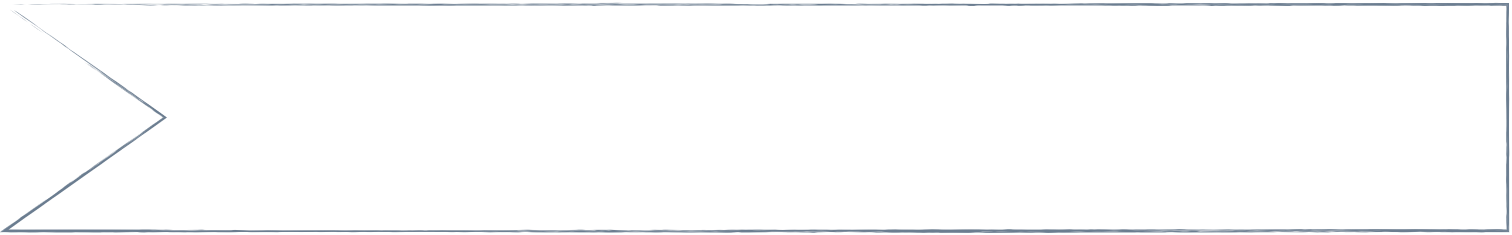 اليوم
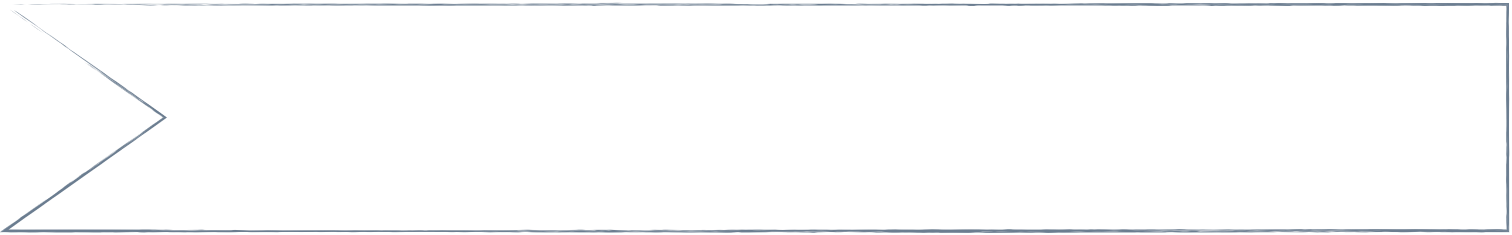 التاريخ
علمتني الرياضيات 
ان سالب بعد سالب يعني موجب فالمصيبة بعد المصيبة تعني الفرج باذن الله
مهارة سابقة
الحصة
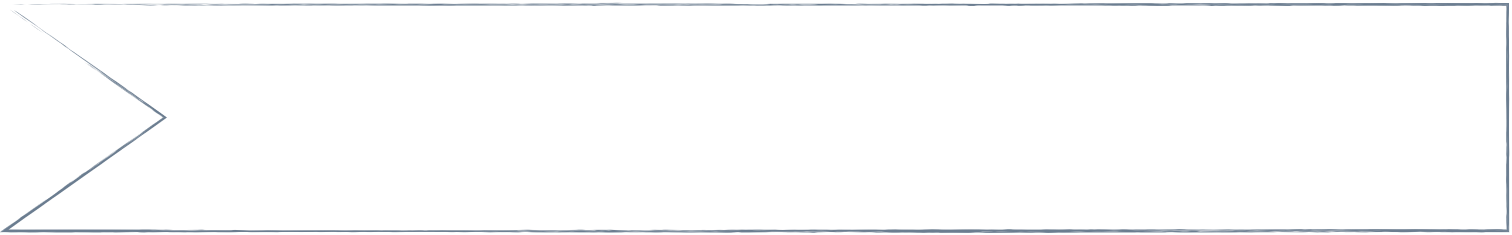 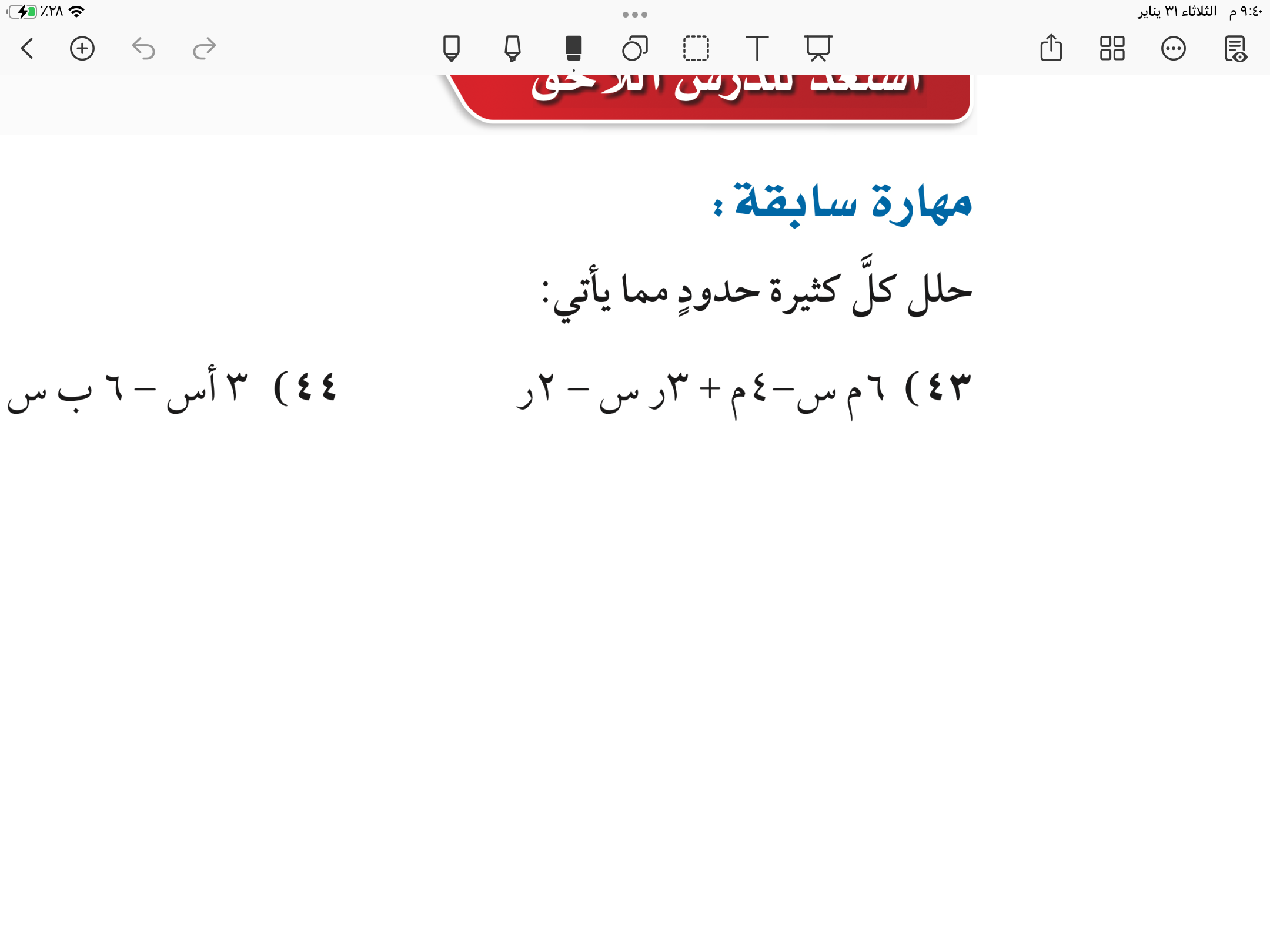 استراتيجية التصفح
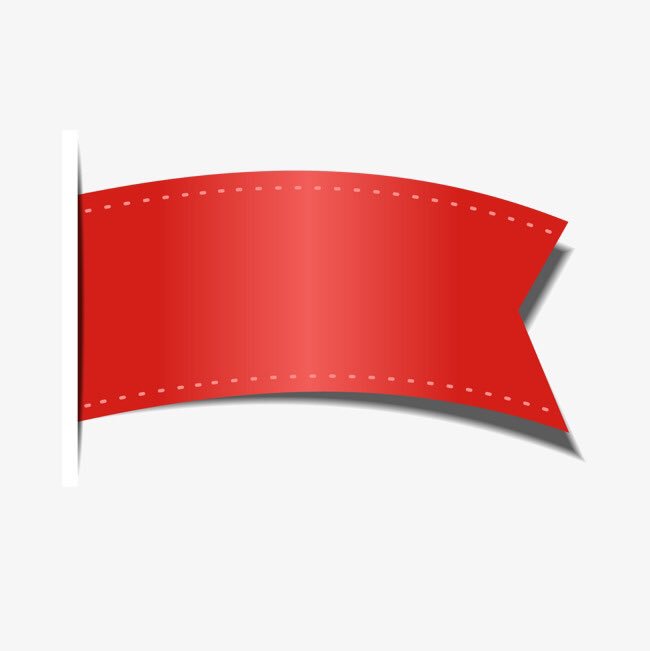 صفحة
١٢١
🎯احلل ثلاثية الحد  على صورة  
أ س + ب س= ٠
مرادف كلمة
صفحة
١٢١
٢
🎯احلل المعادلات  على صورة  
أ س + ب س= ٠
تفسير  ،تفصيل ،اباحة، …
تحليل
٢
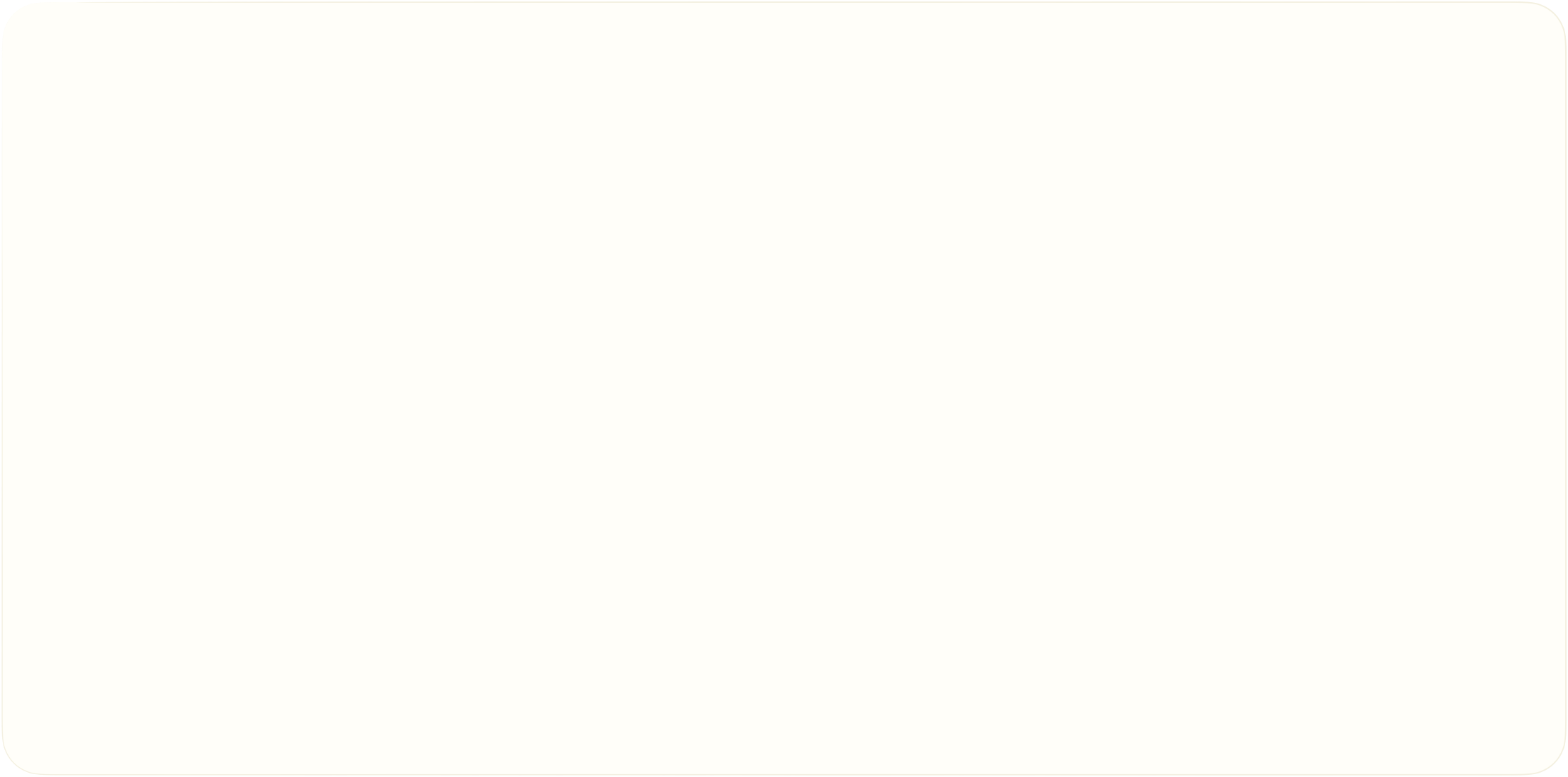 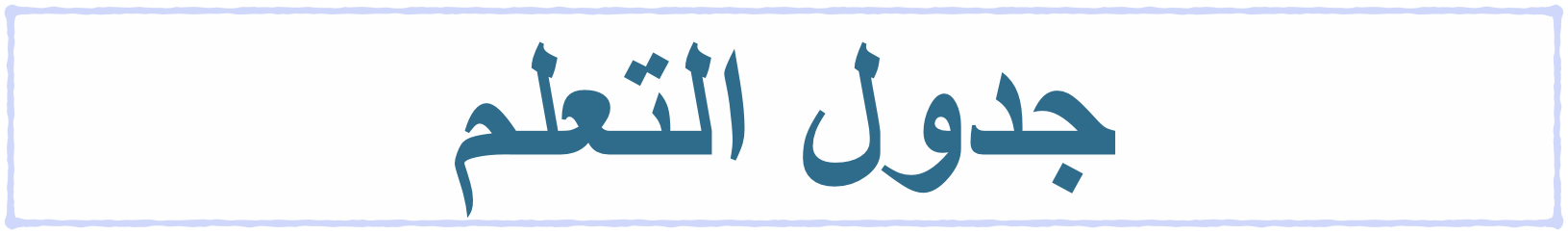 ماذا نعرف
ماذاسنتعلم
ماذا تعلمنا
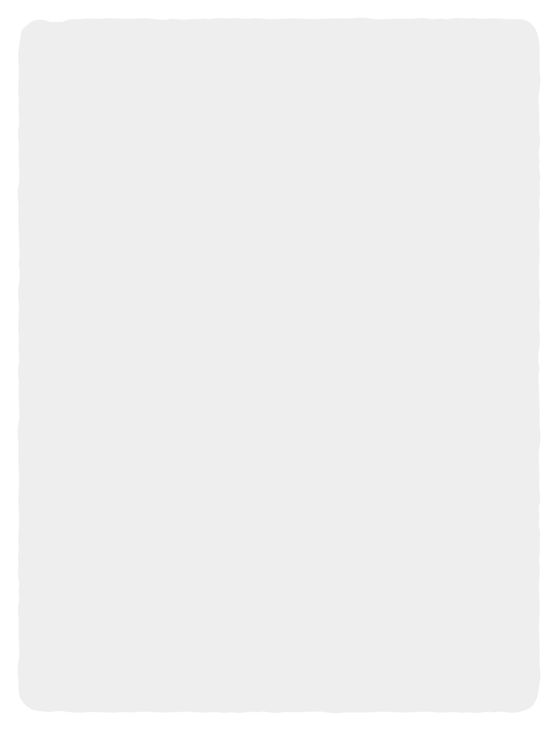 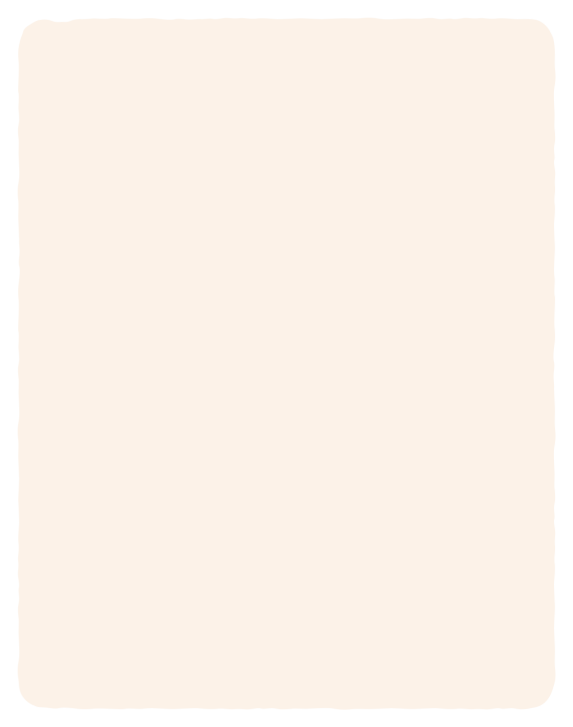 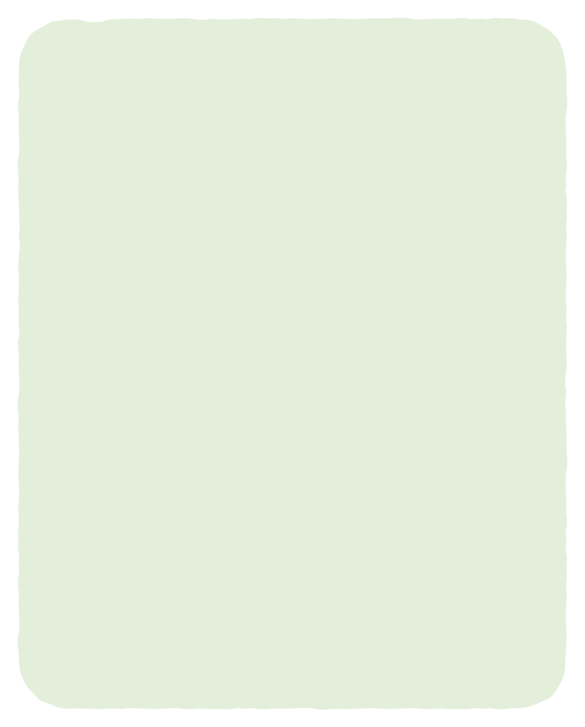 تحليل ثلاثية حدود على صورة 
س٢ +ب س +ج
المفردات
المعادلة التربيعية
صفحة
١٢١
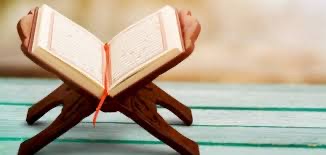 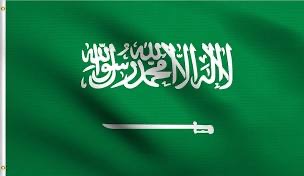 لماذا ؟
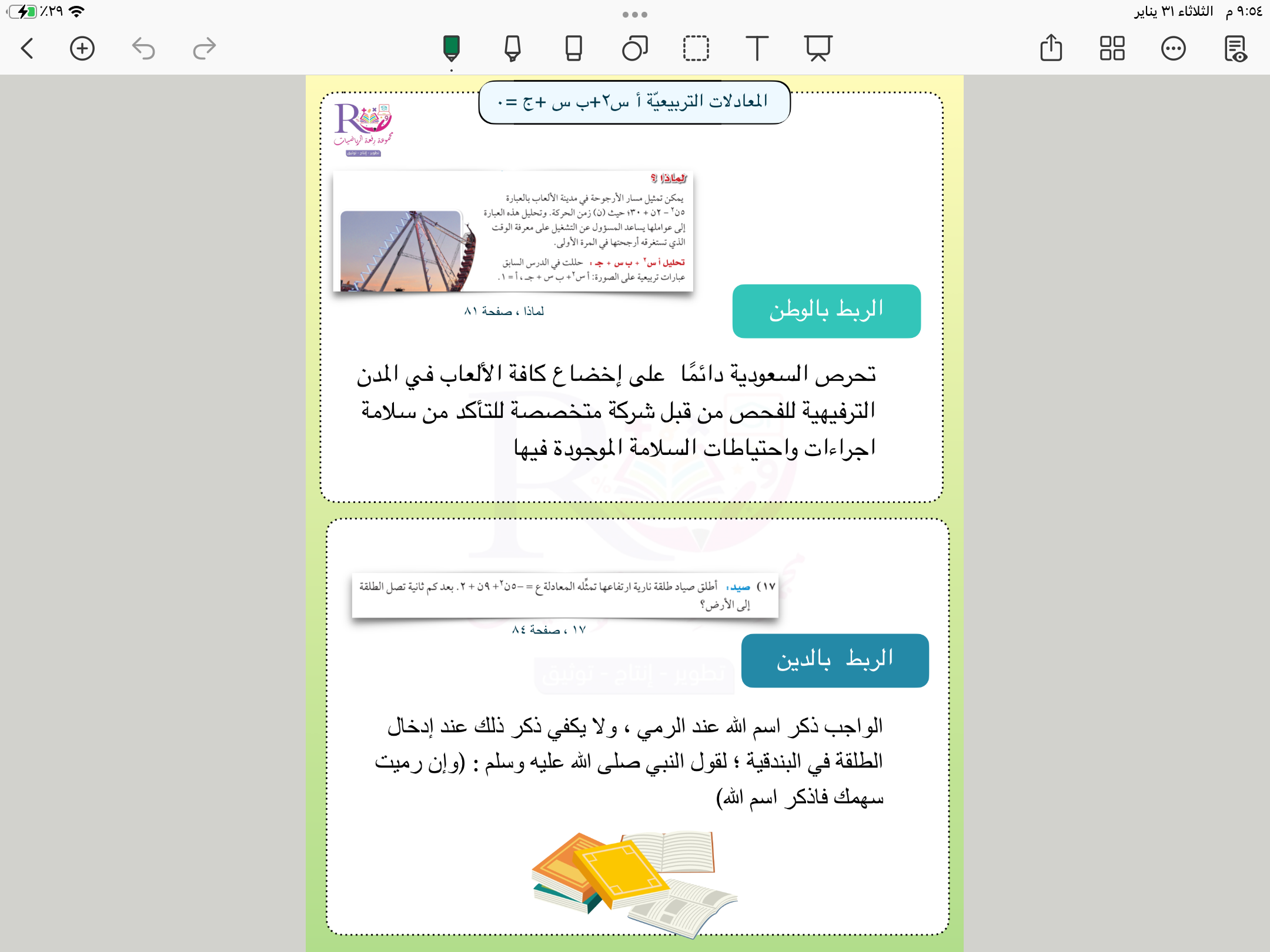 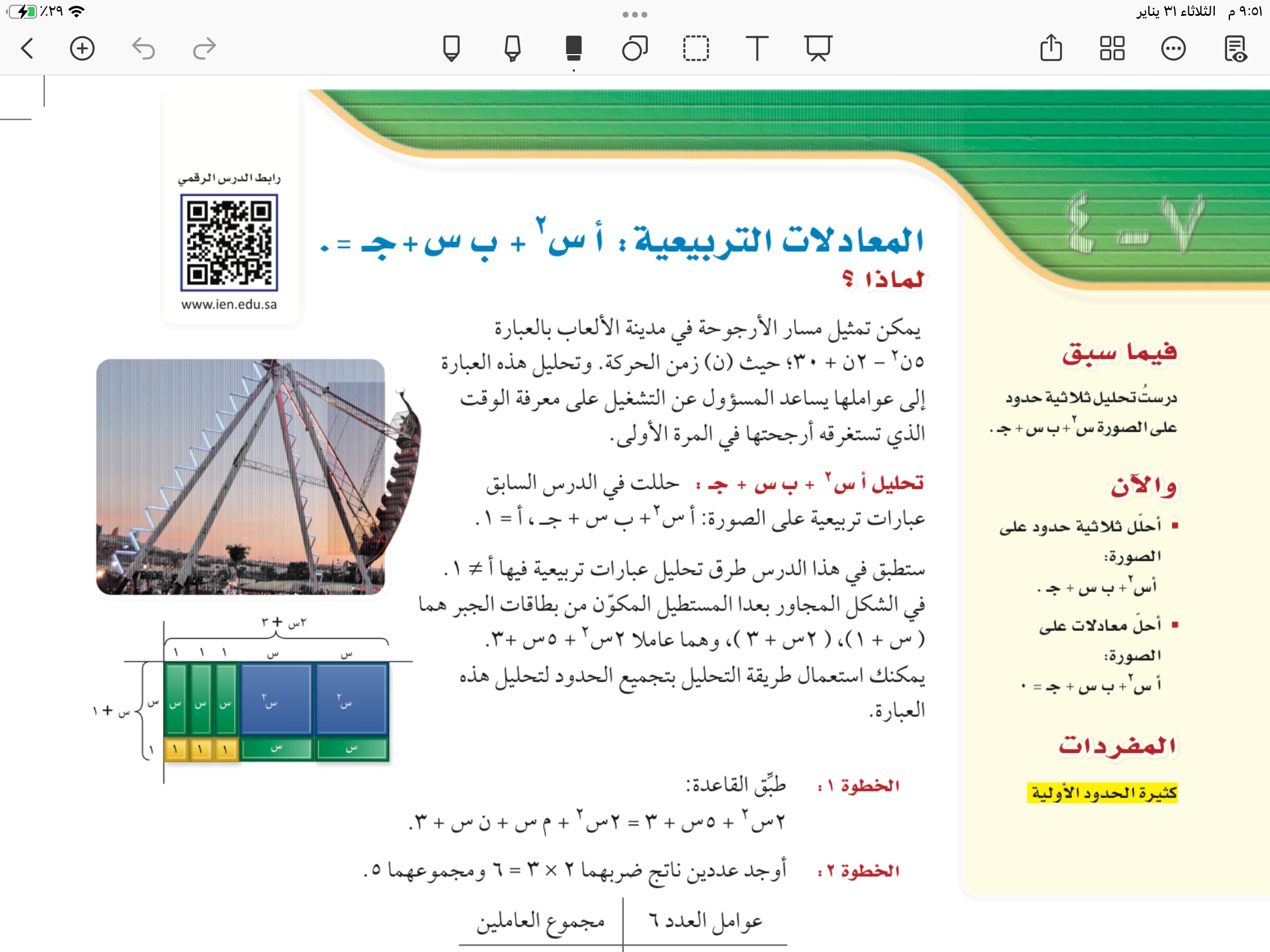 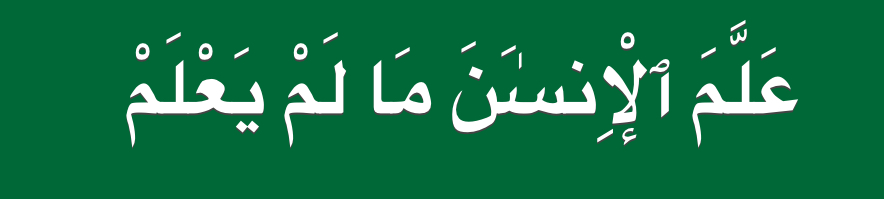 المصدر : كتاب الربط بالدين والوطن والواقع لمجموعة رِفعة
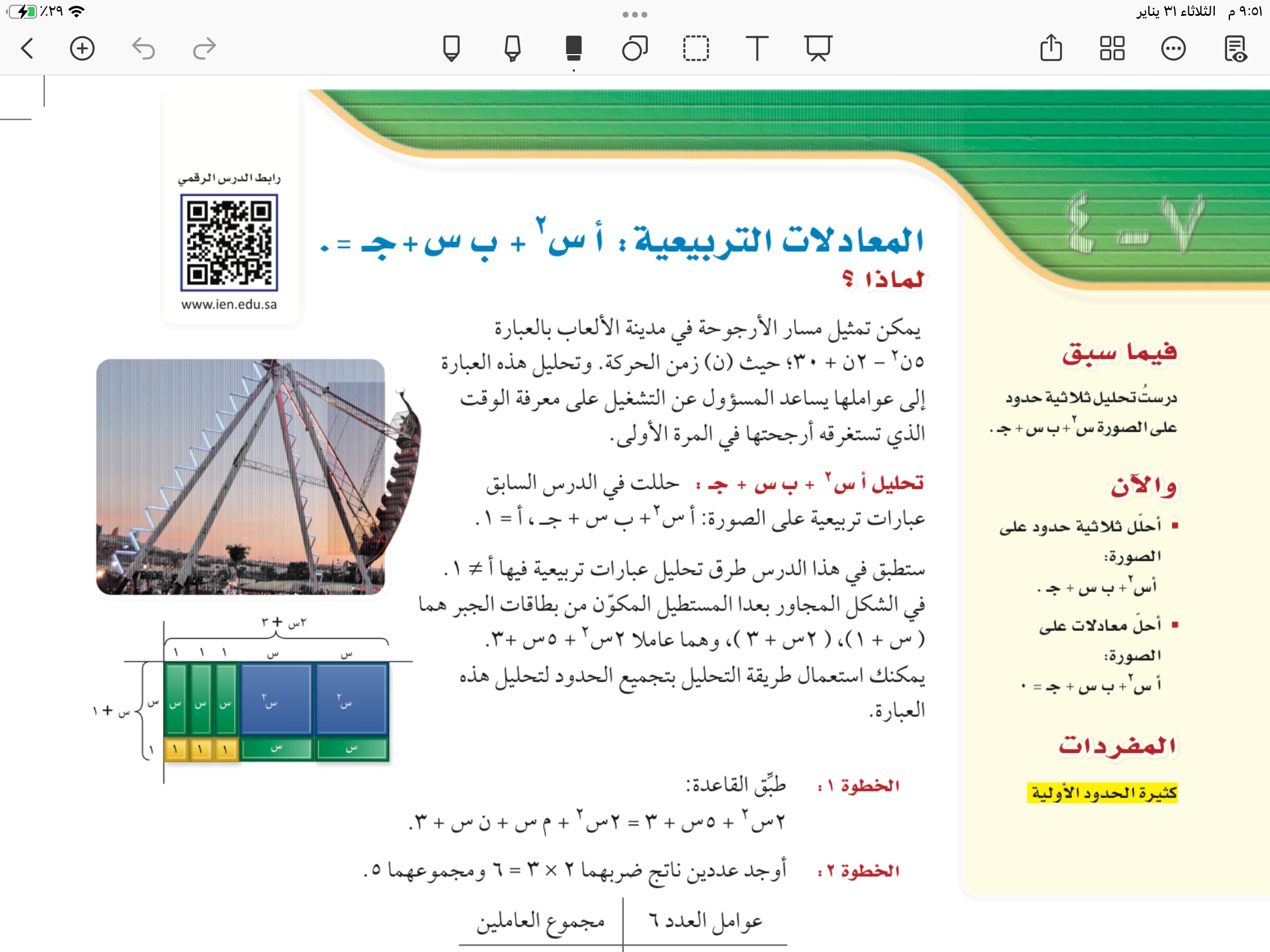 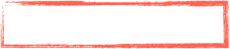 ▪️ما الفرق بين ثلاثيات الحدود التي تعاملت معها في الدرس السابق وثلاثية الحدود هنا ؟
معامل ن٢ في ثلاثية الحدود عدد صحيح وعدد أكبر من (١) بينما في الدرس السابق كان (١)
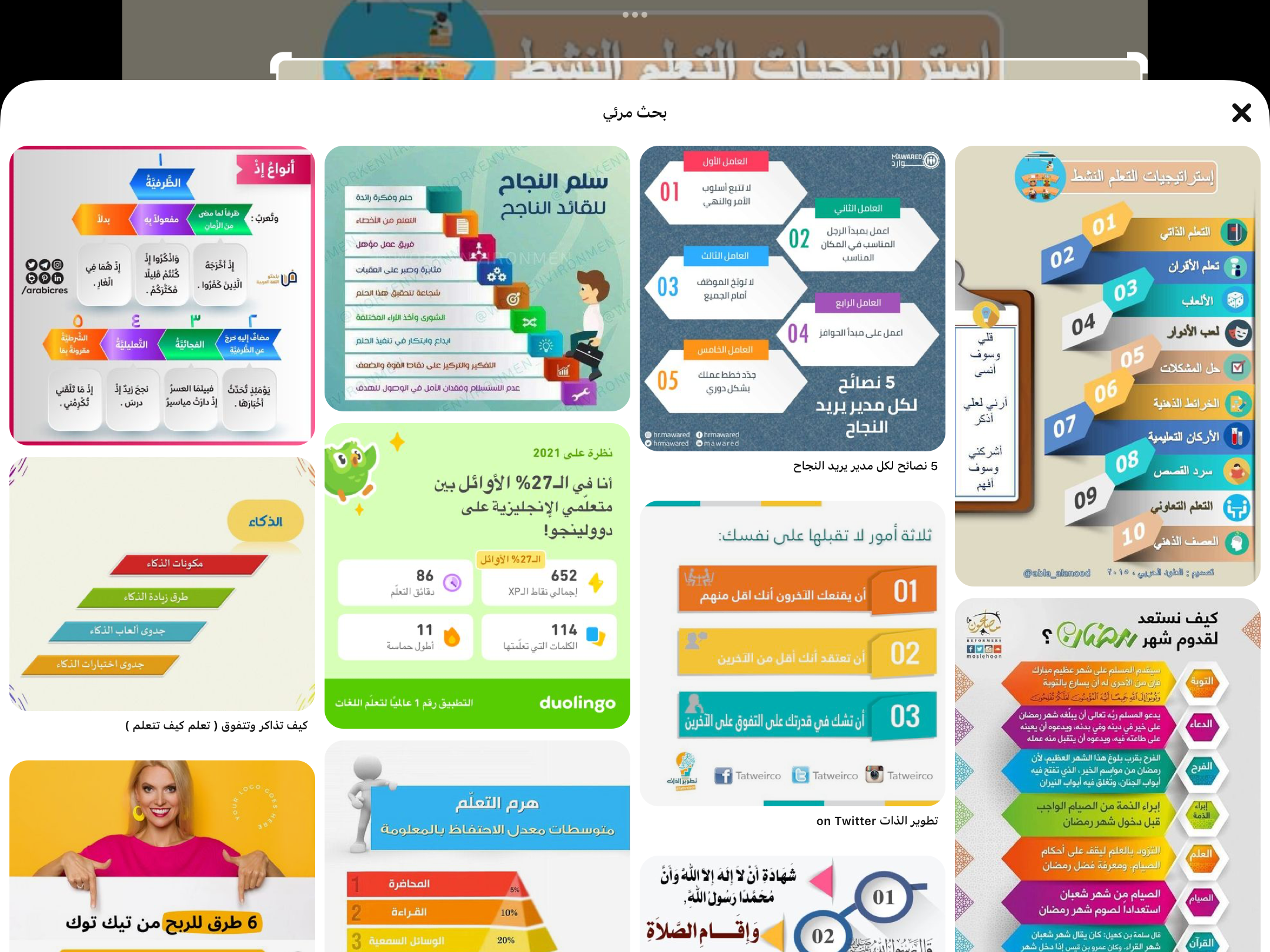 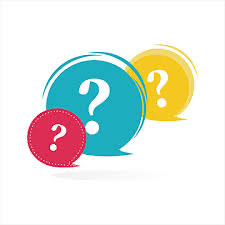 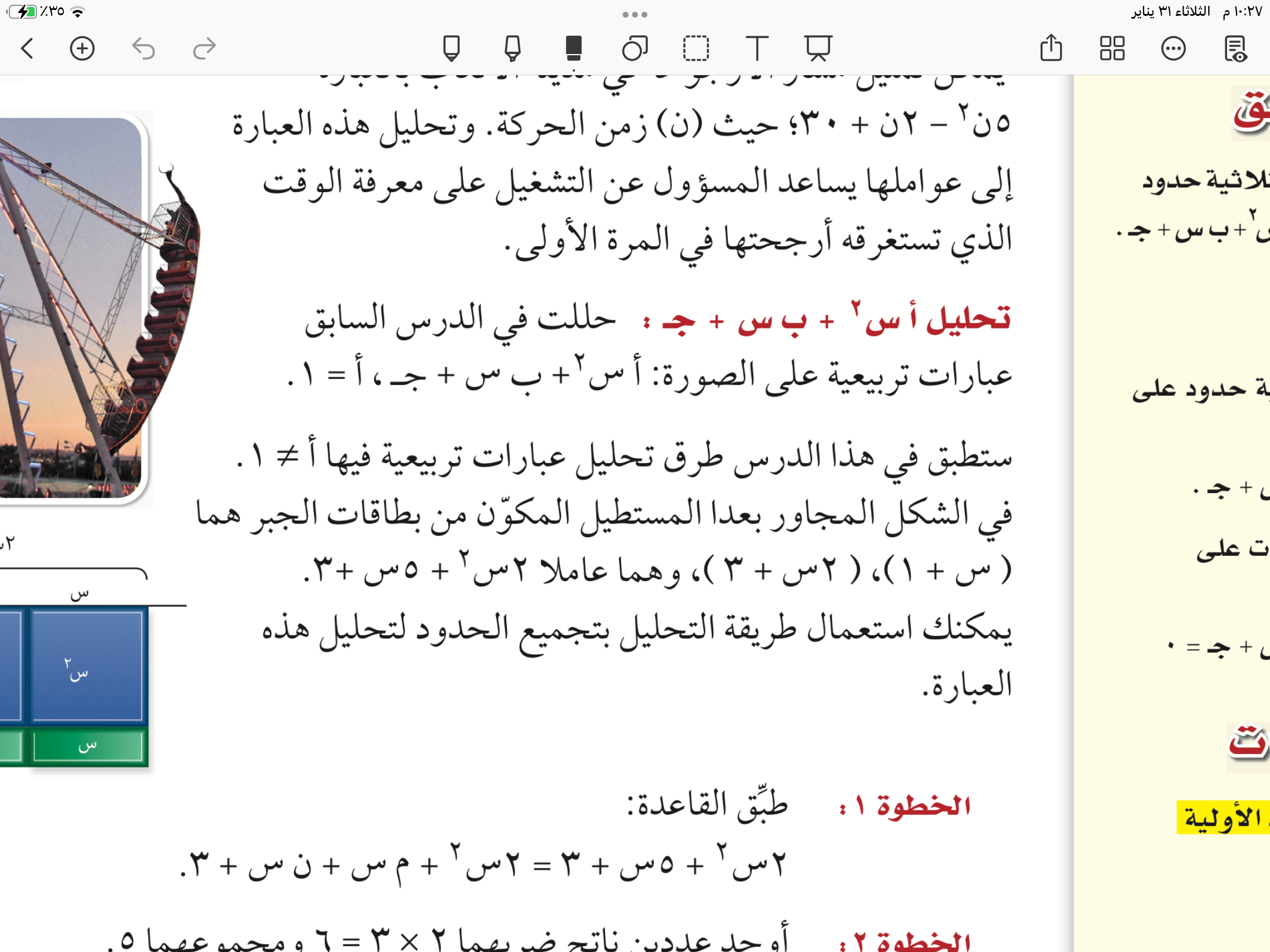 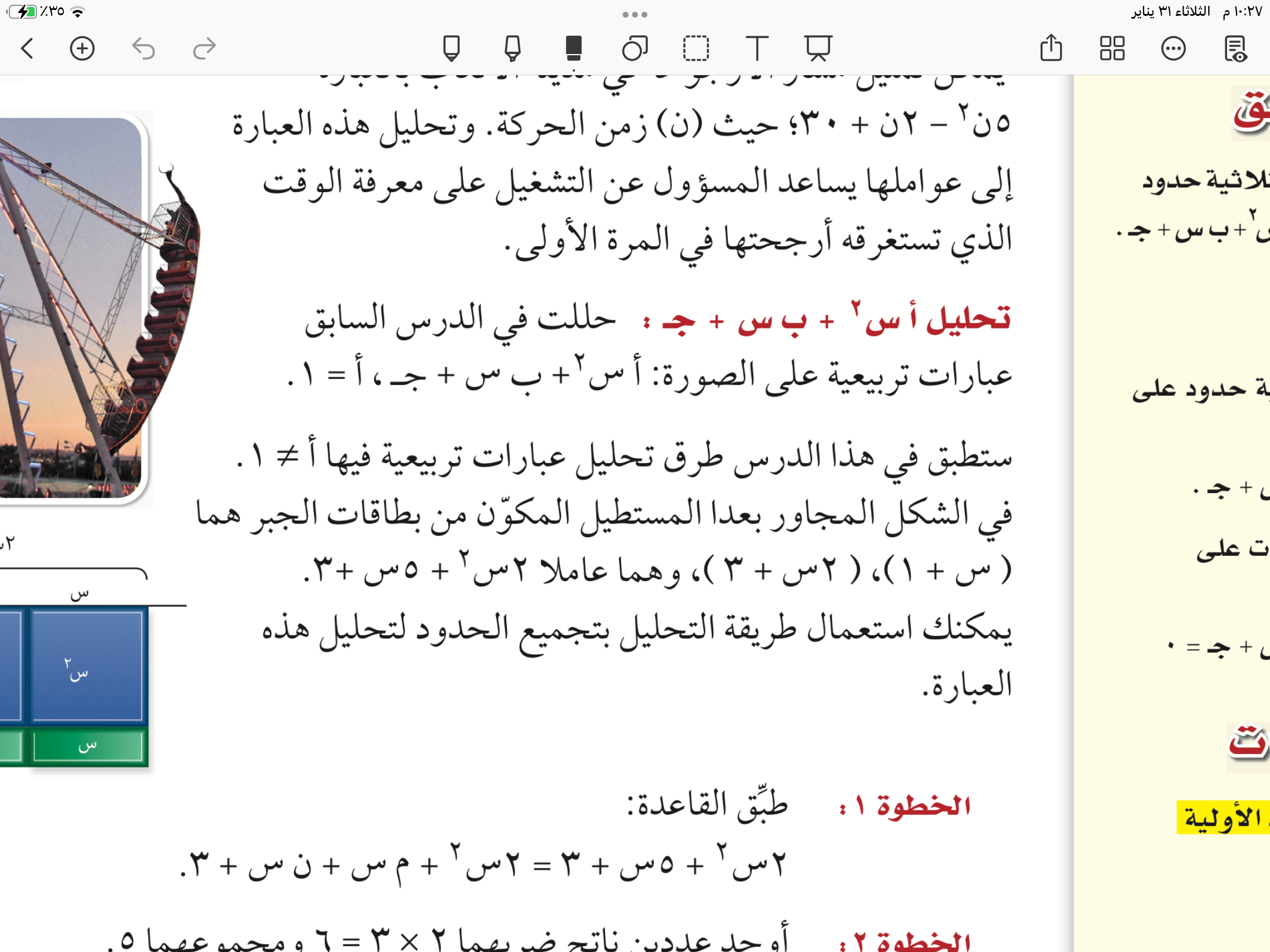 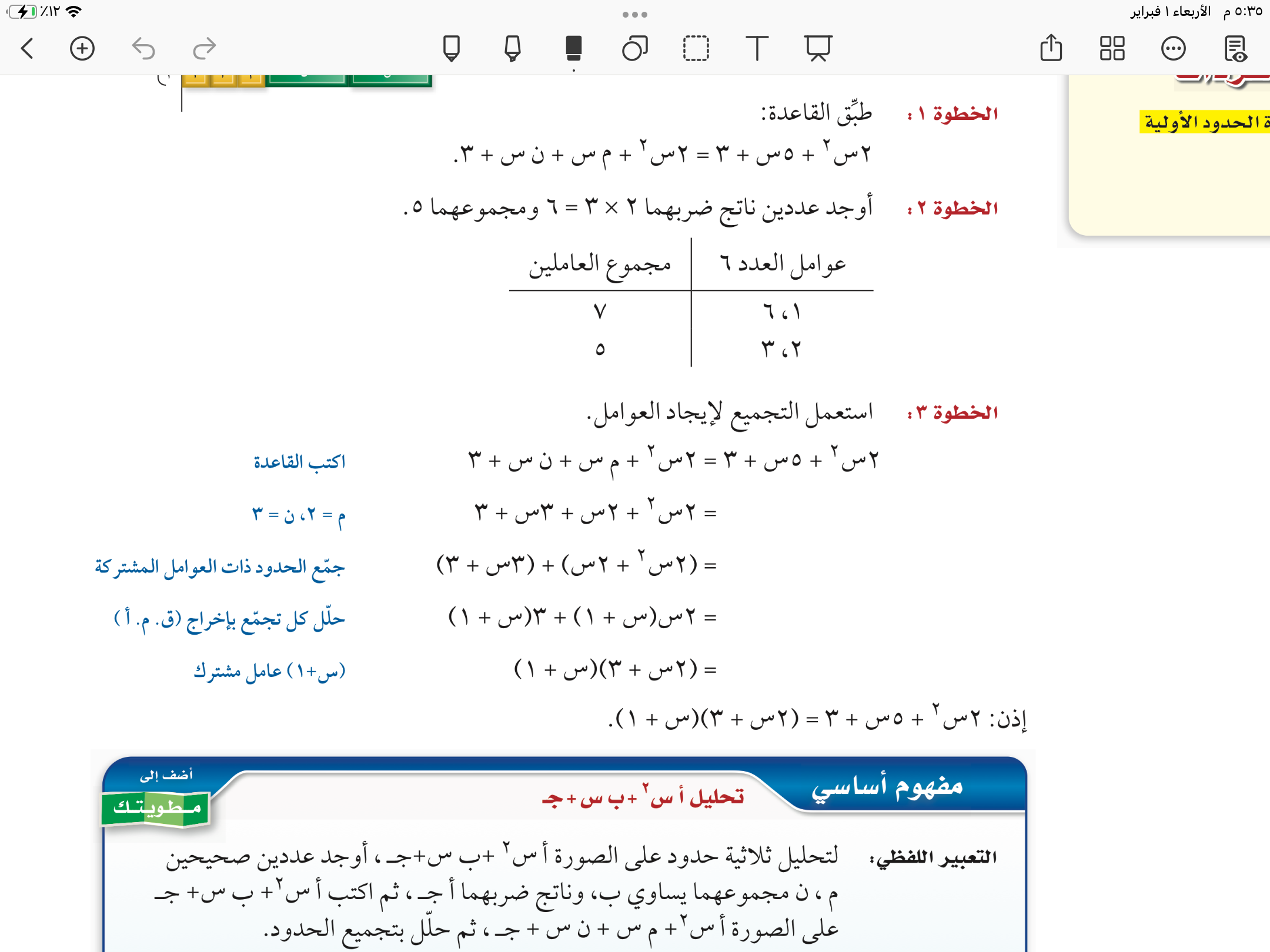 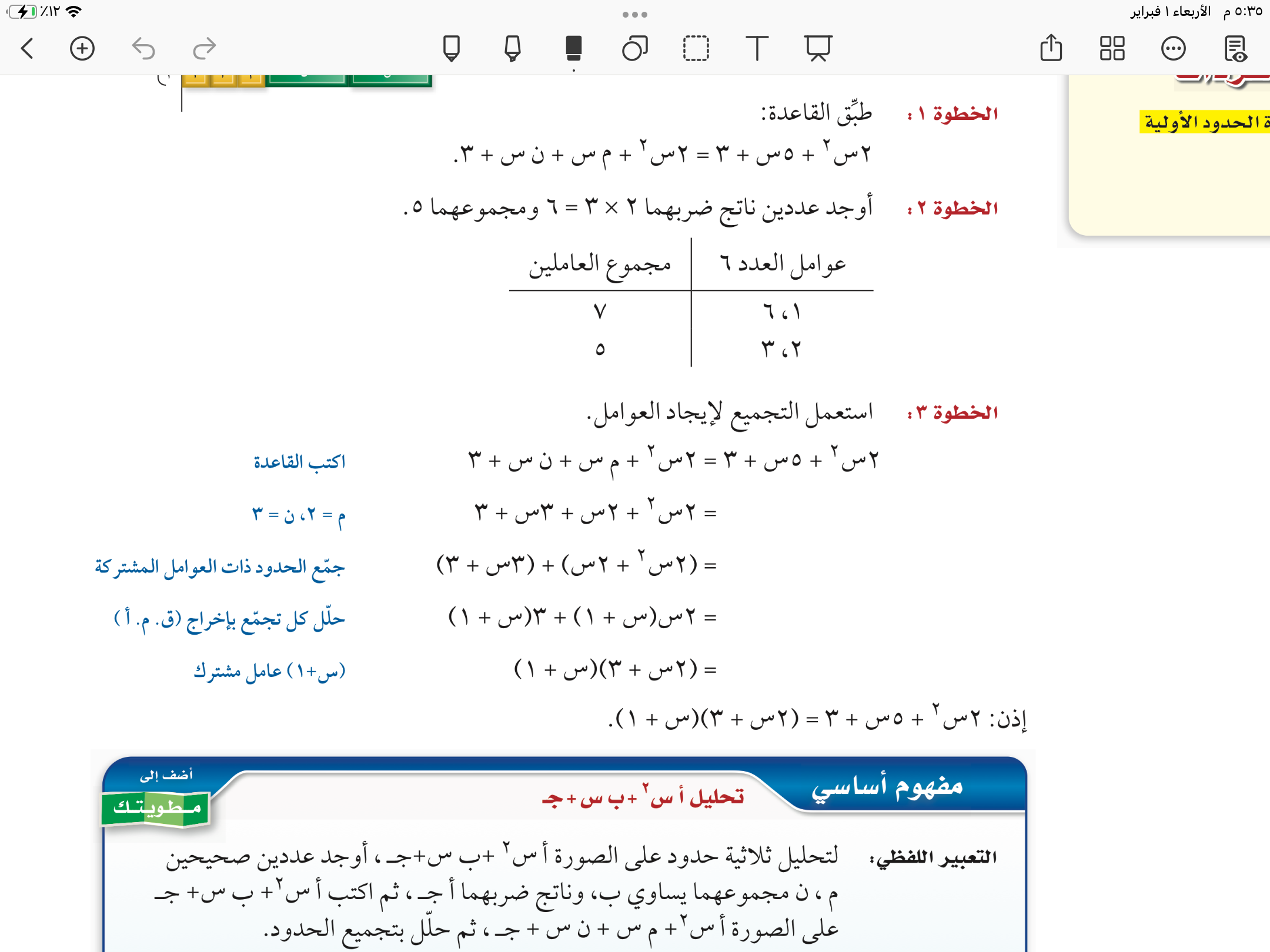 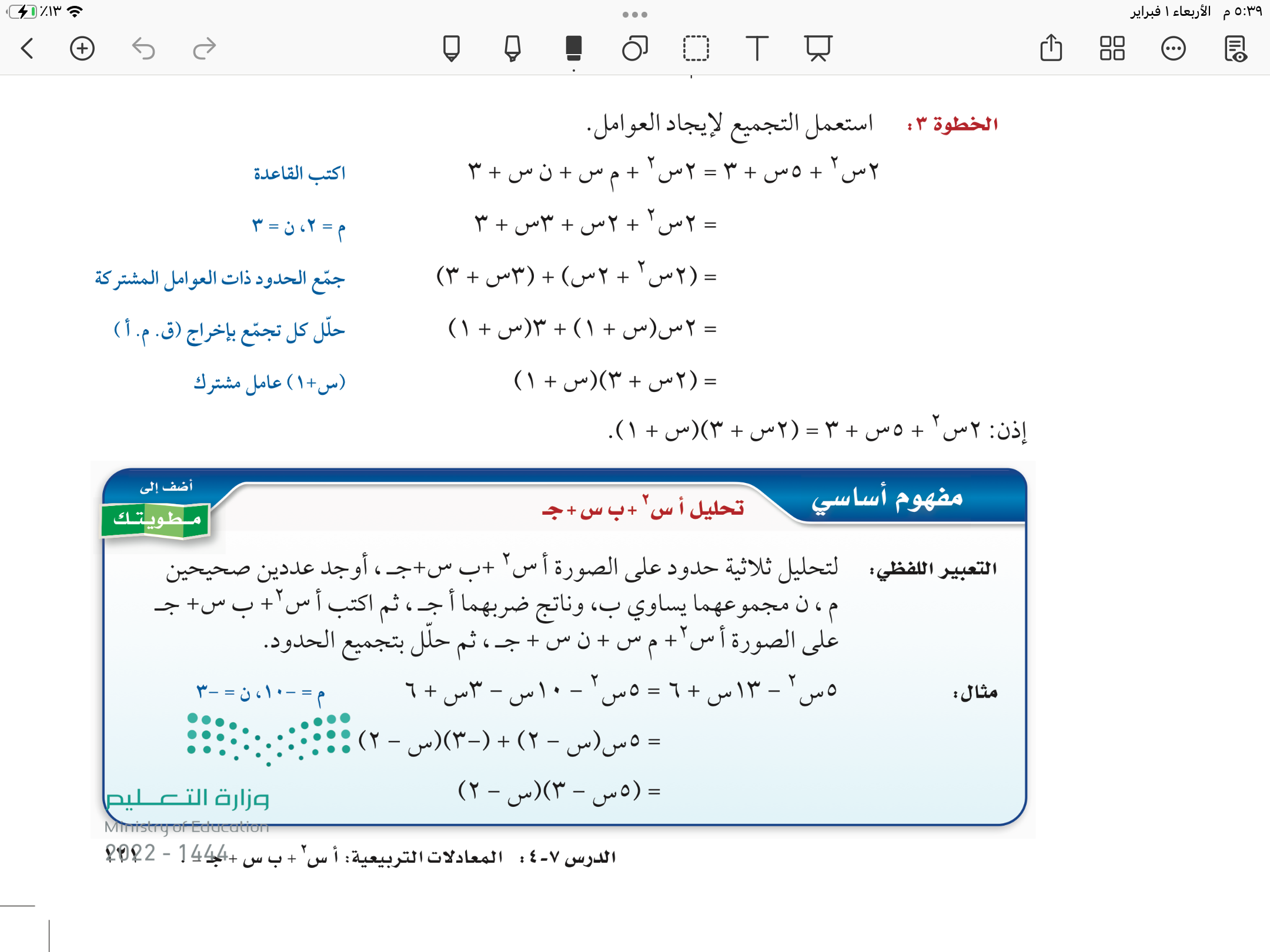 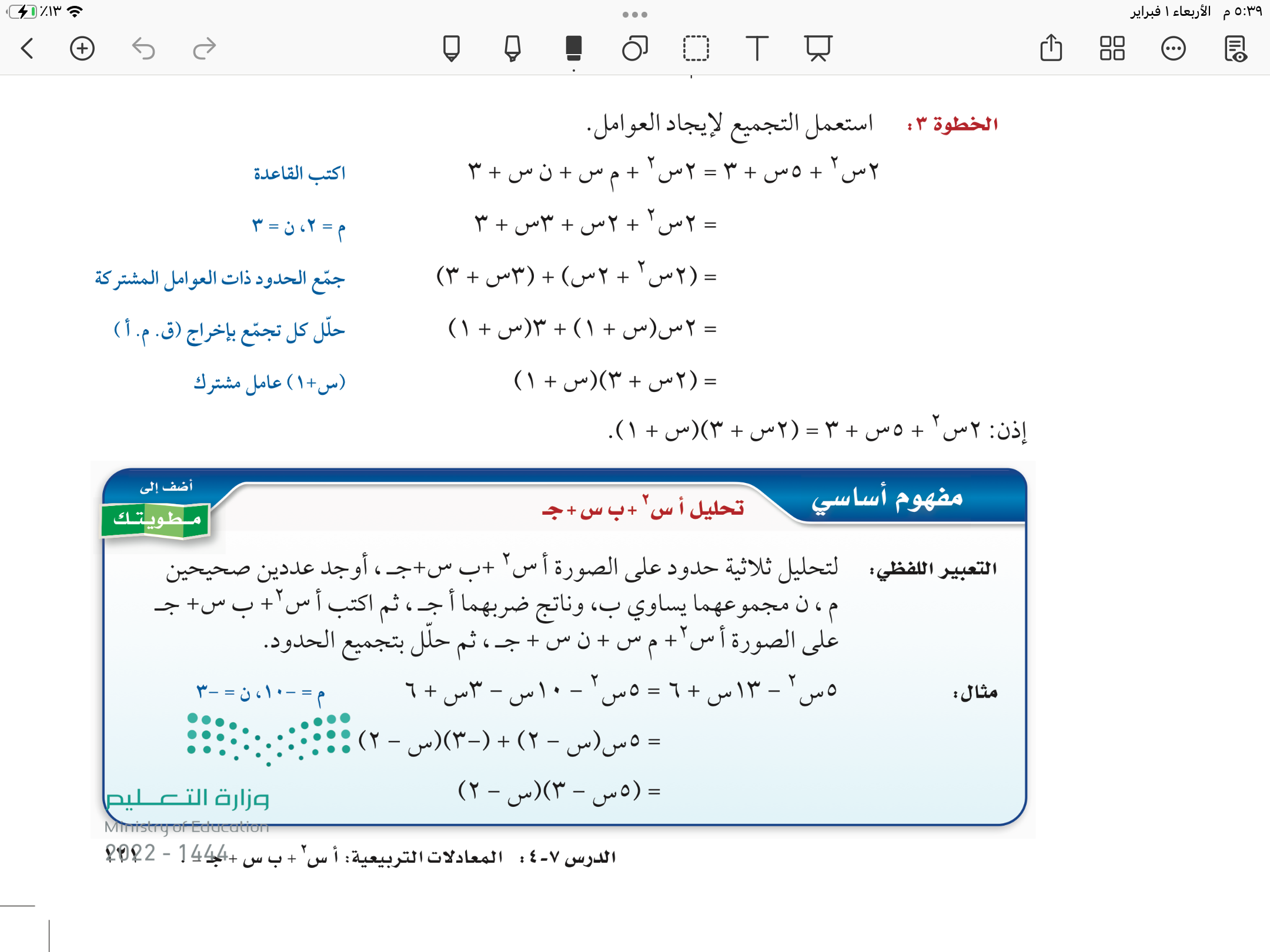 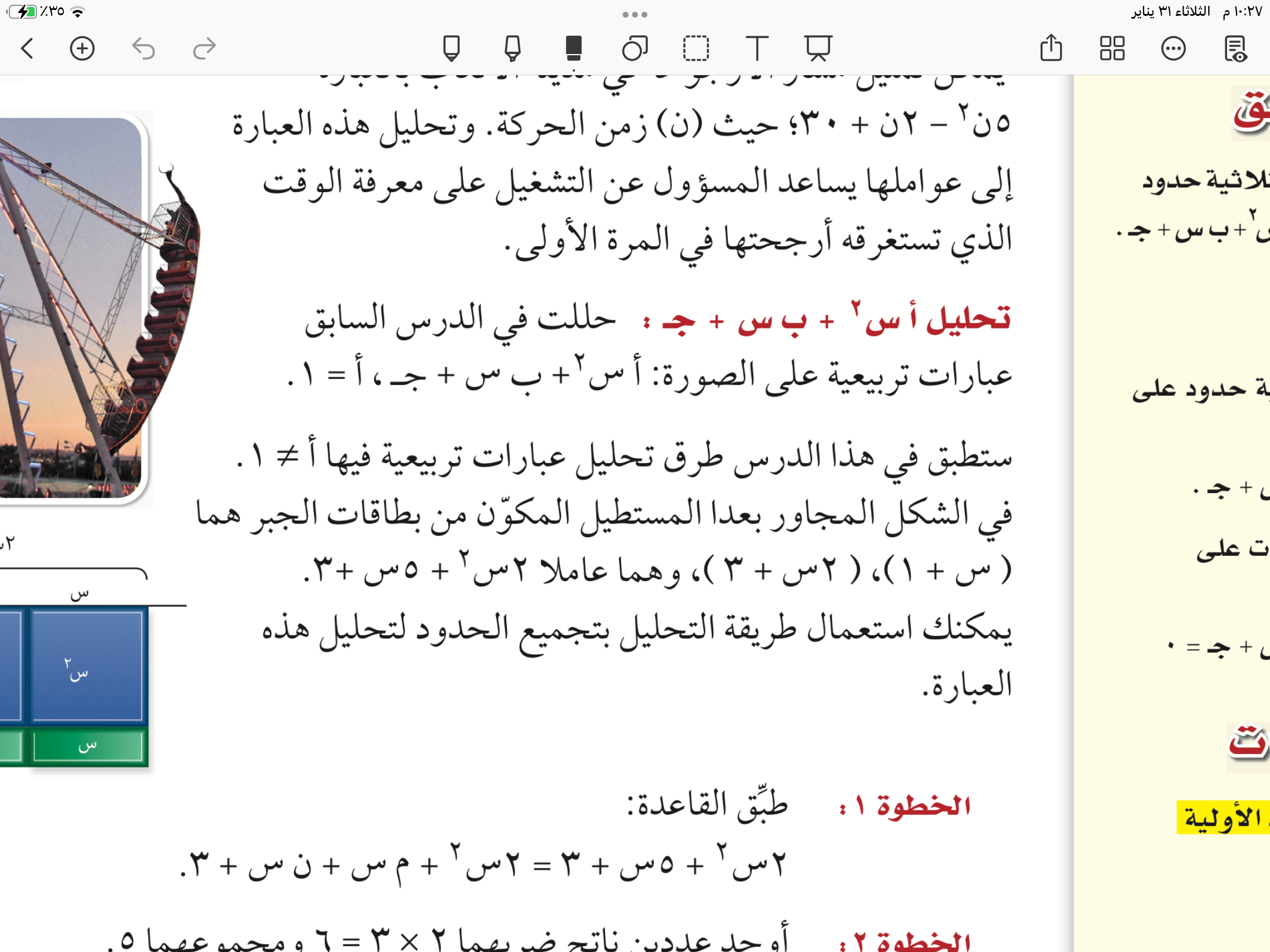 مثال
صفحة
١٢٢
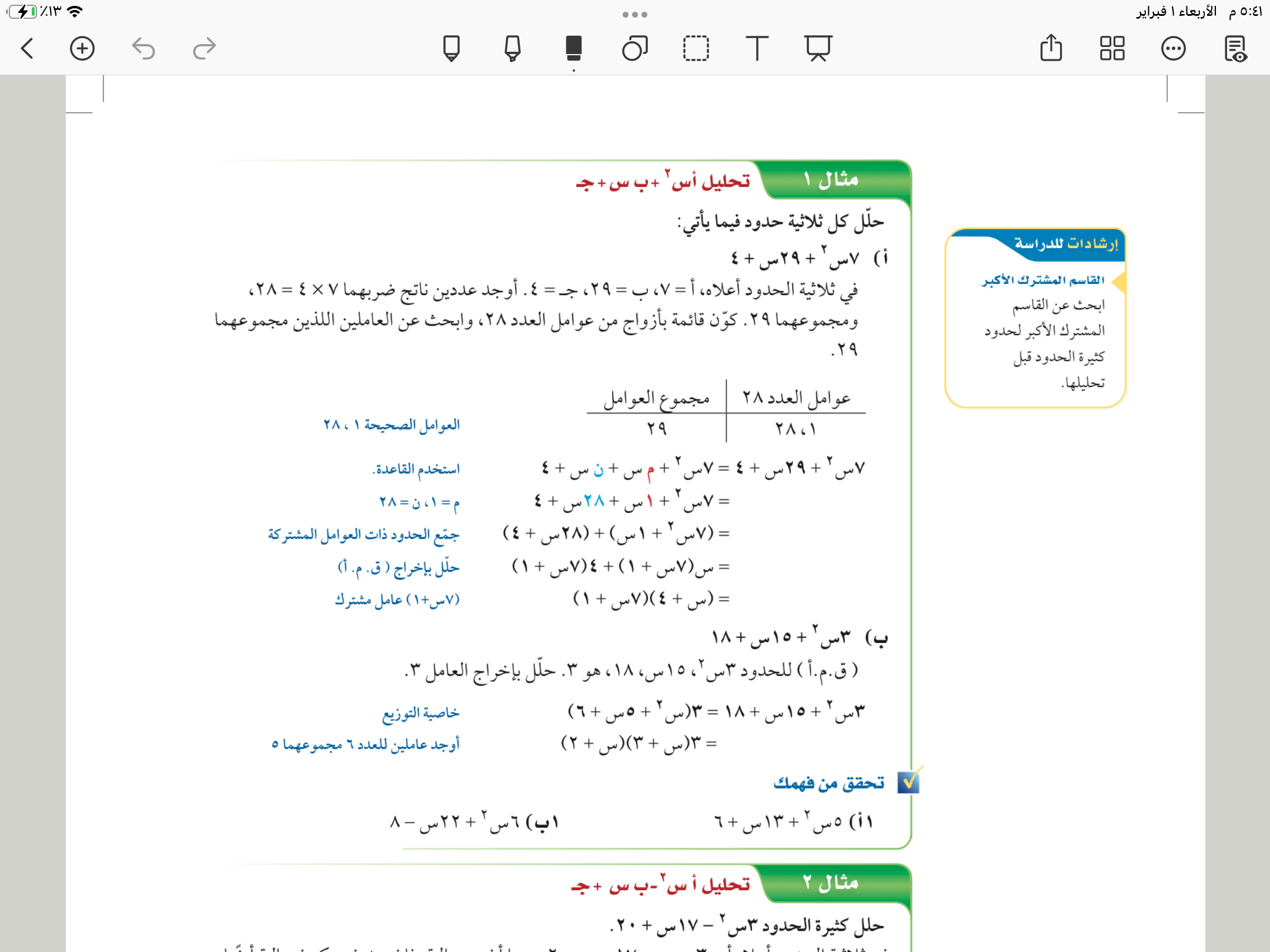 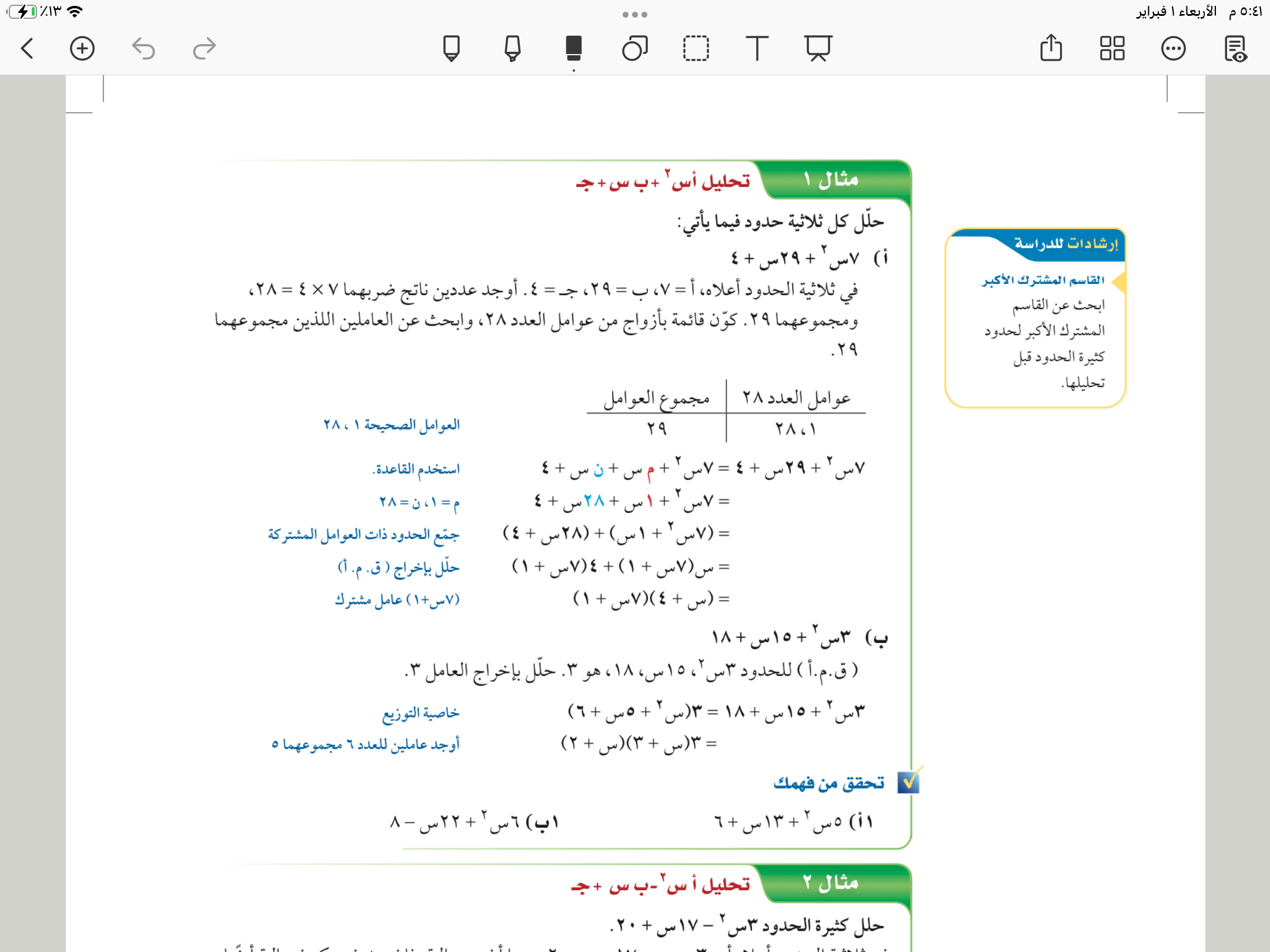 مثال
صفحة
١٢٢
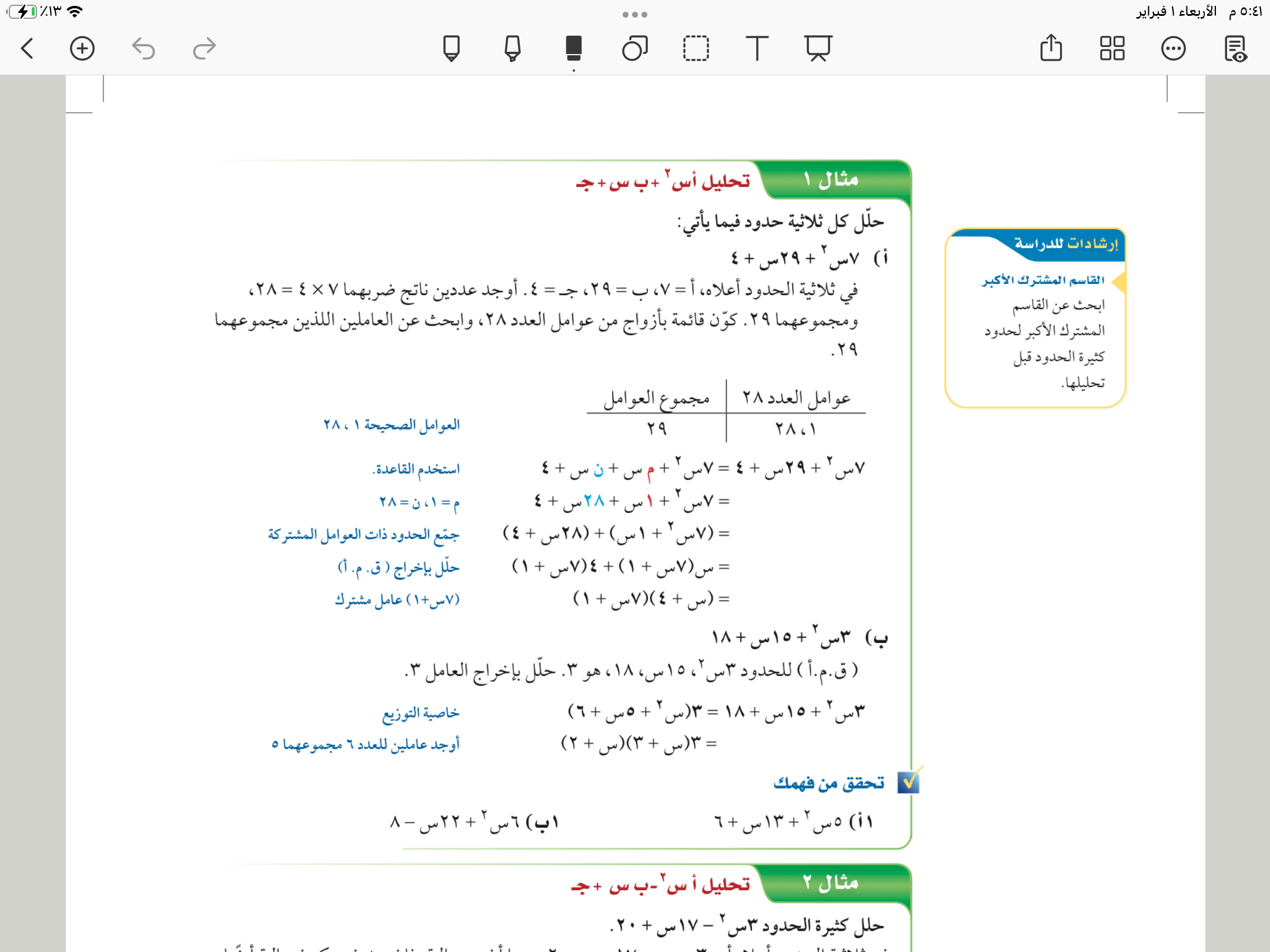 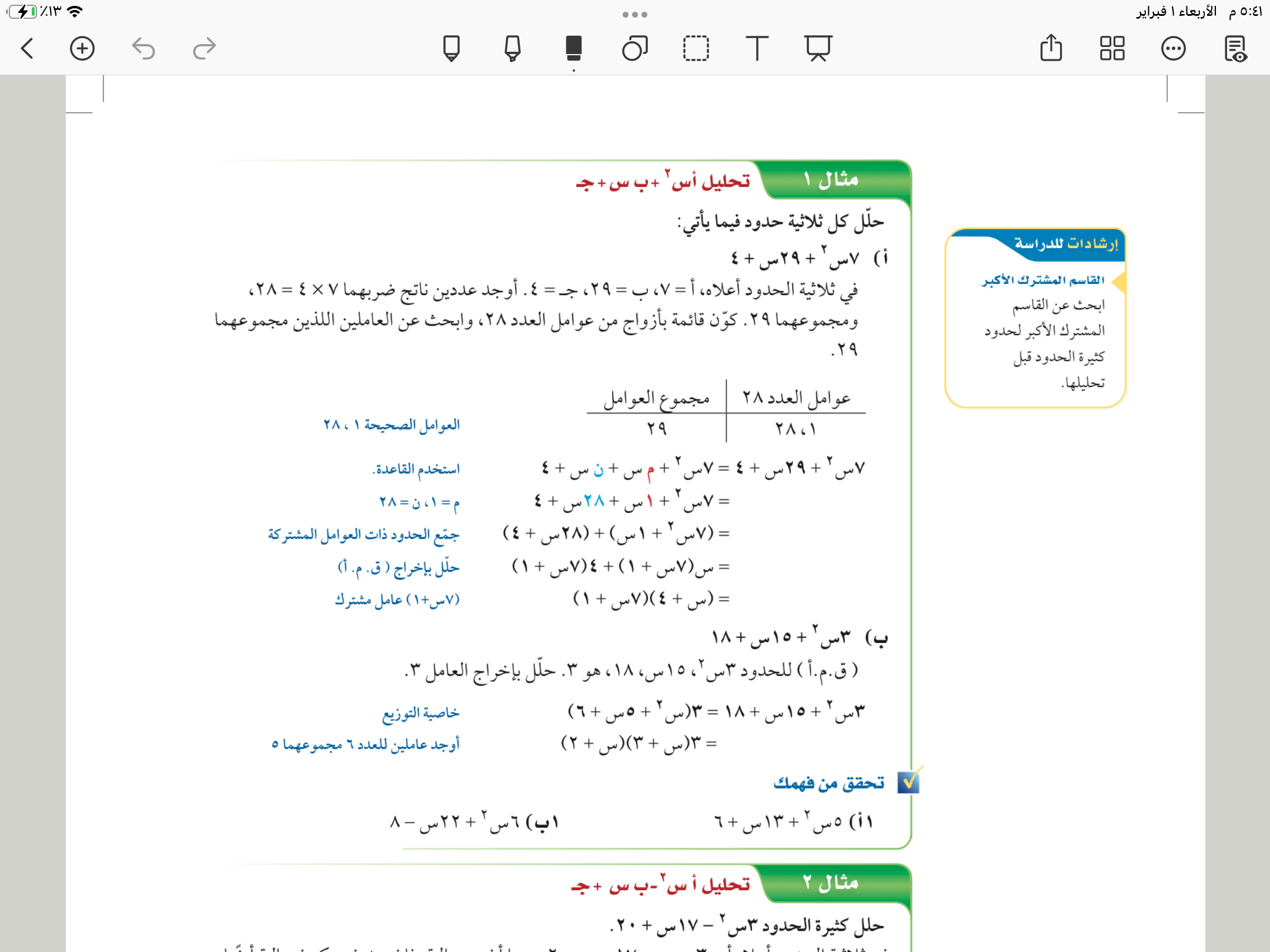 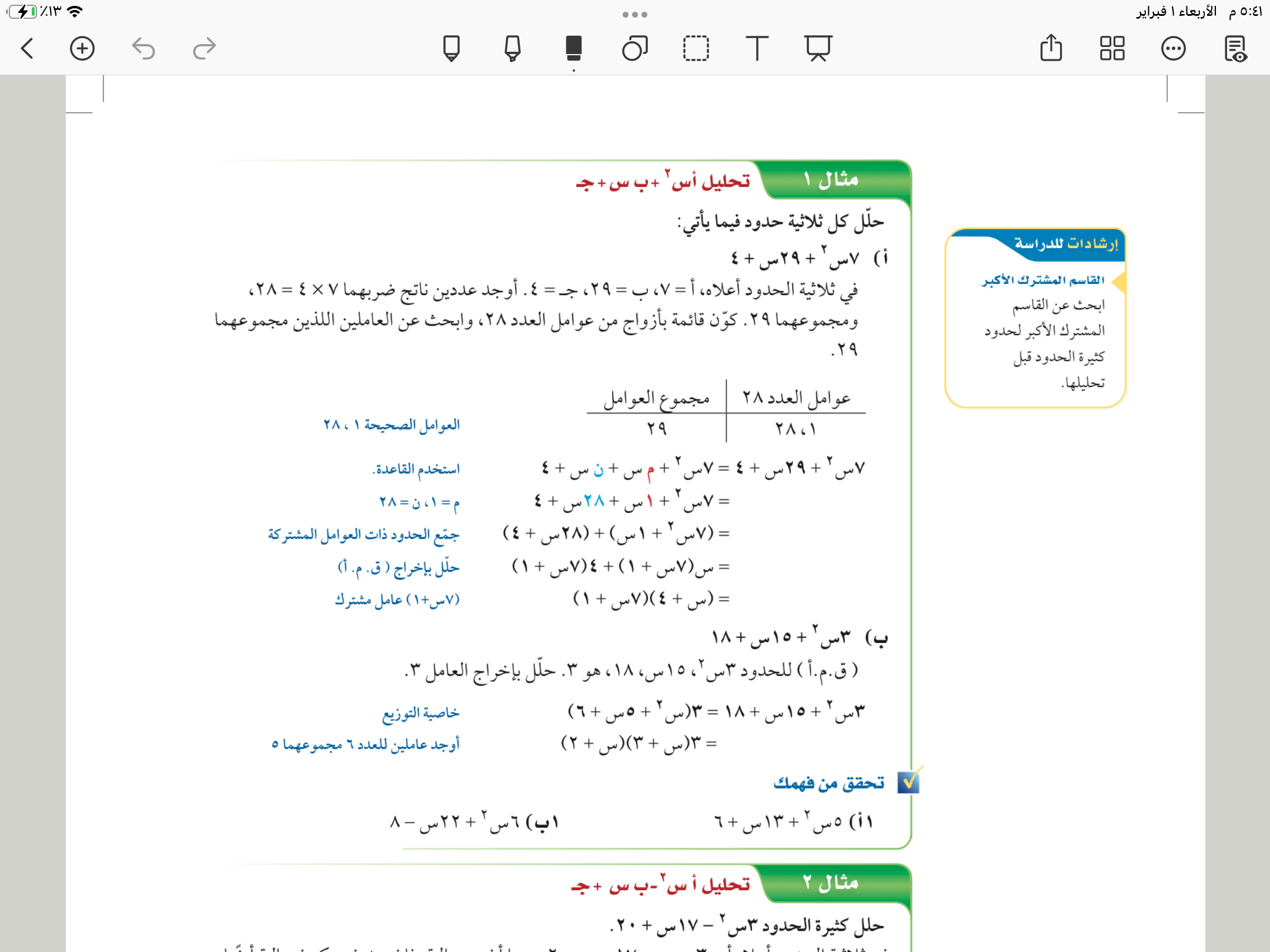 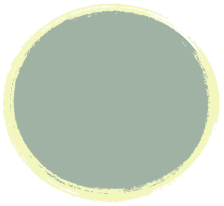 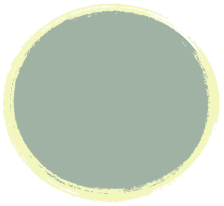 فكر 
زاوج 
شارك
تحقق من فهمك
١ أ
١ ب
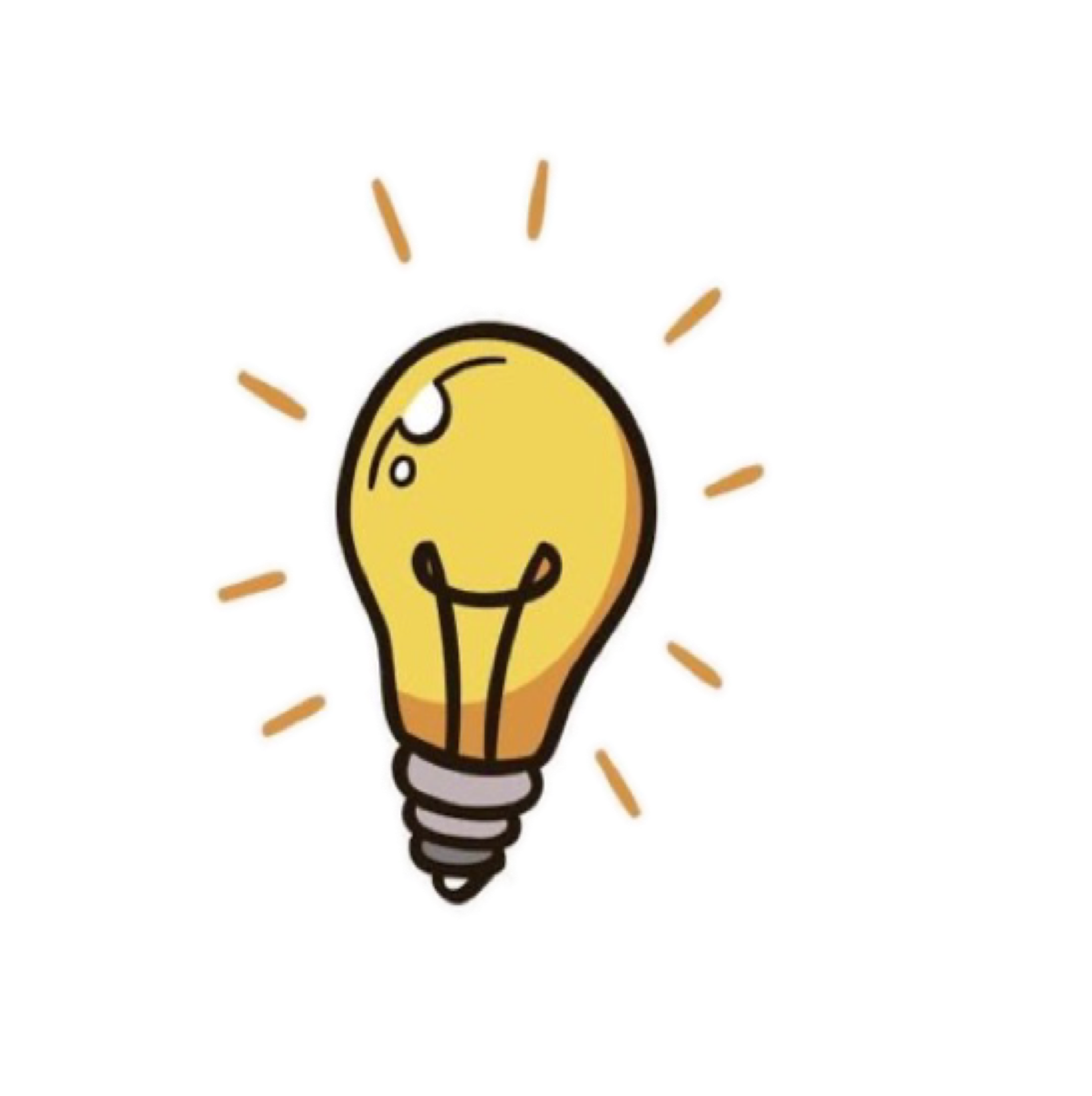 صفحة
١٢٢
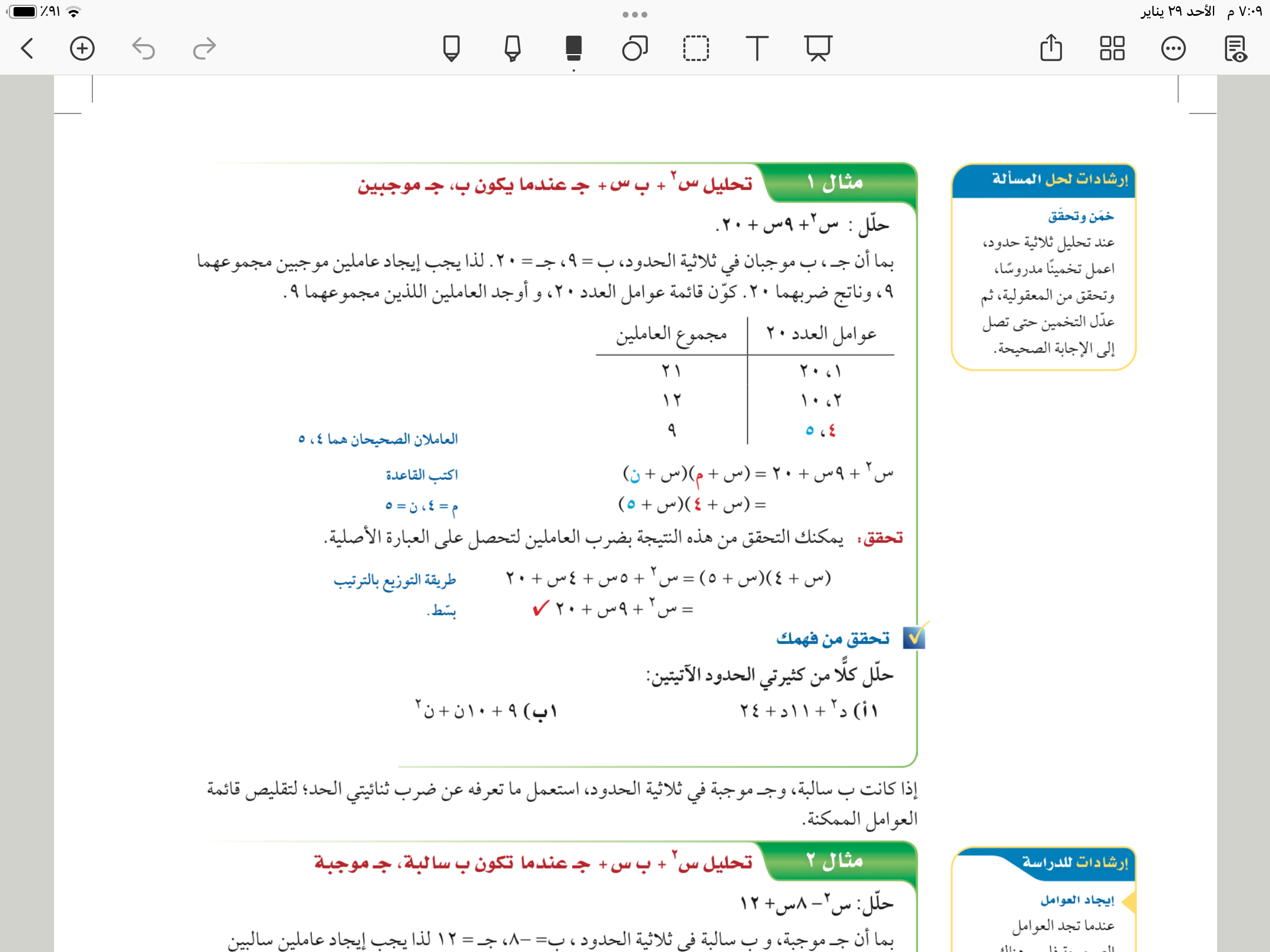 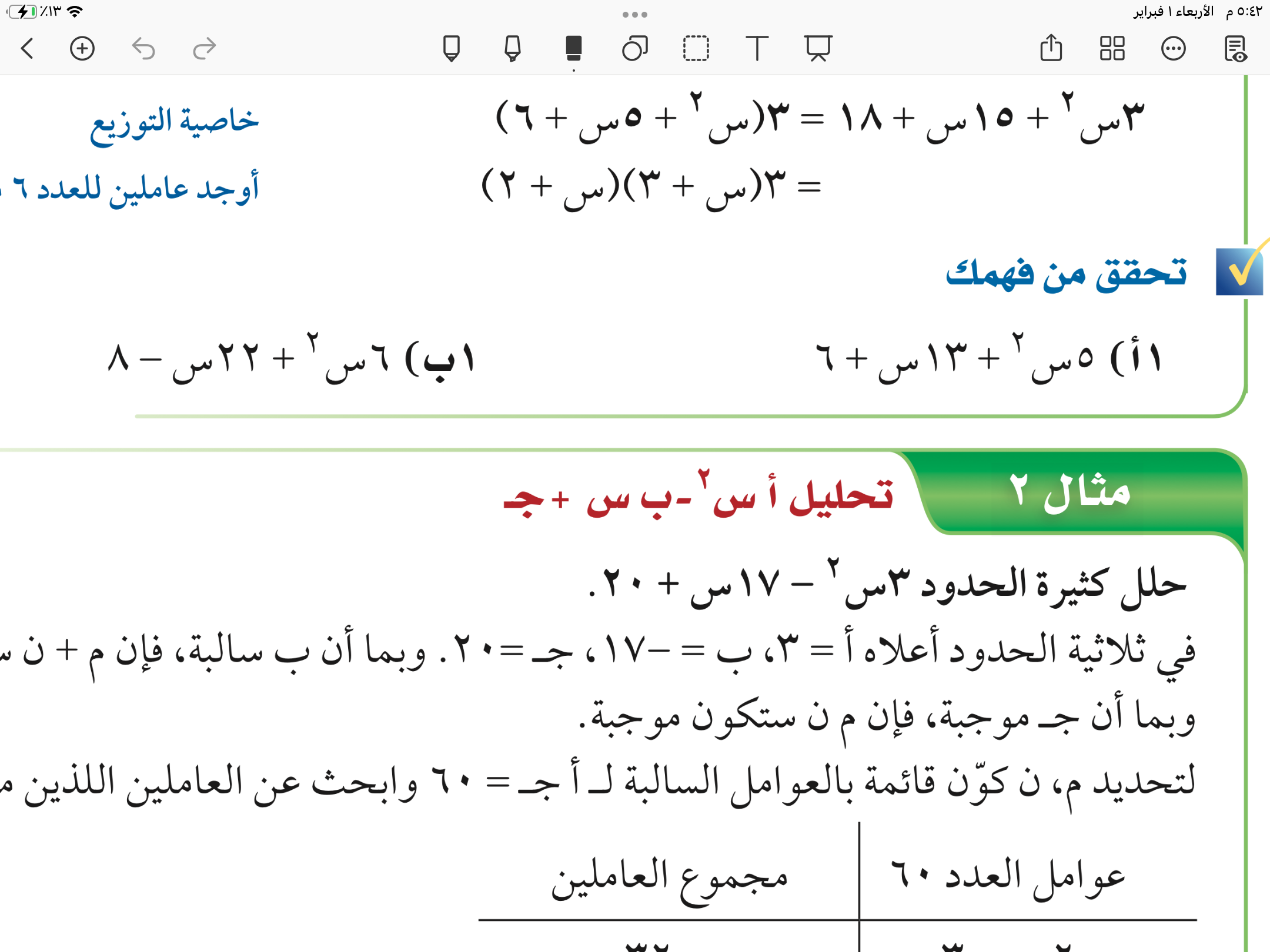 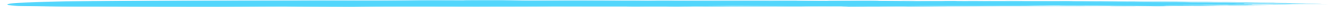 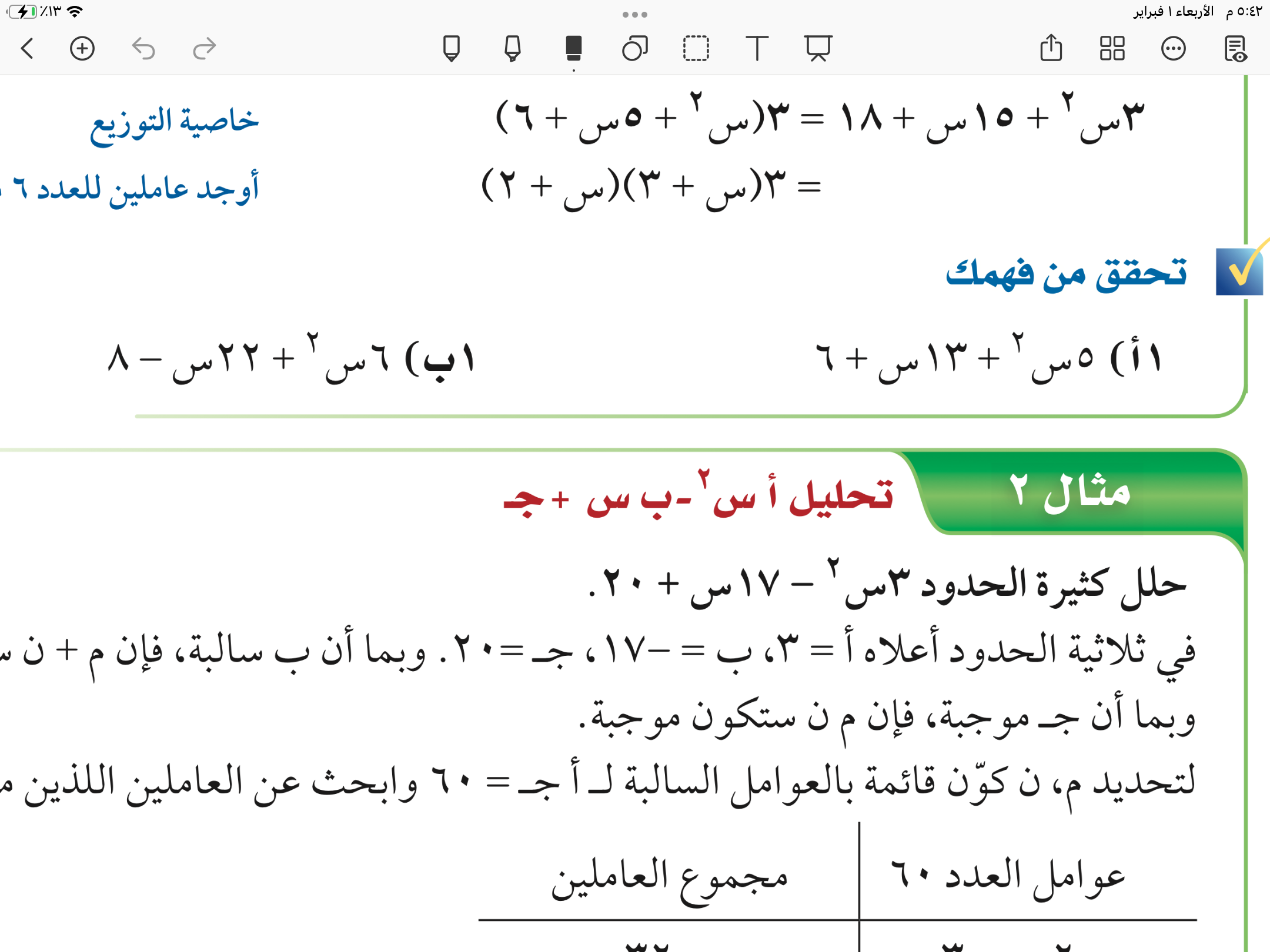 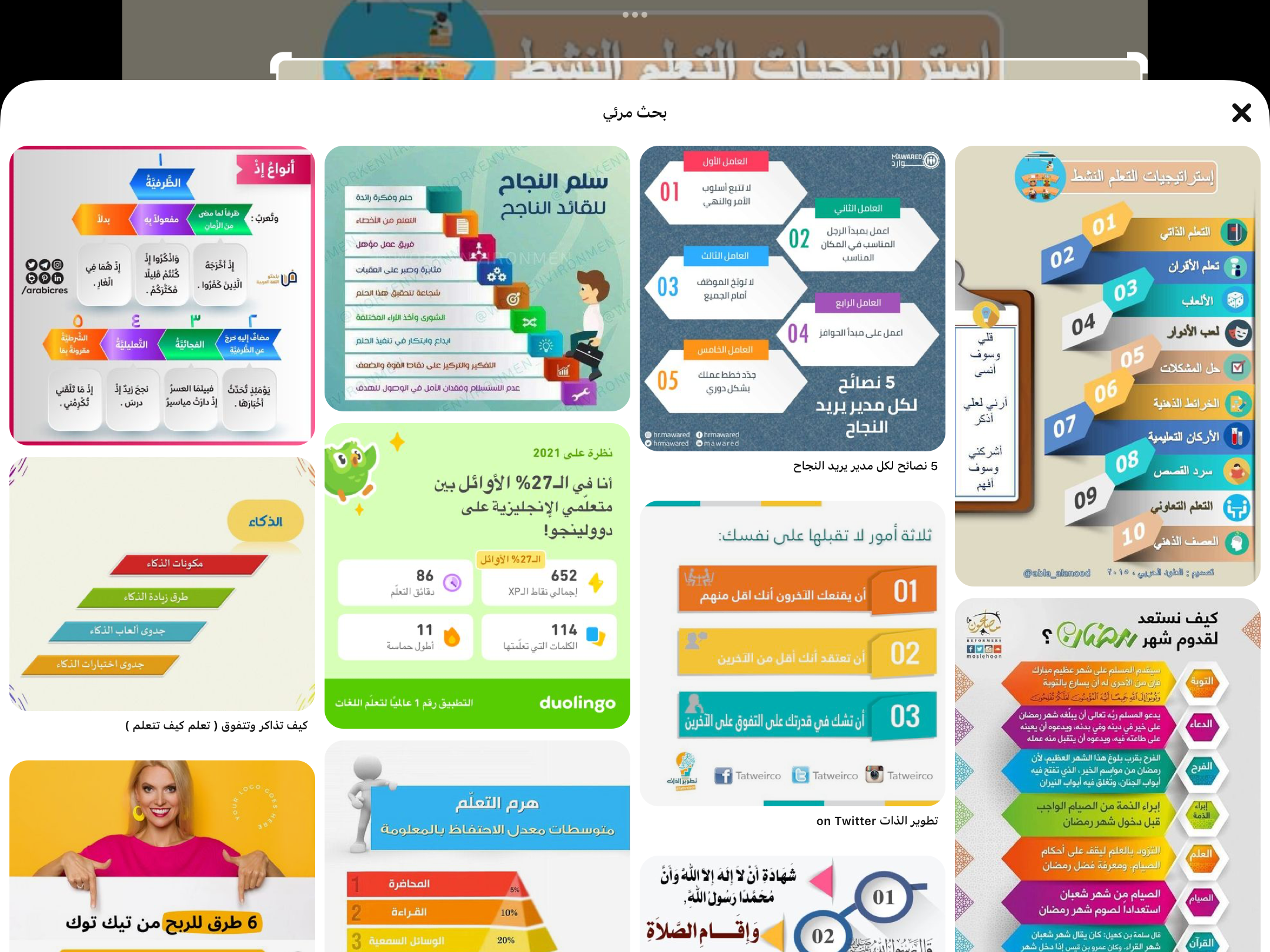 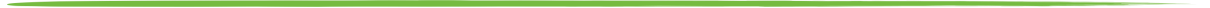 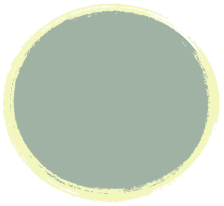 تأكد
١
صفحة
١٢٤
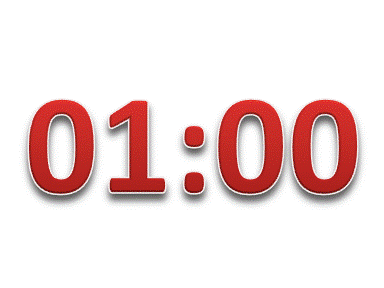 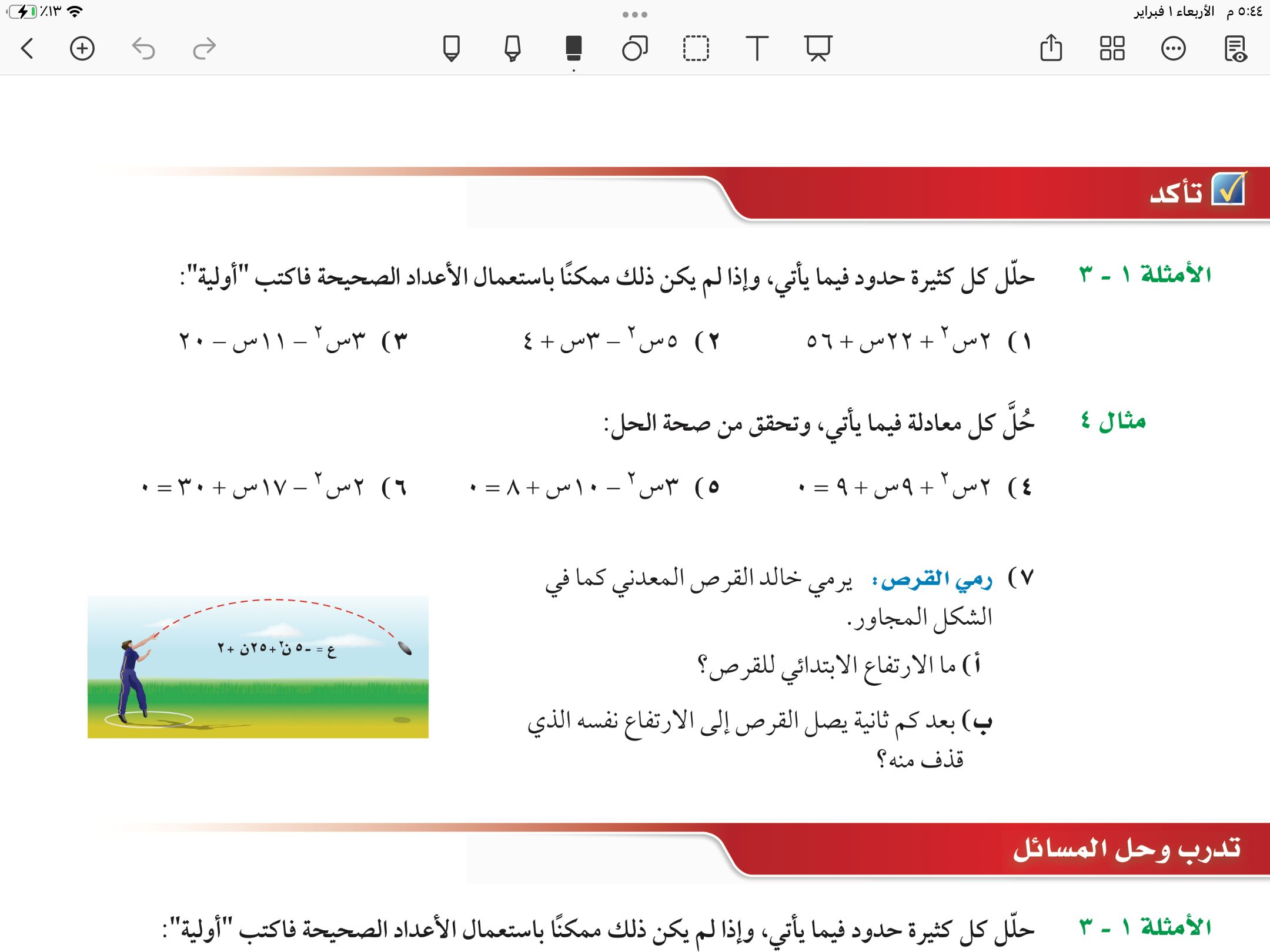 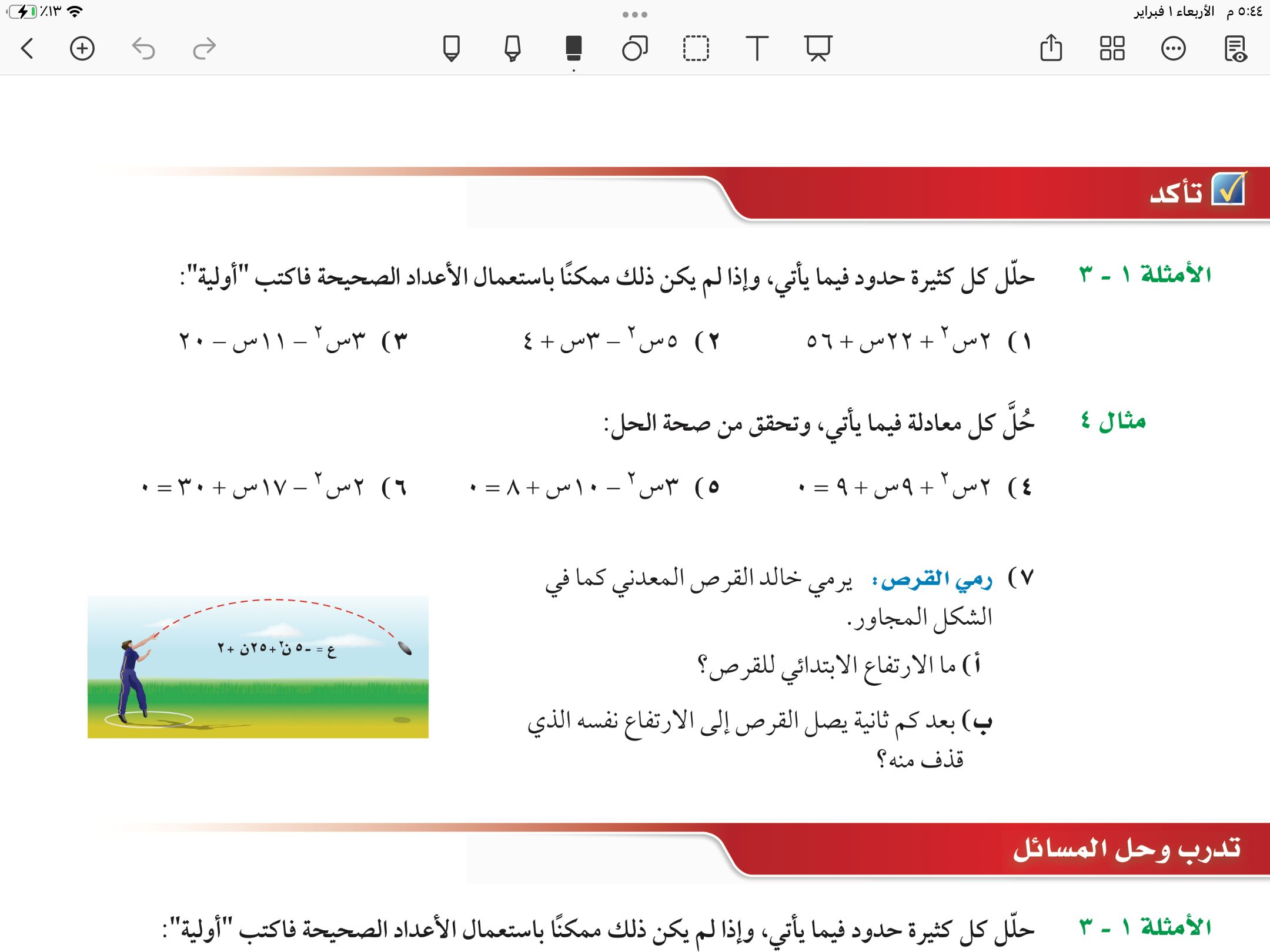 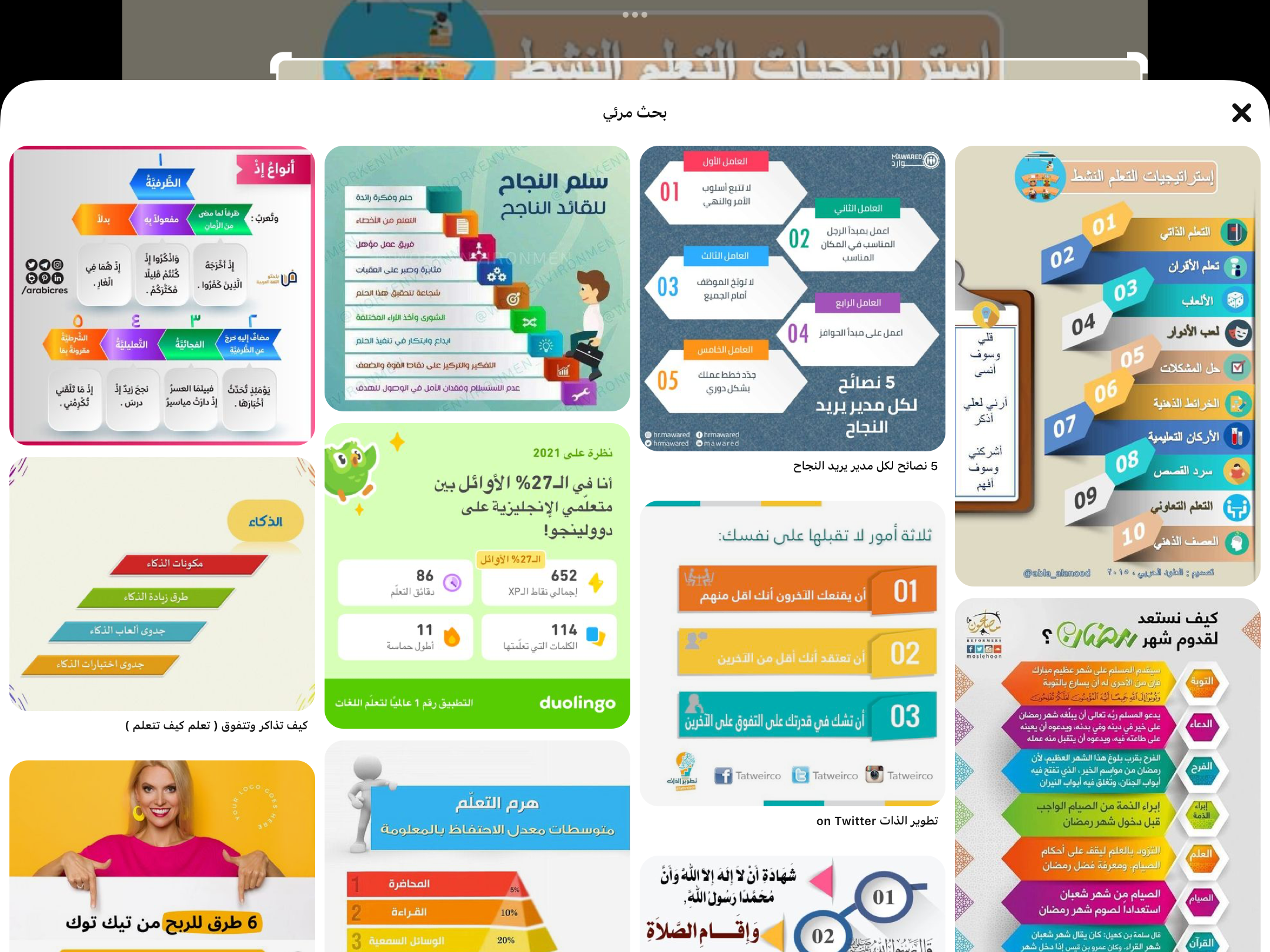 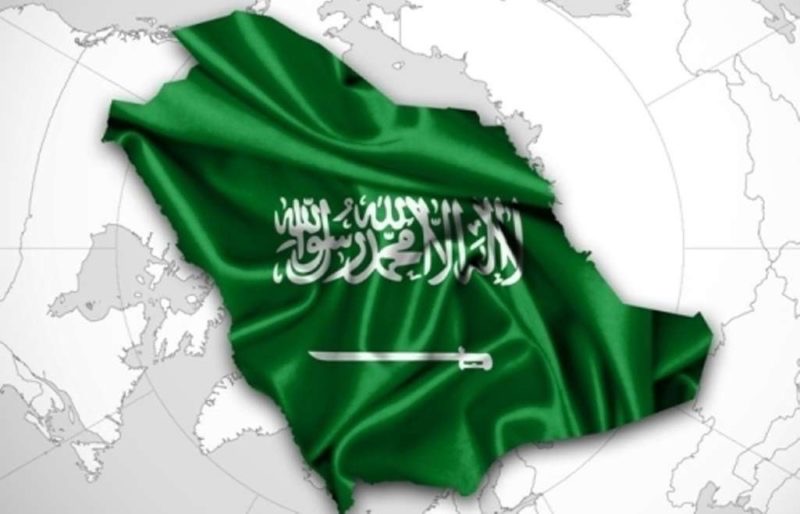 صفحة
١٢٦
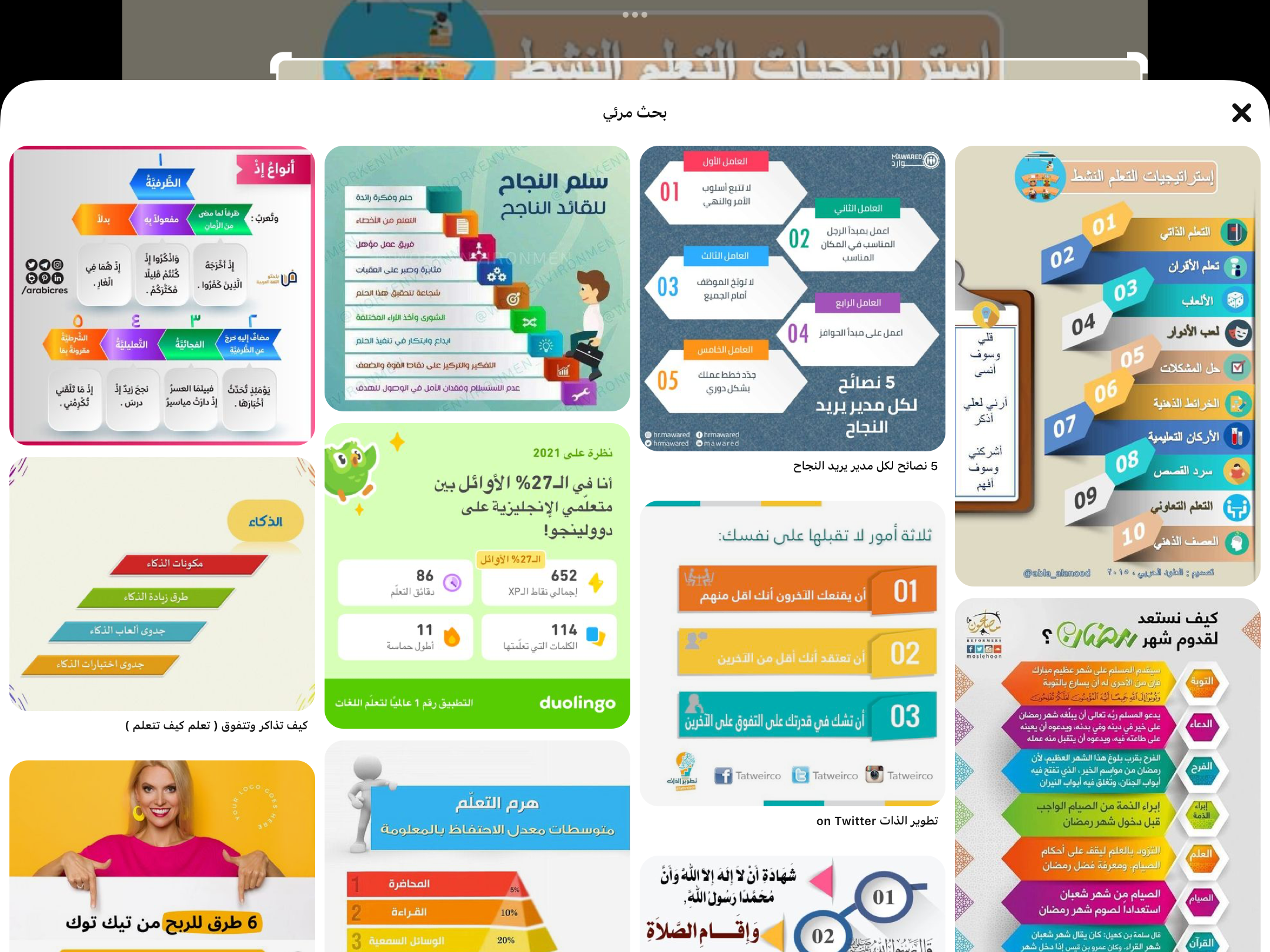 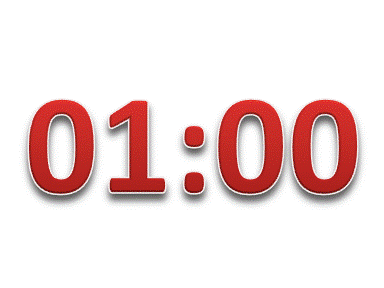 تدريب على الاختبارات الدولية
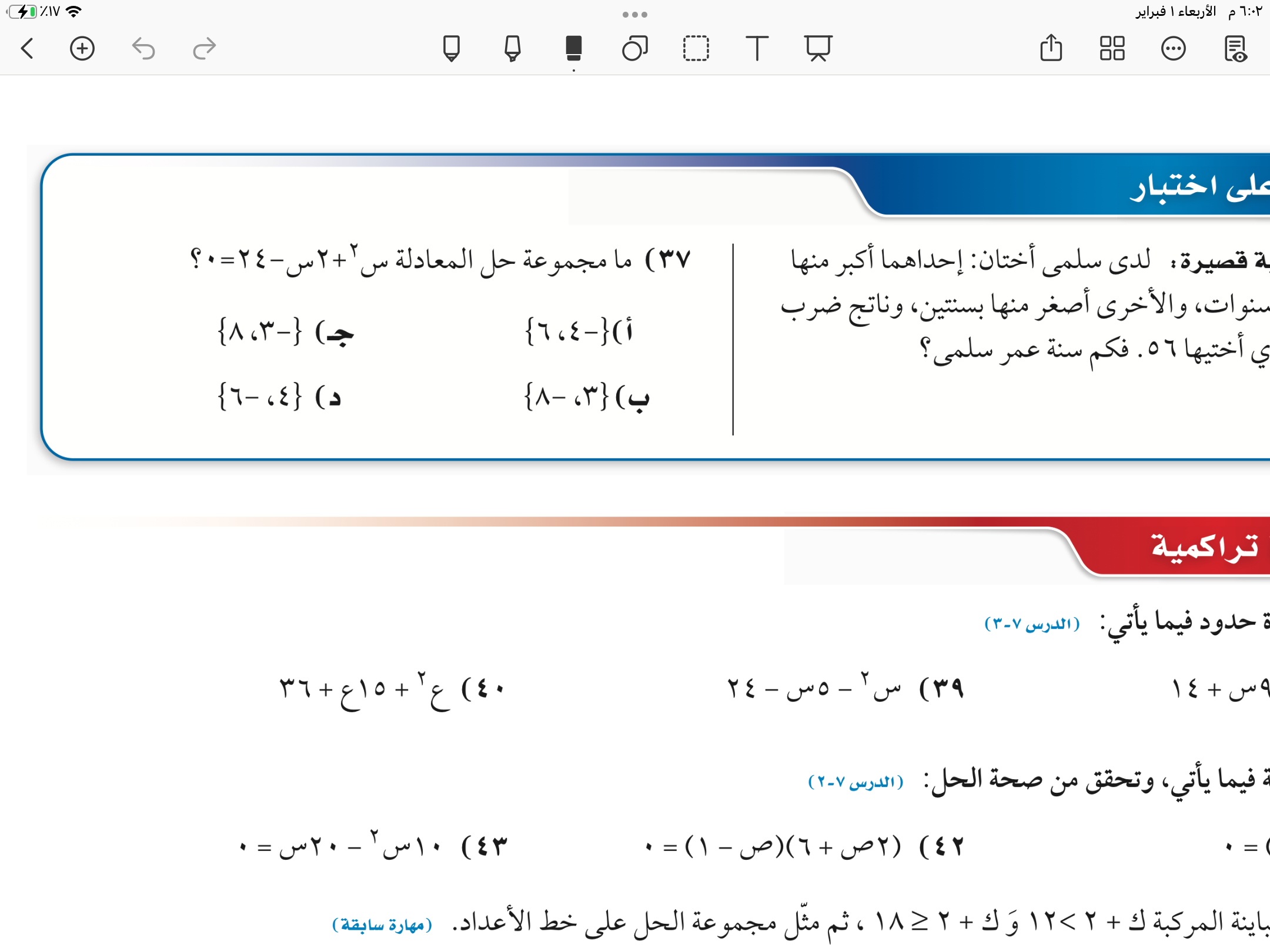 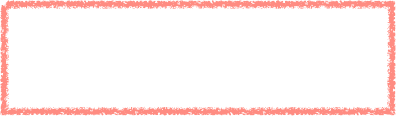 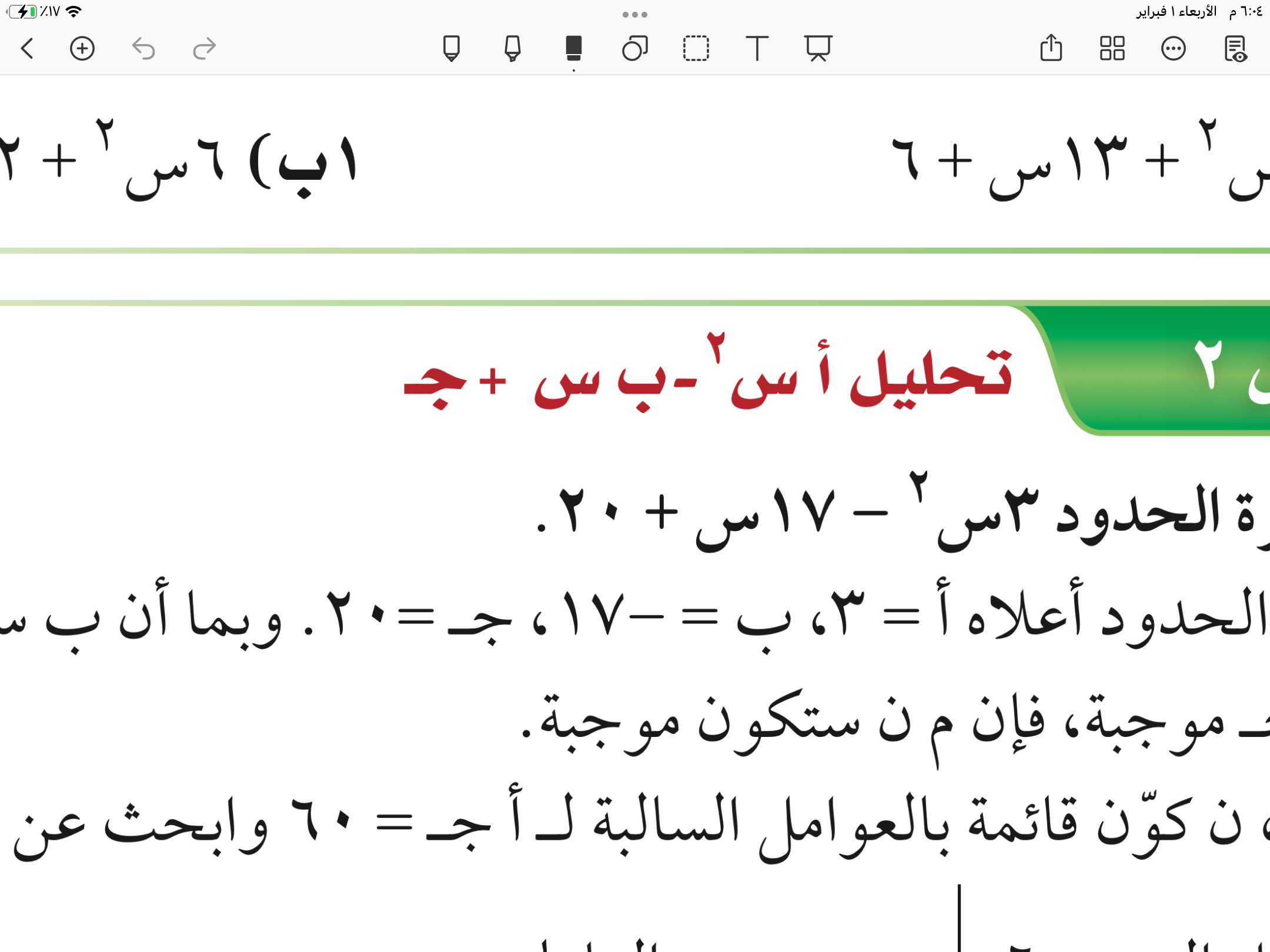 مثال
صفحة
١٢٢
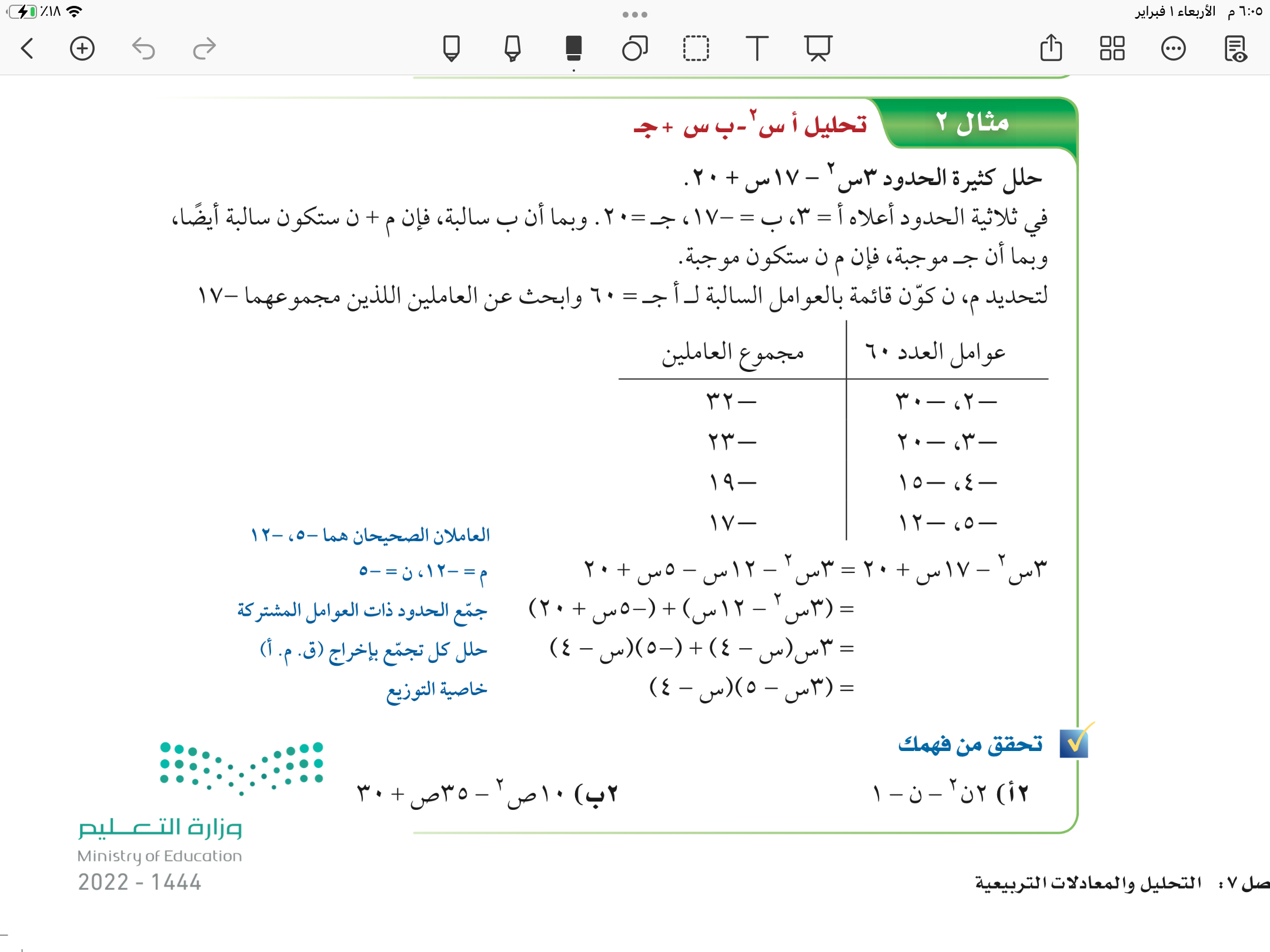 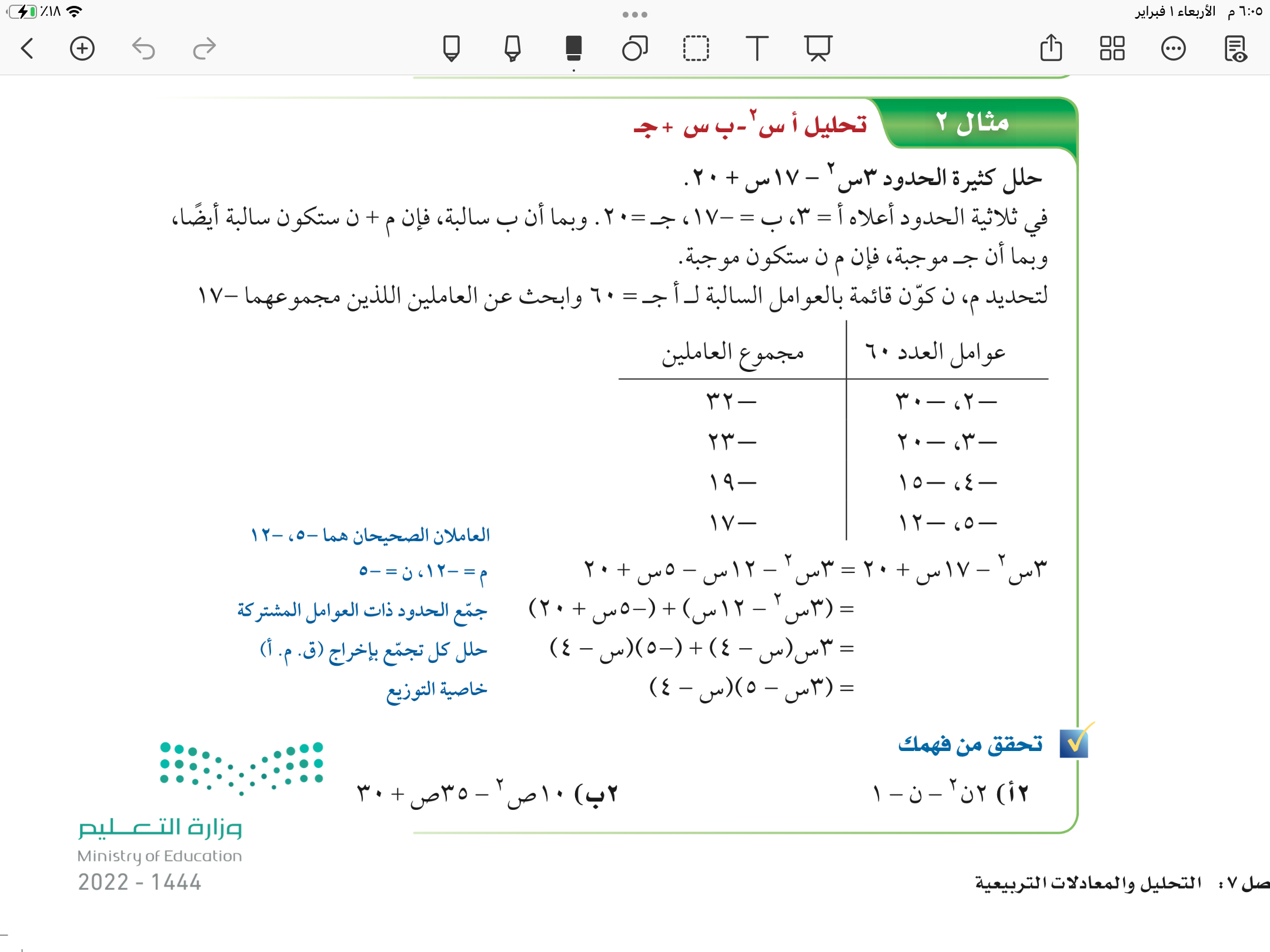 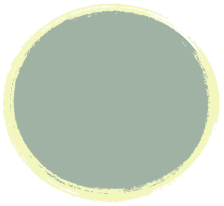 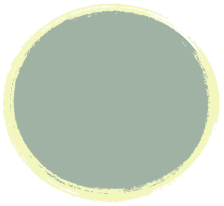 فكر 
زاوج 
شارك
تحقق من فهمك
٢أ
٢ب
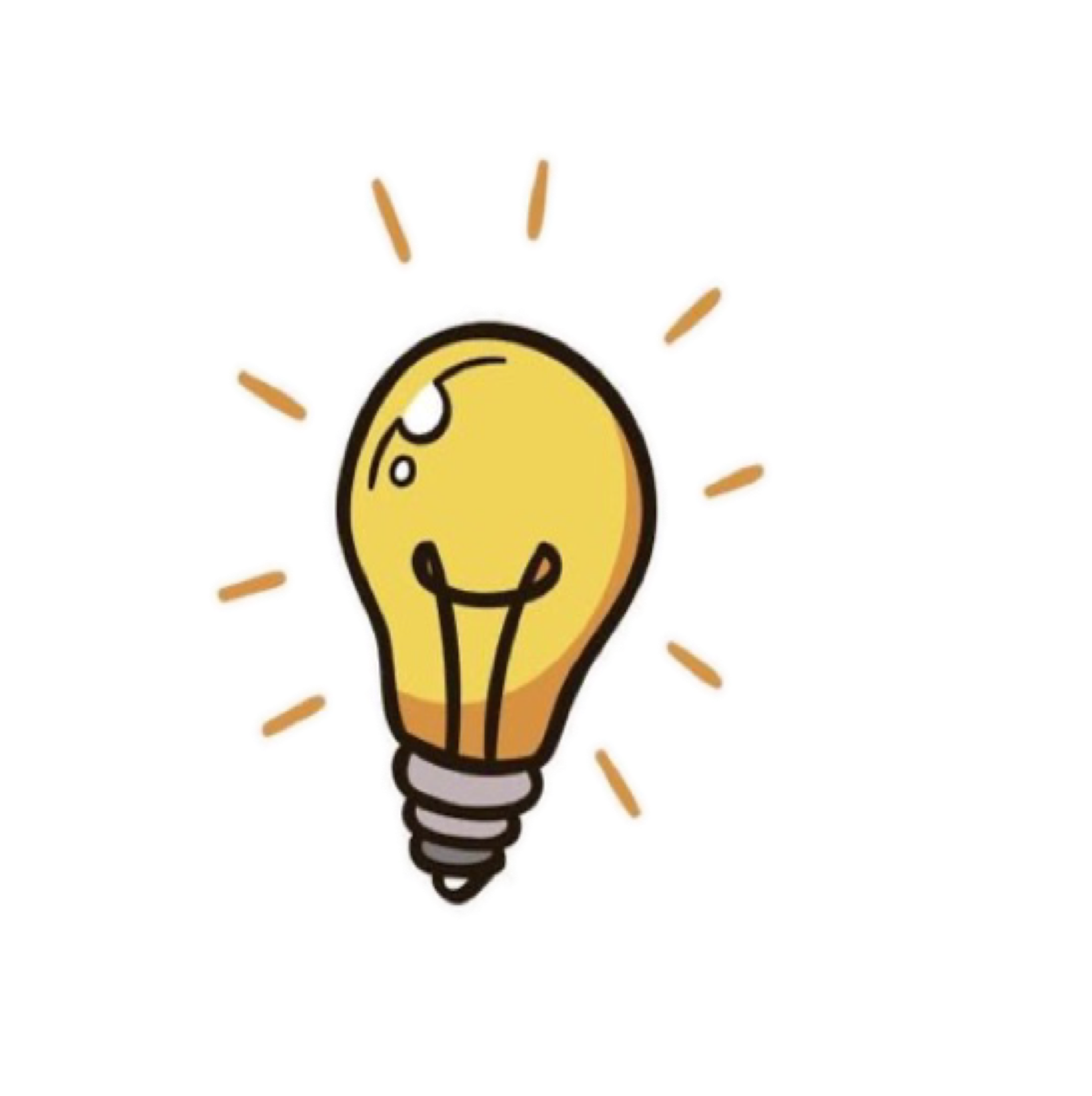 صفحة
١٢٢
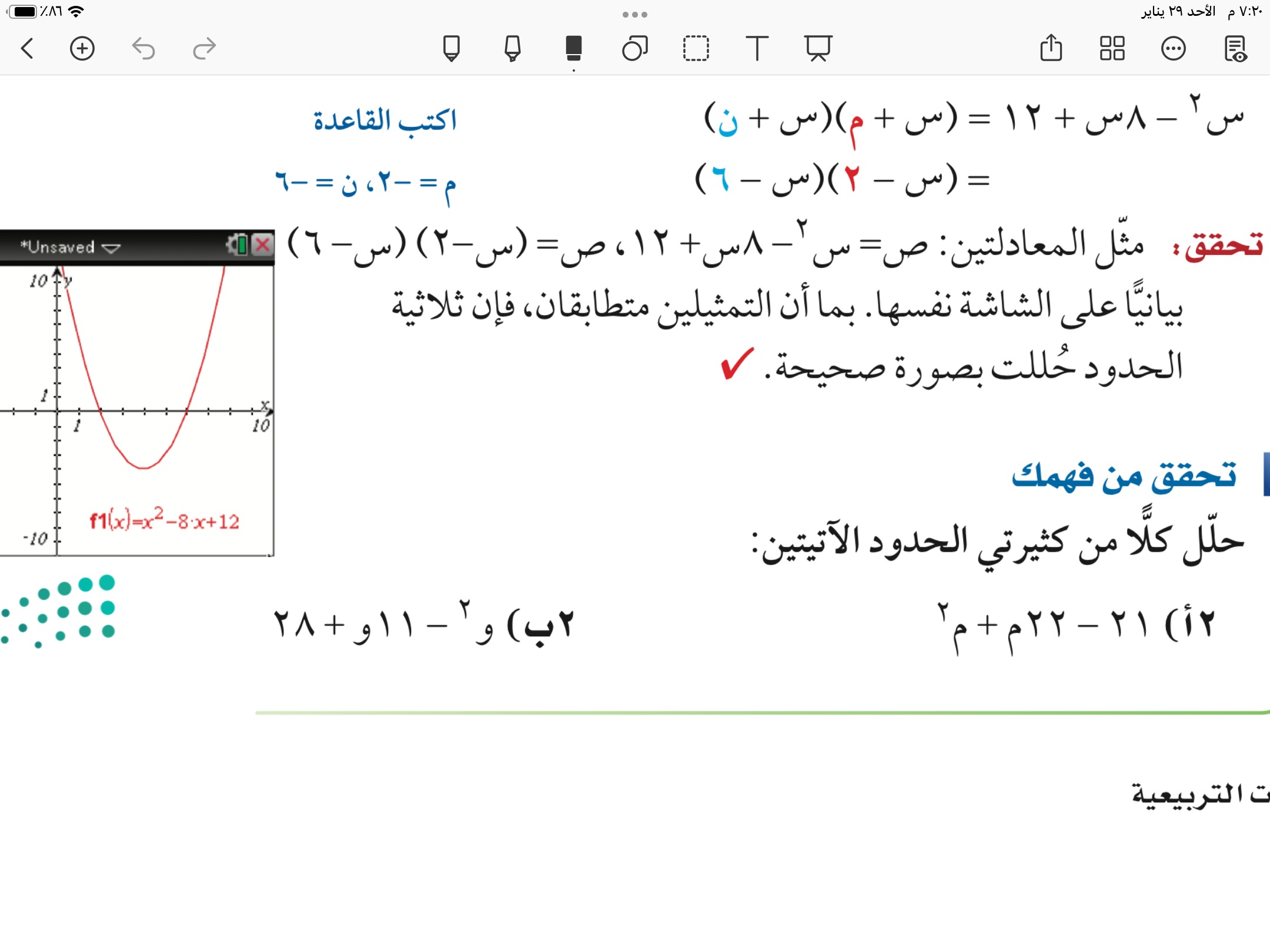 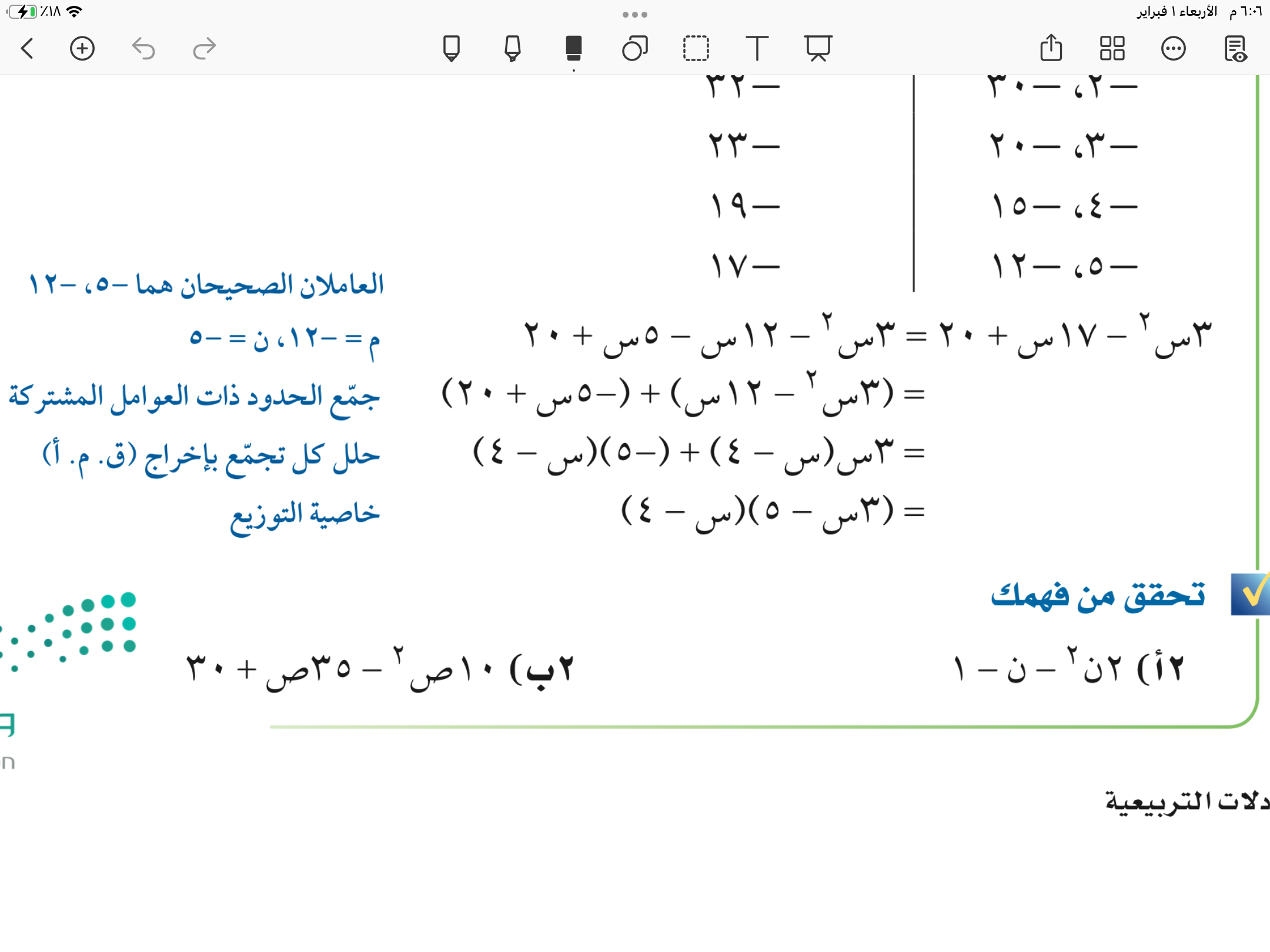 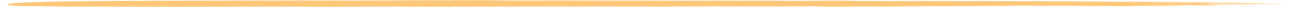 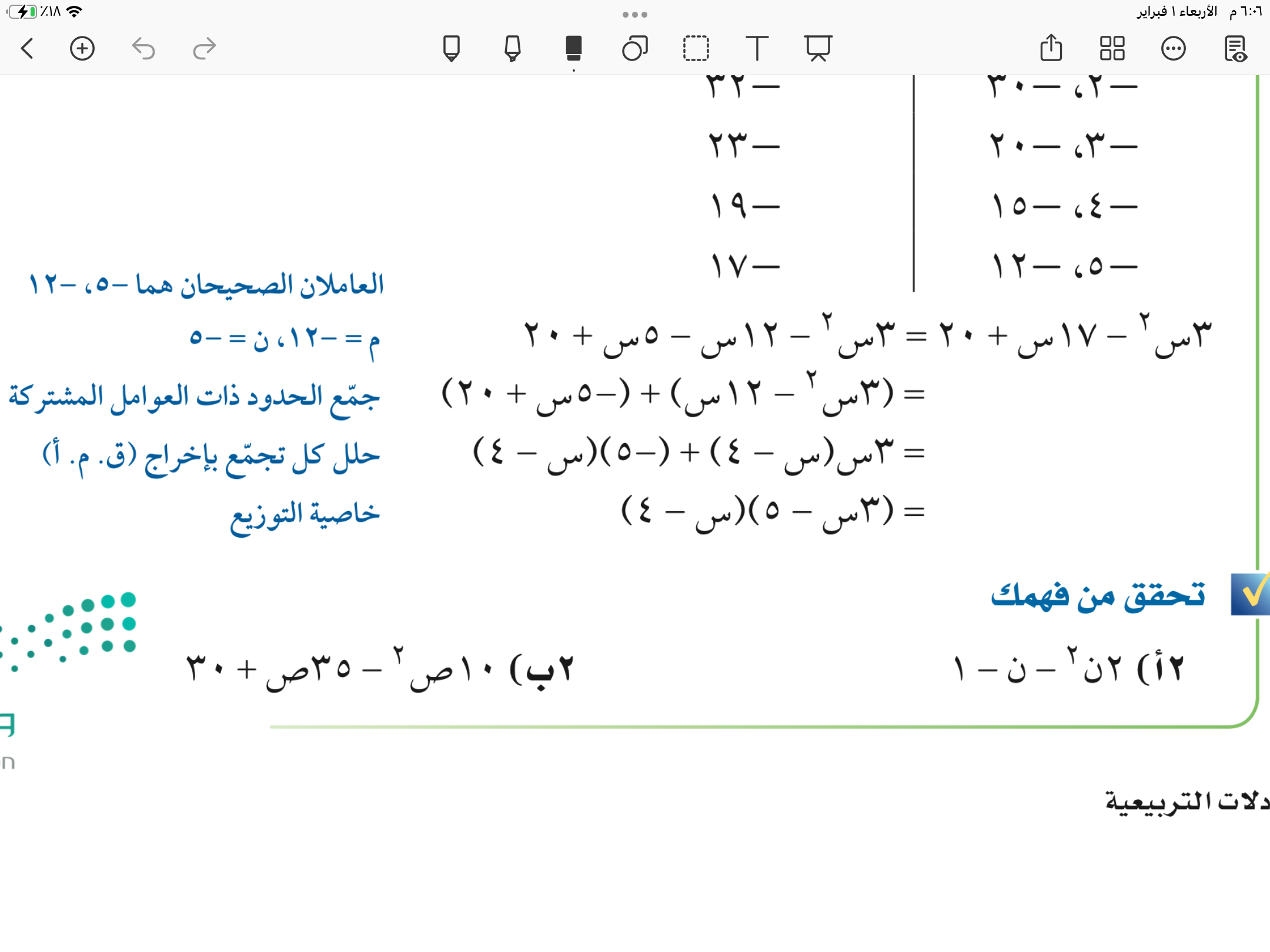 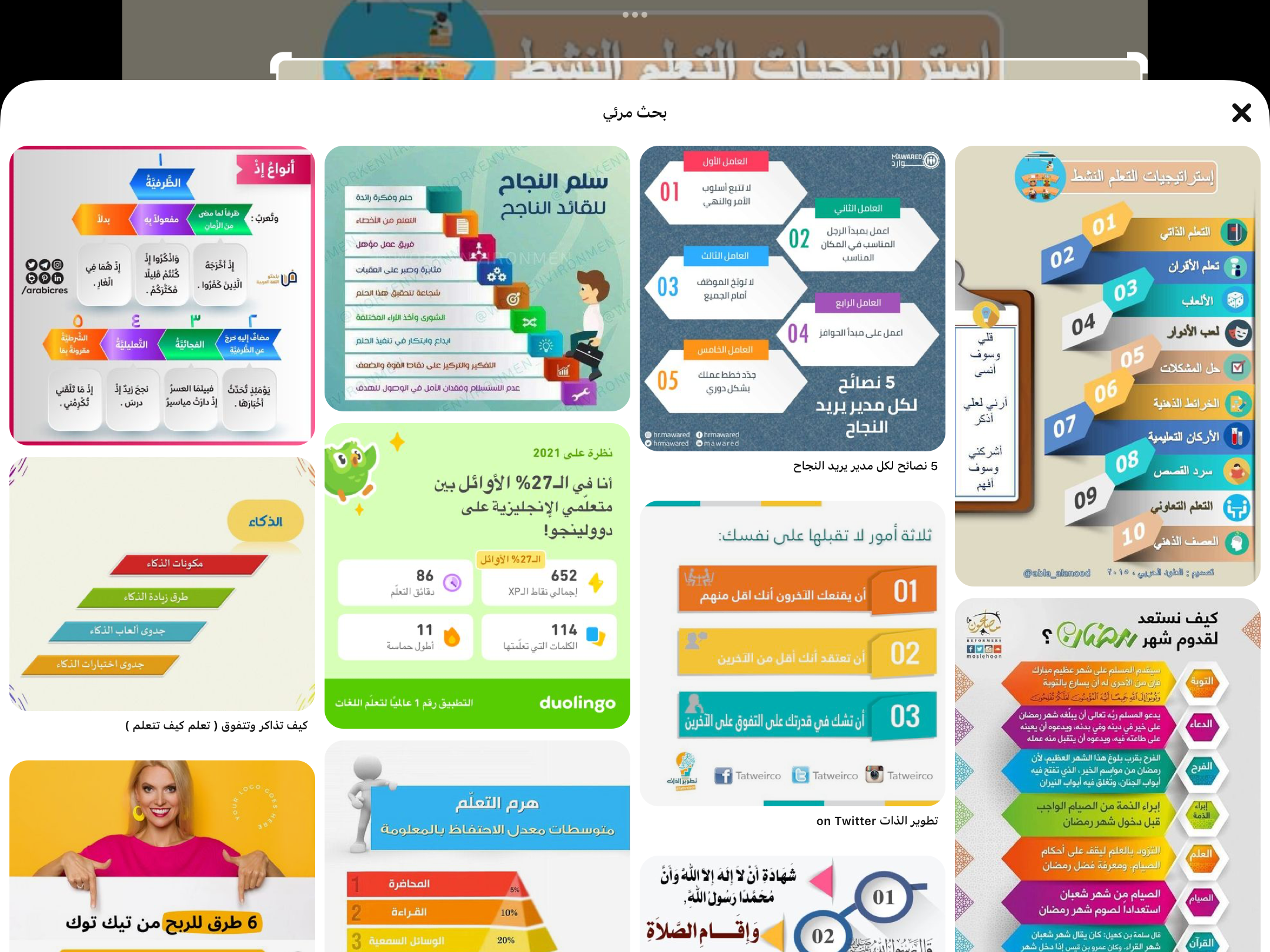 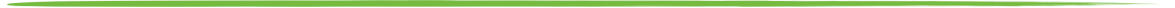 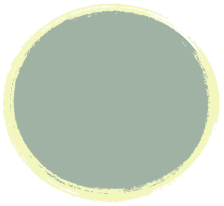 تأكد
٣
صفحة
١٢٤
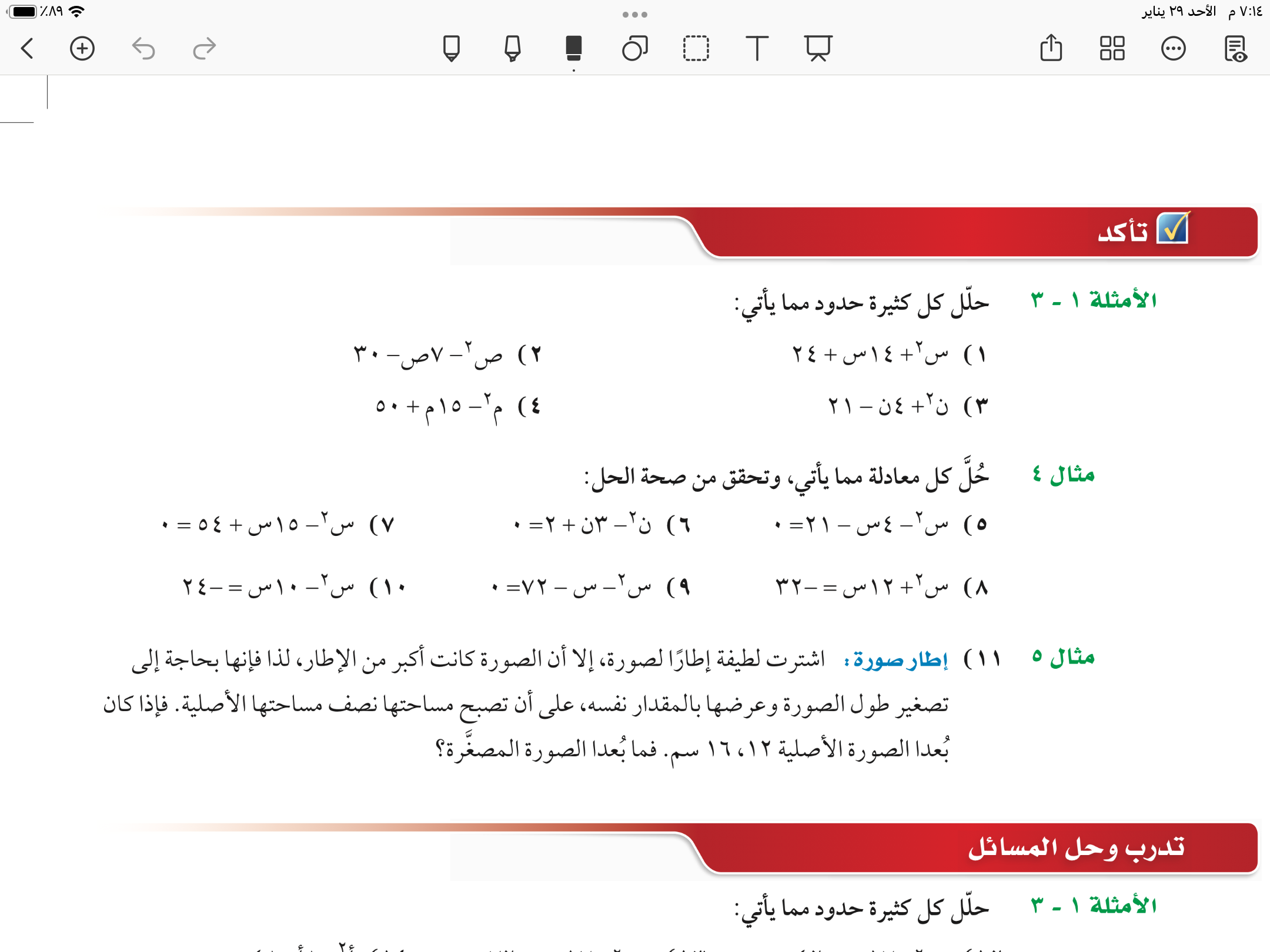 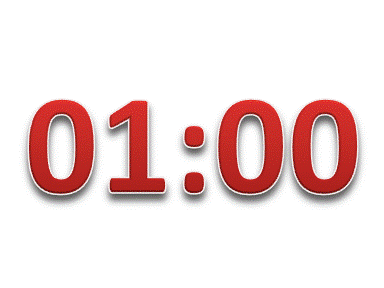 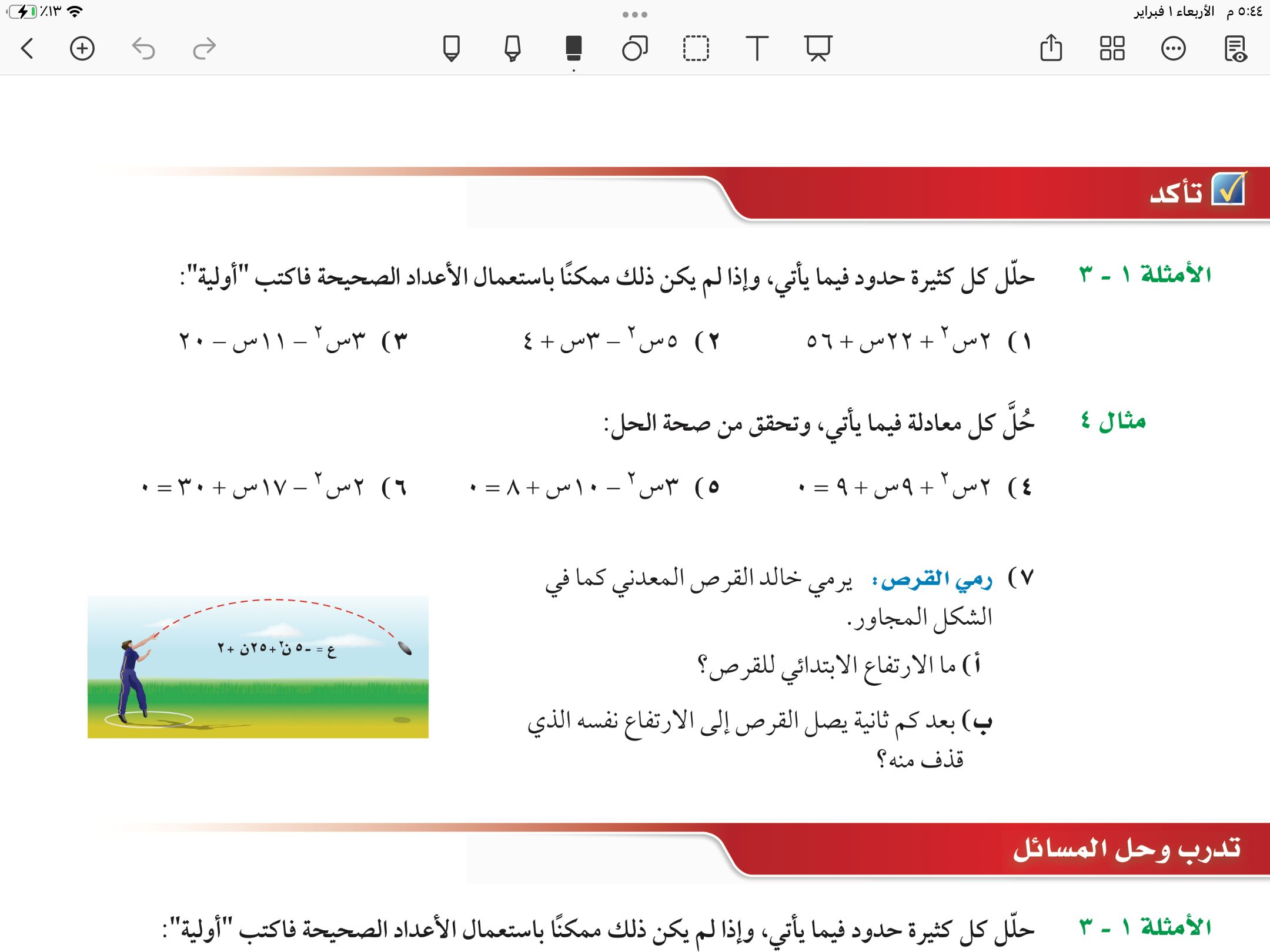 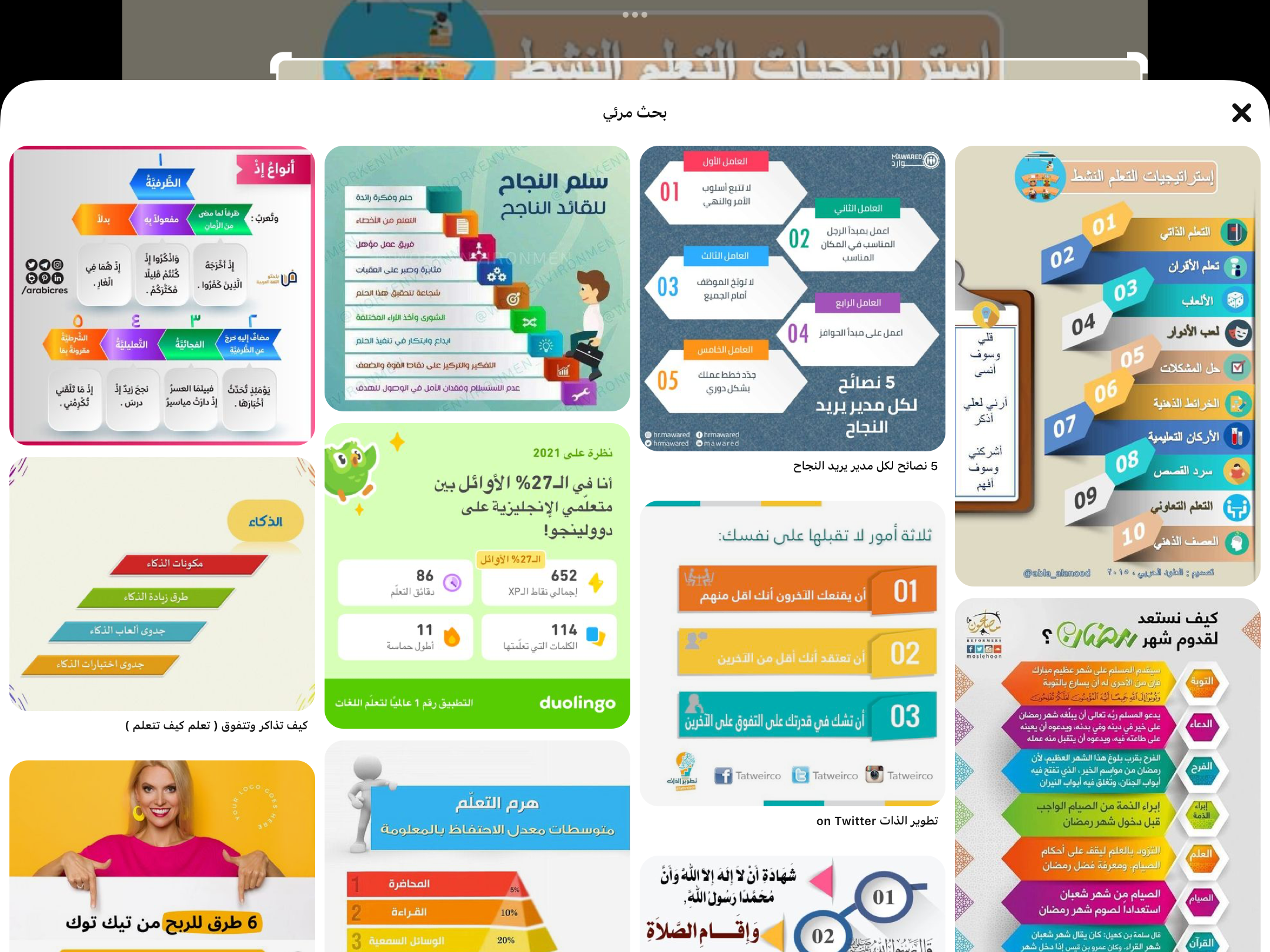 صفحة
١٢٥
مهارة تفكير عليا
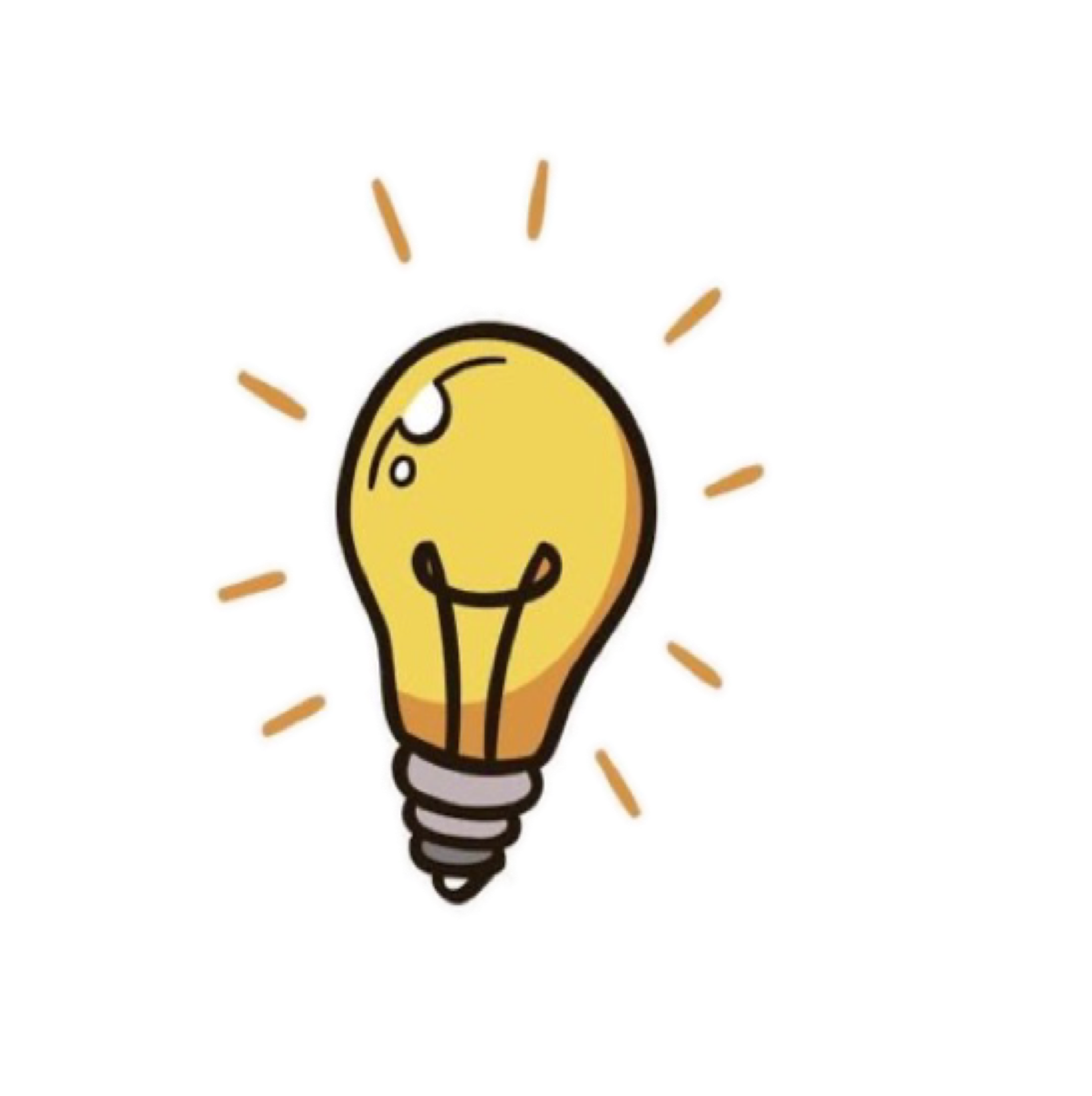 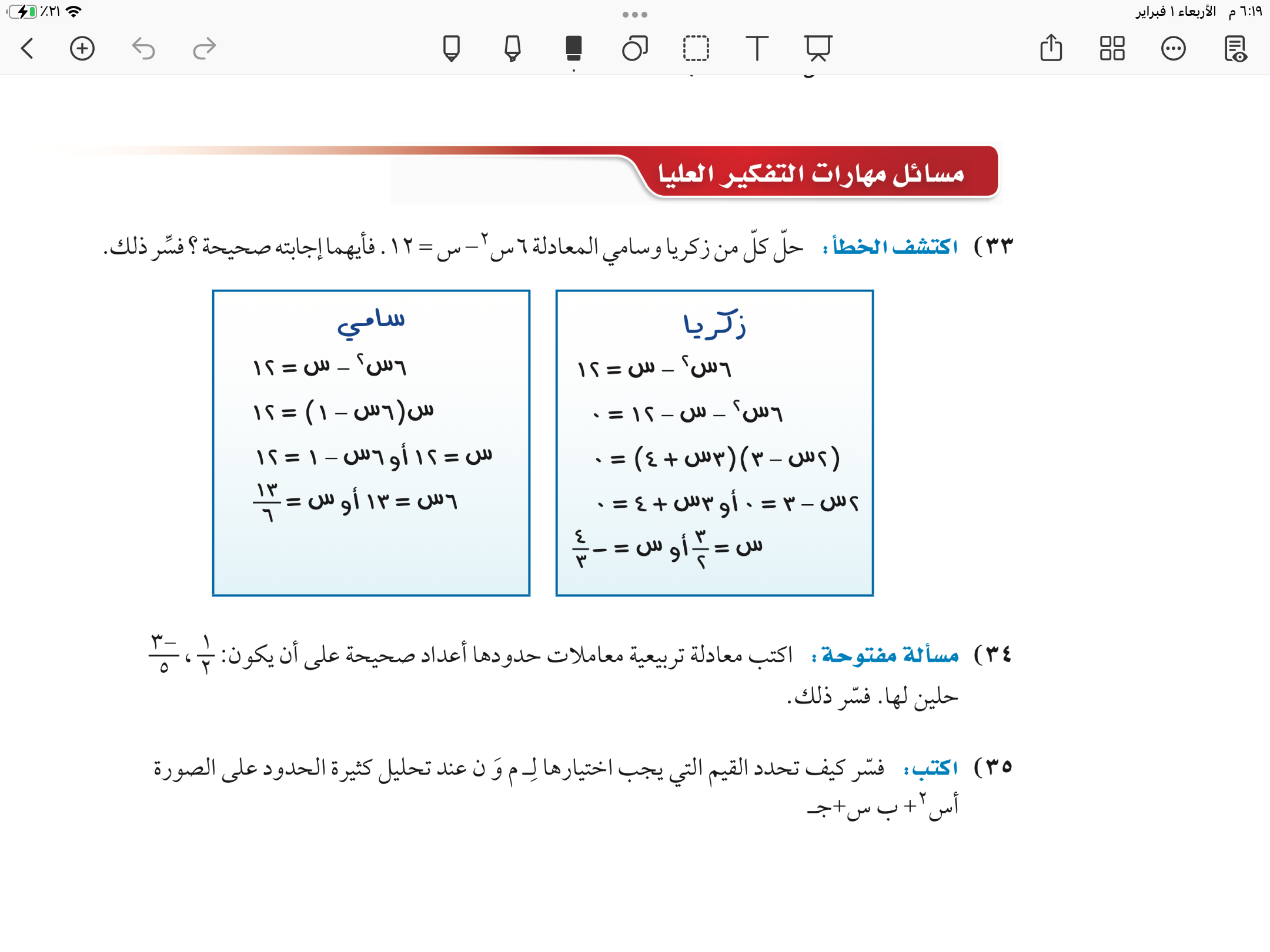 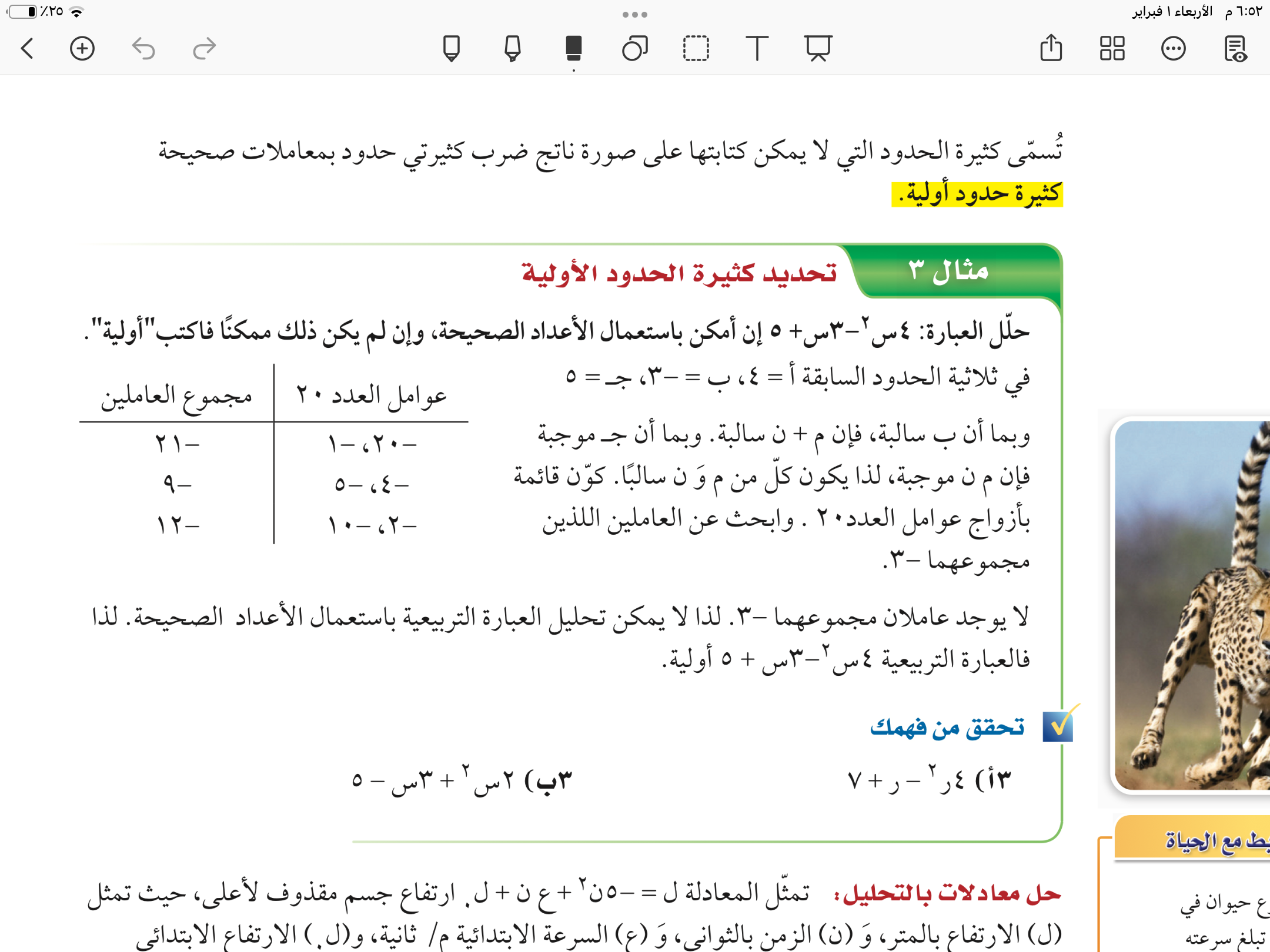 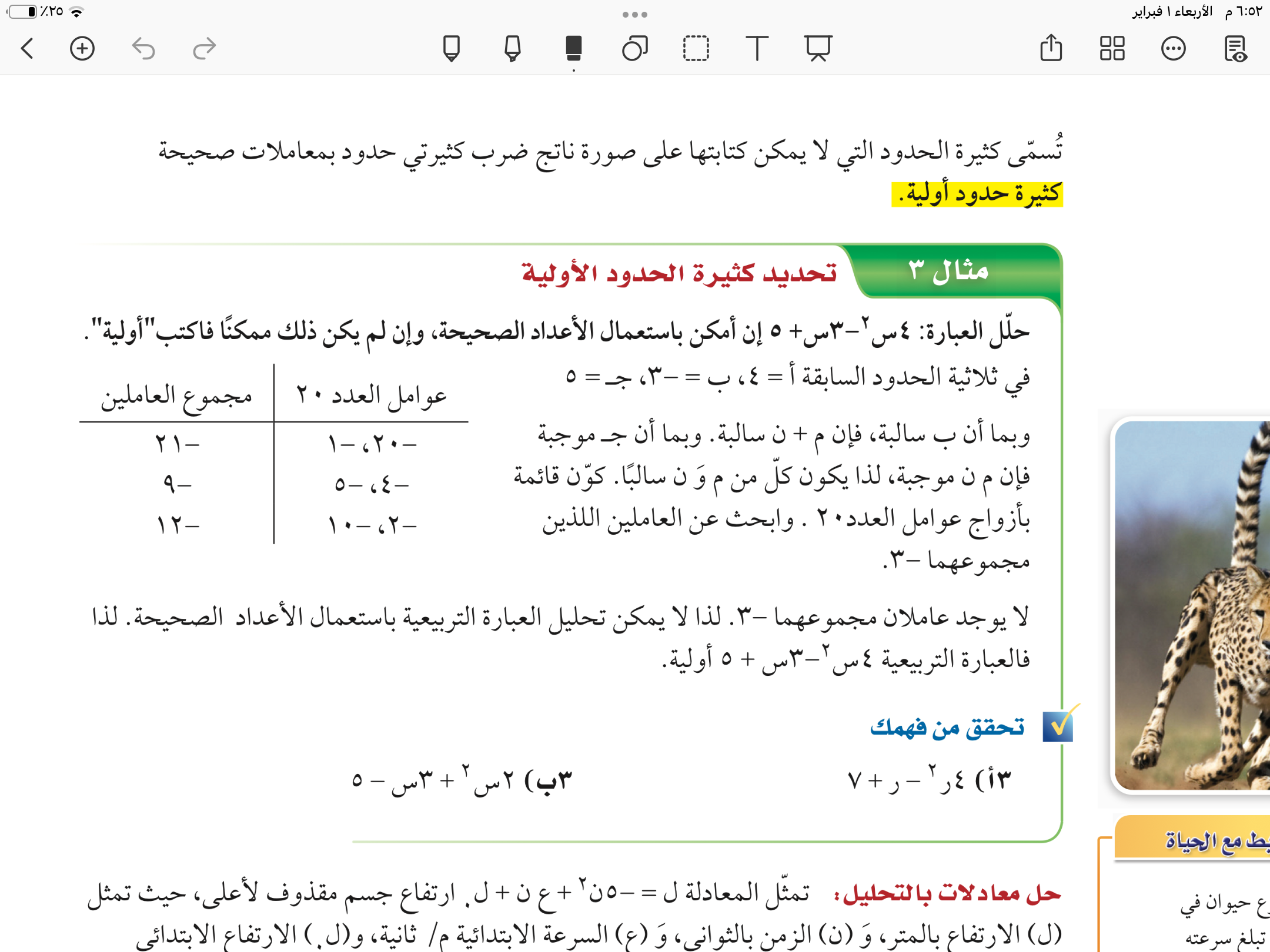 مثال
صفحة
١٢٣
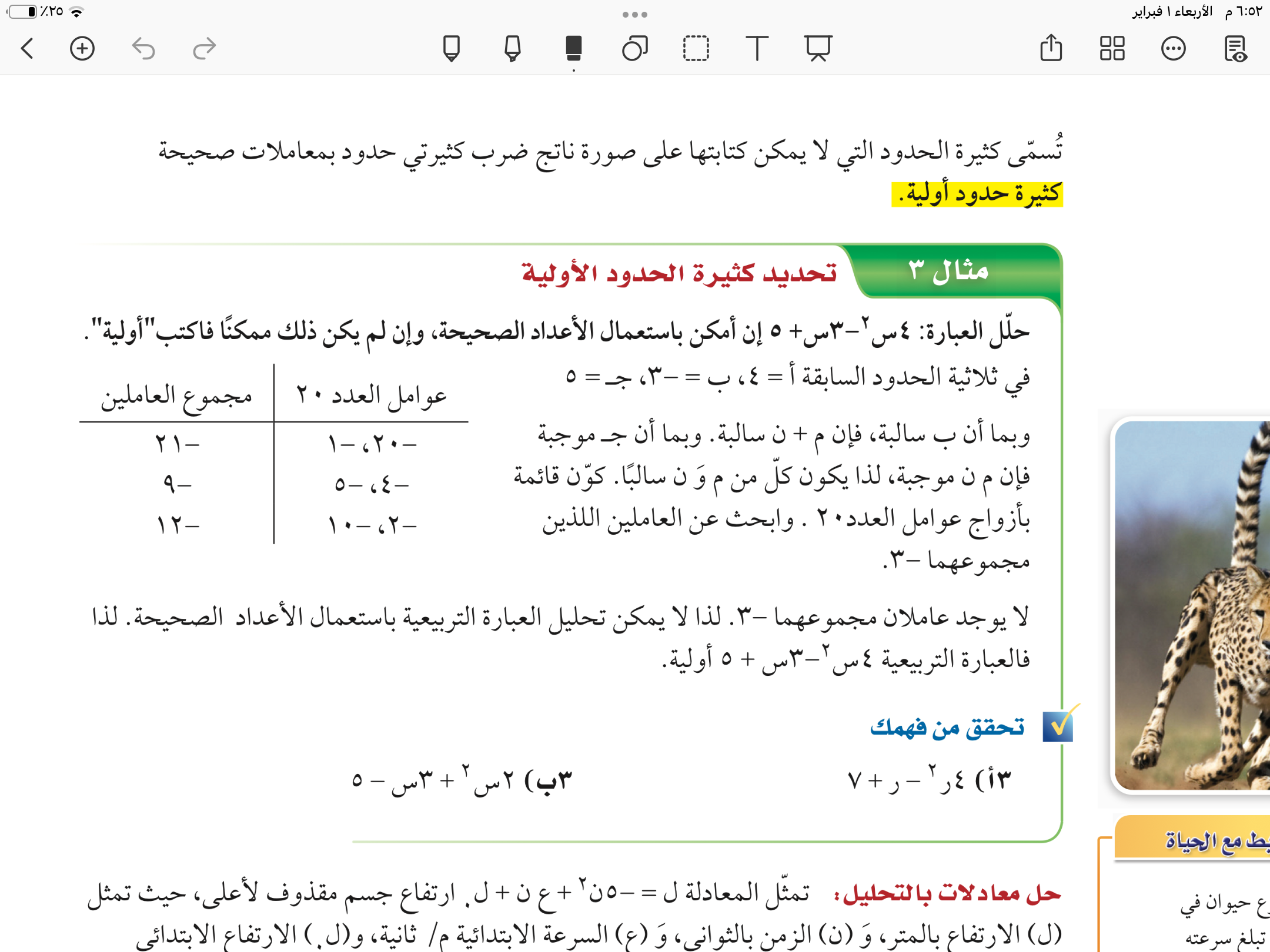 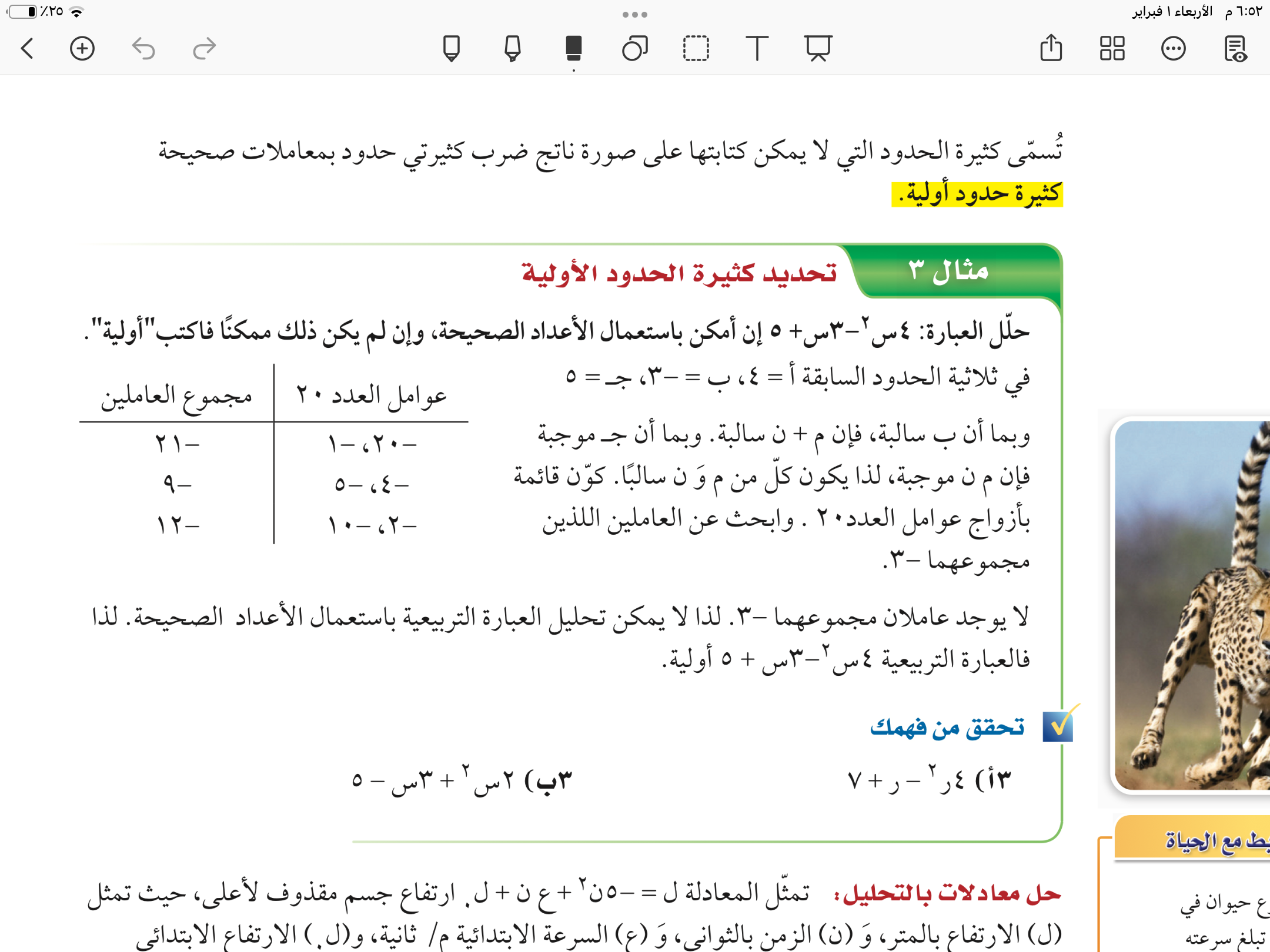 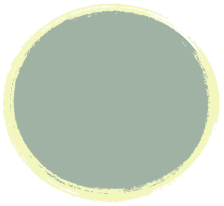 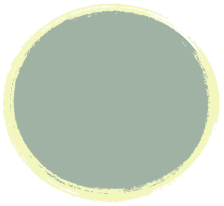 فكر 
زاوج 
شارك
تحقق من فهمك
٣ أ
٣ ب
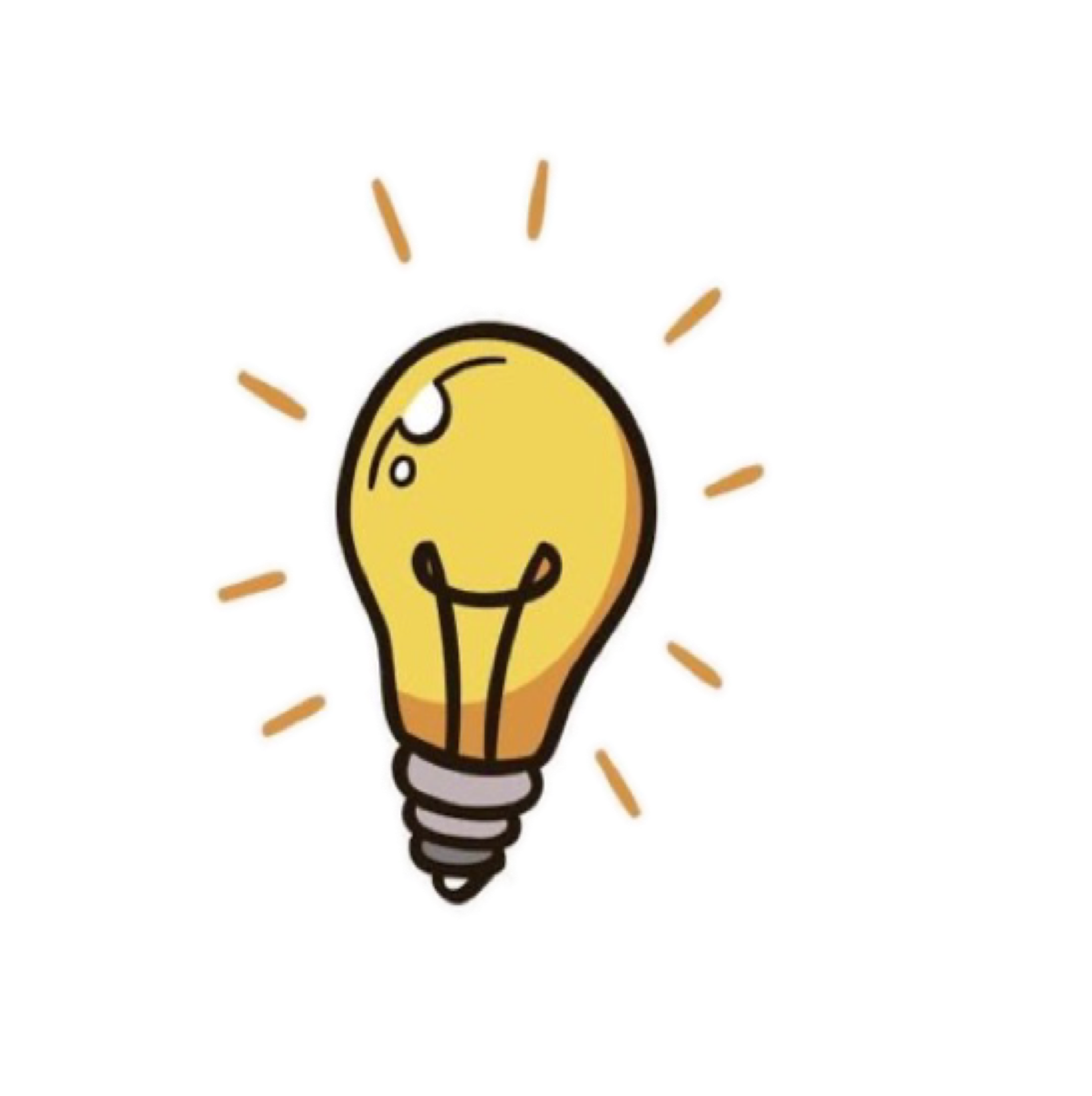 صفحة
١٢٣
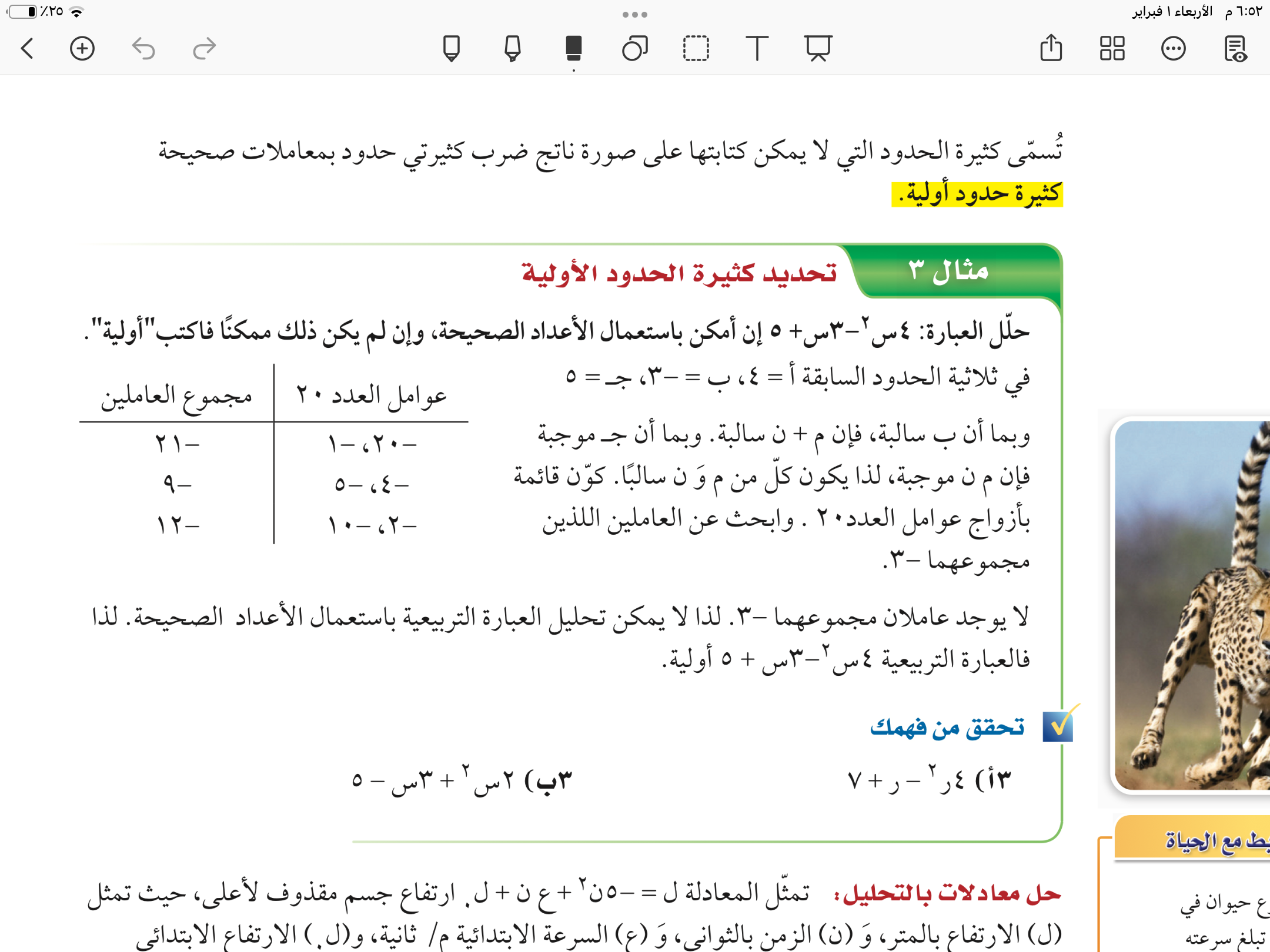 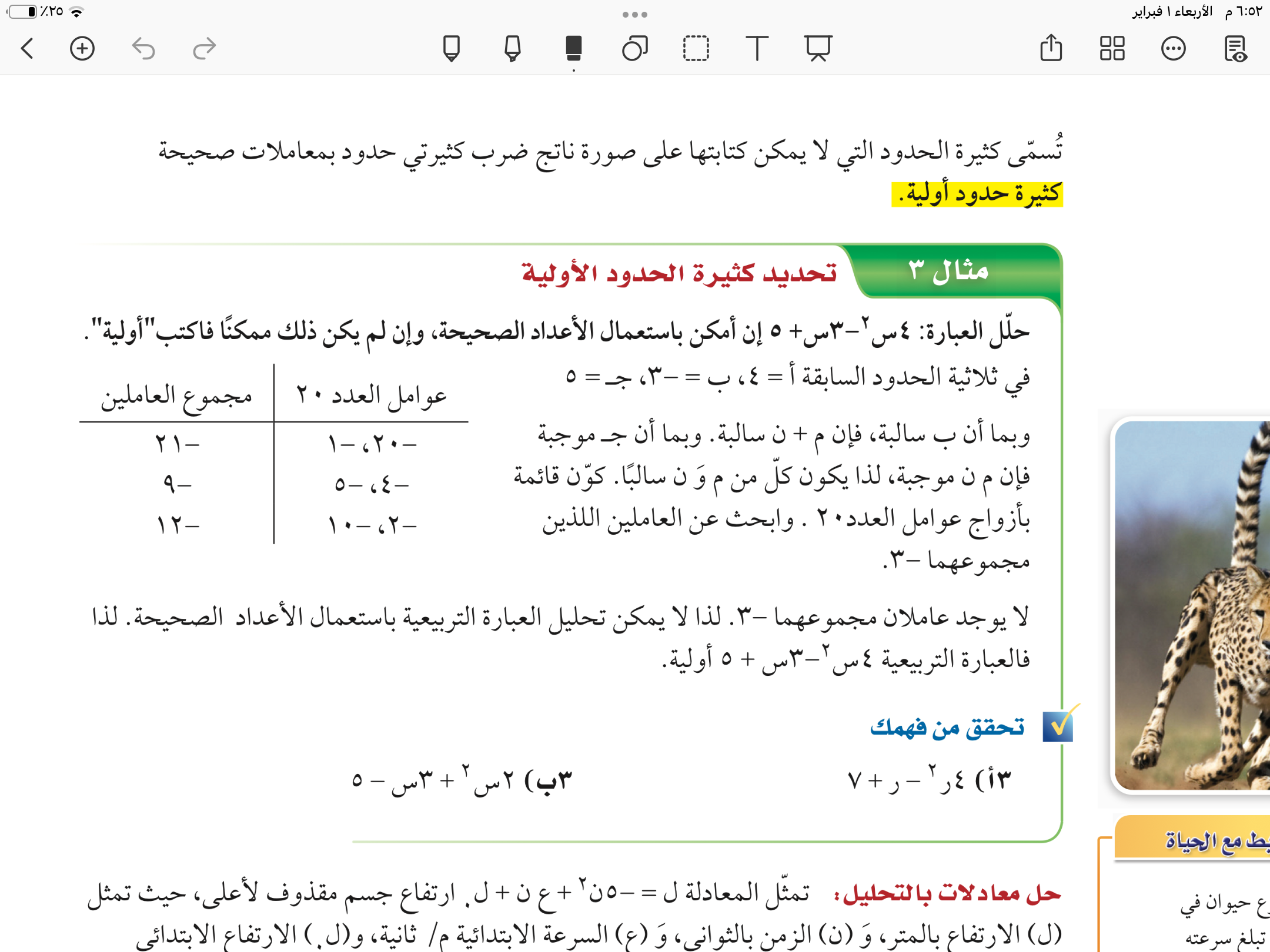 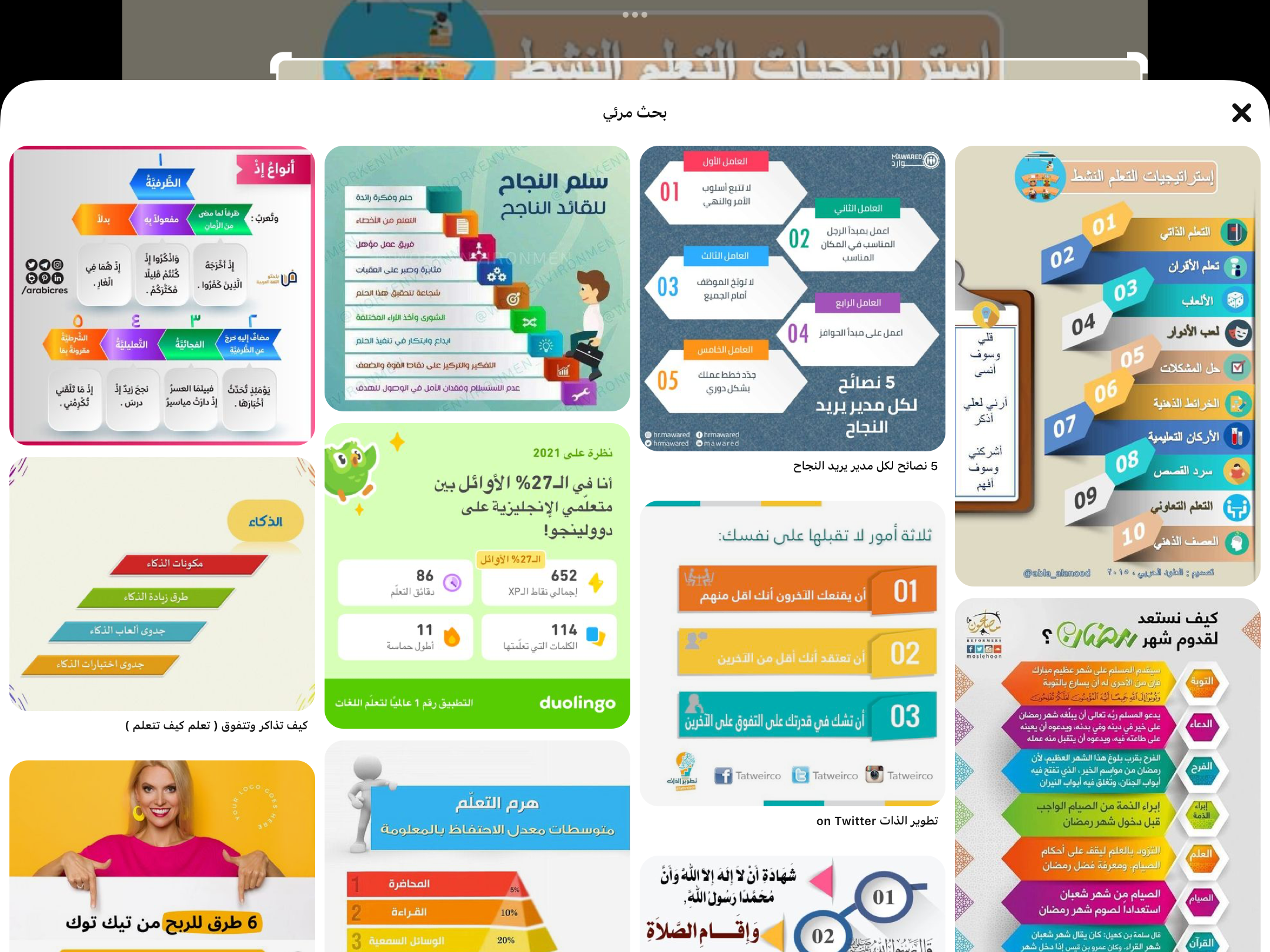 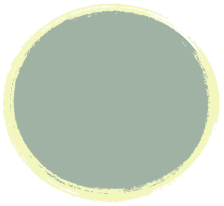 تأكد
٢
صفحة
١٢٤
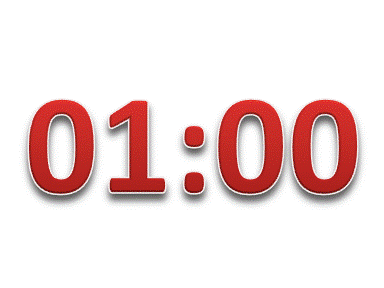 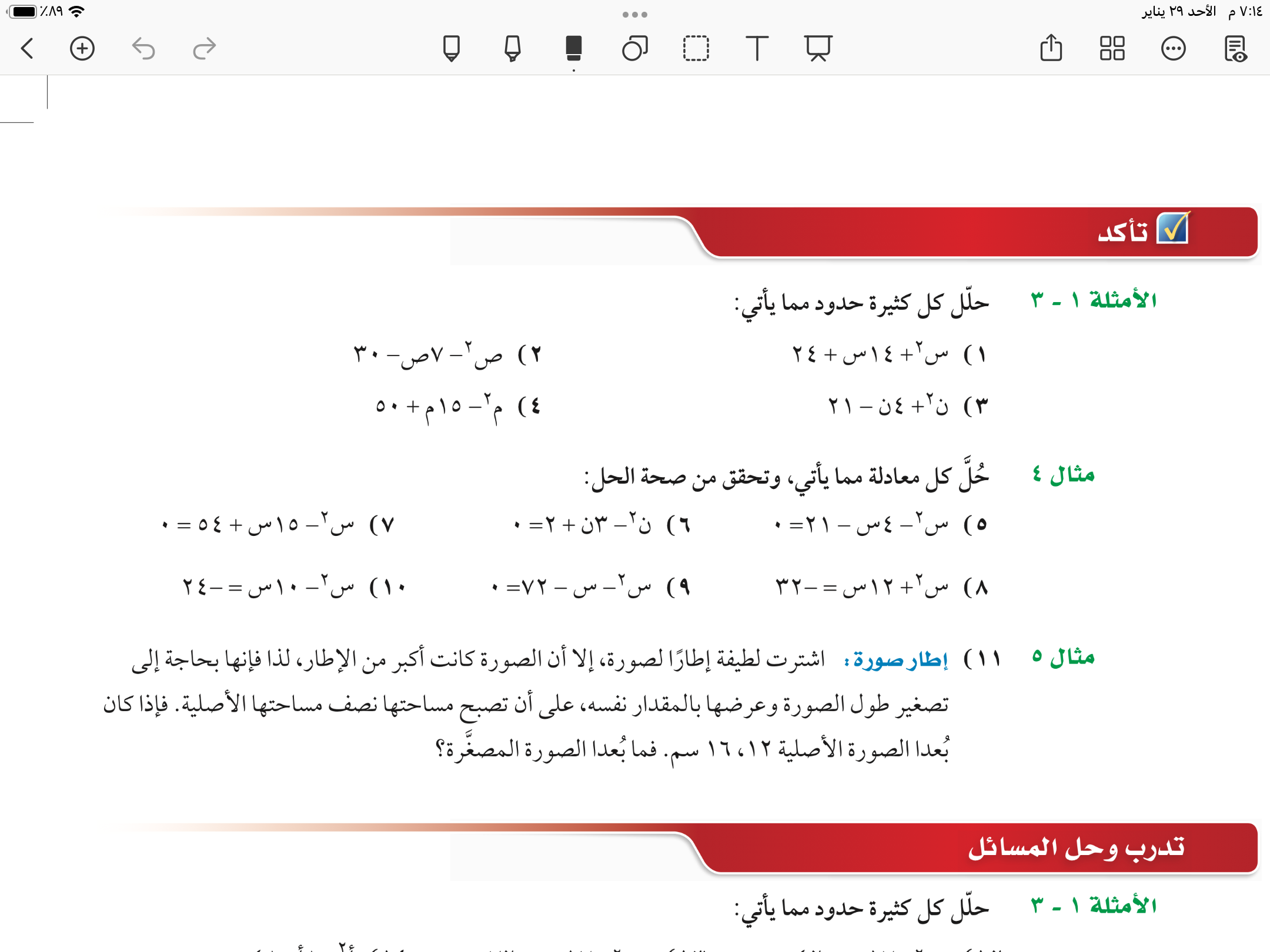 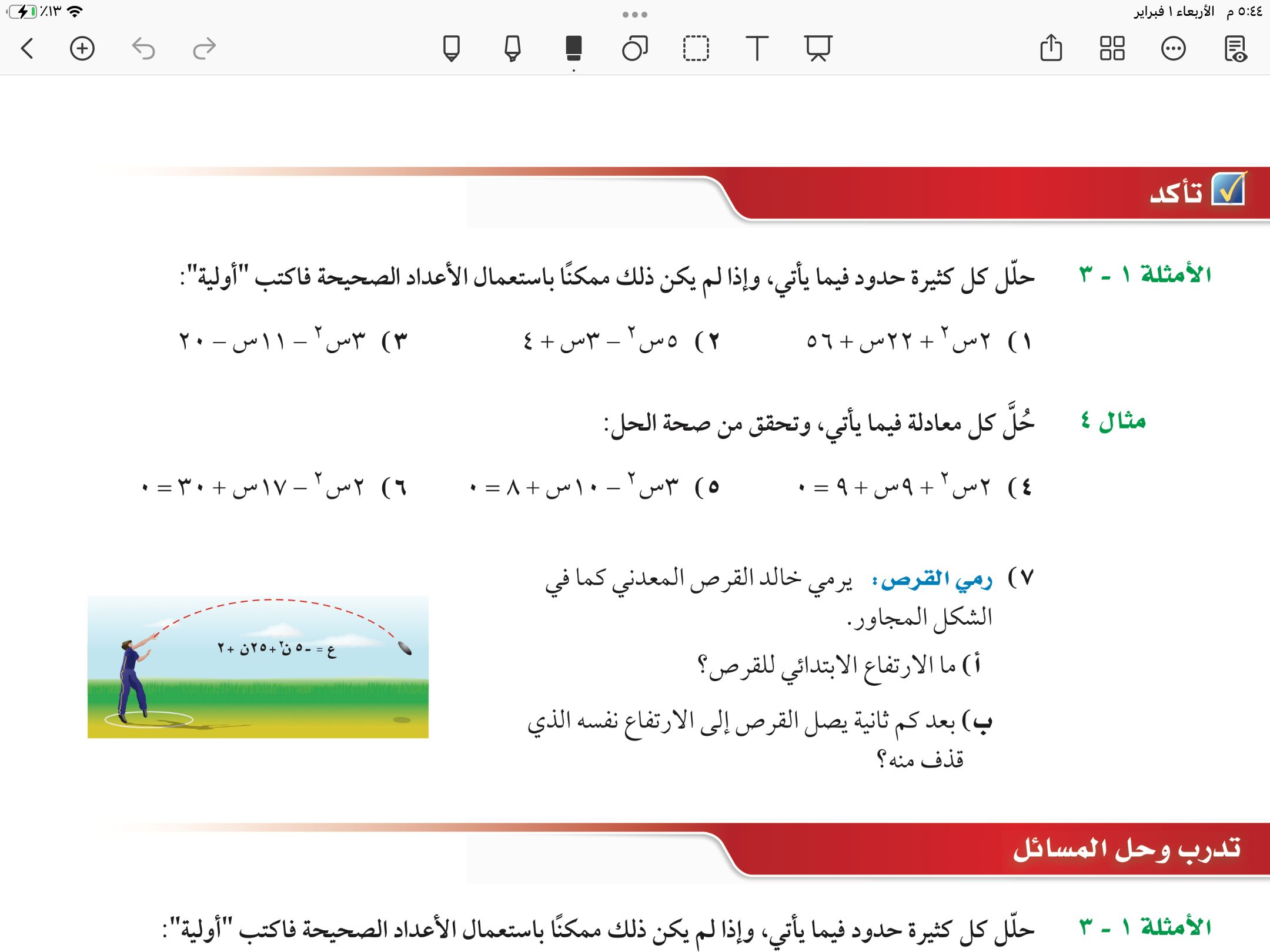 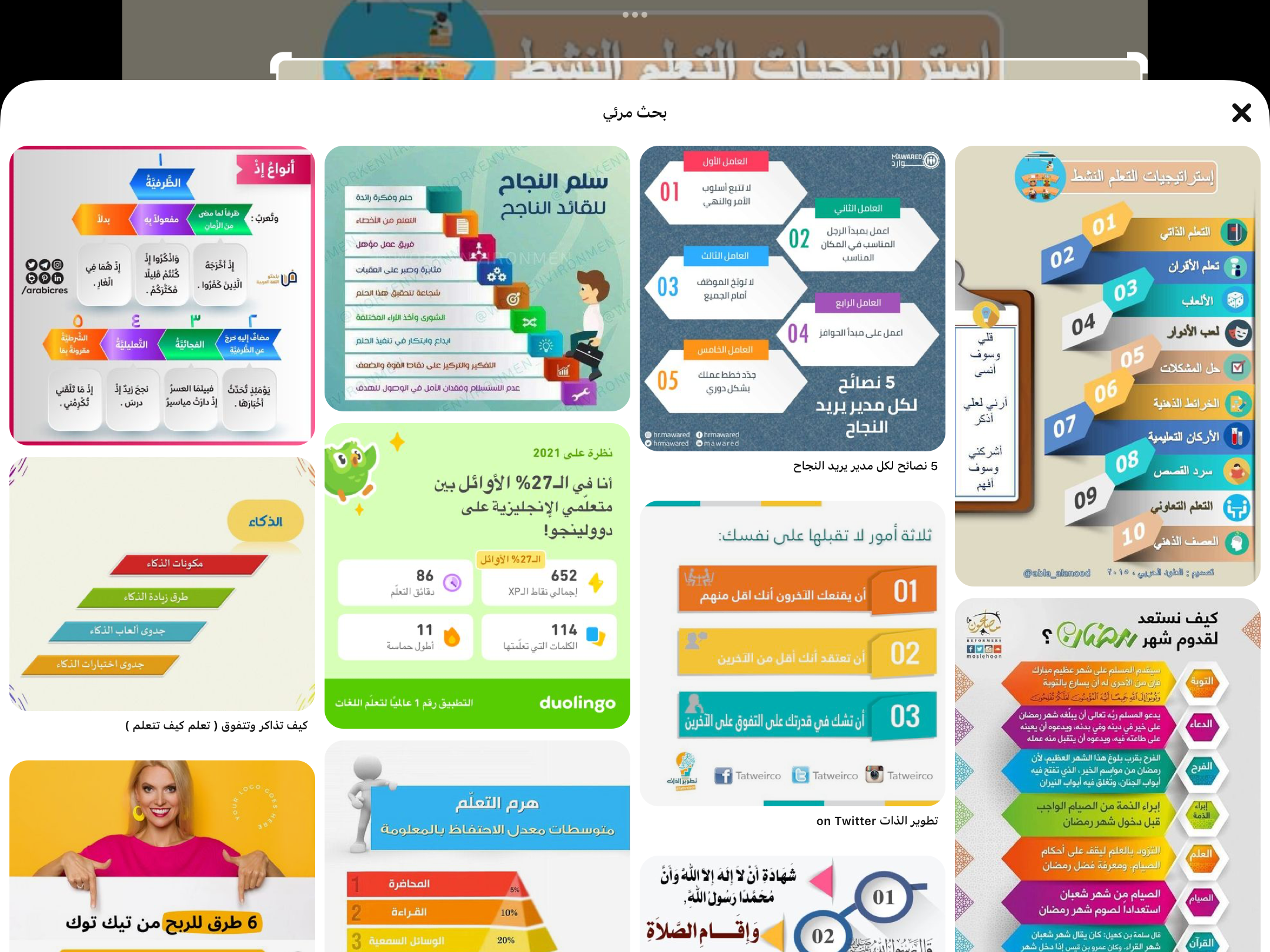 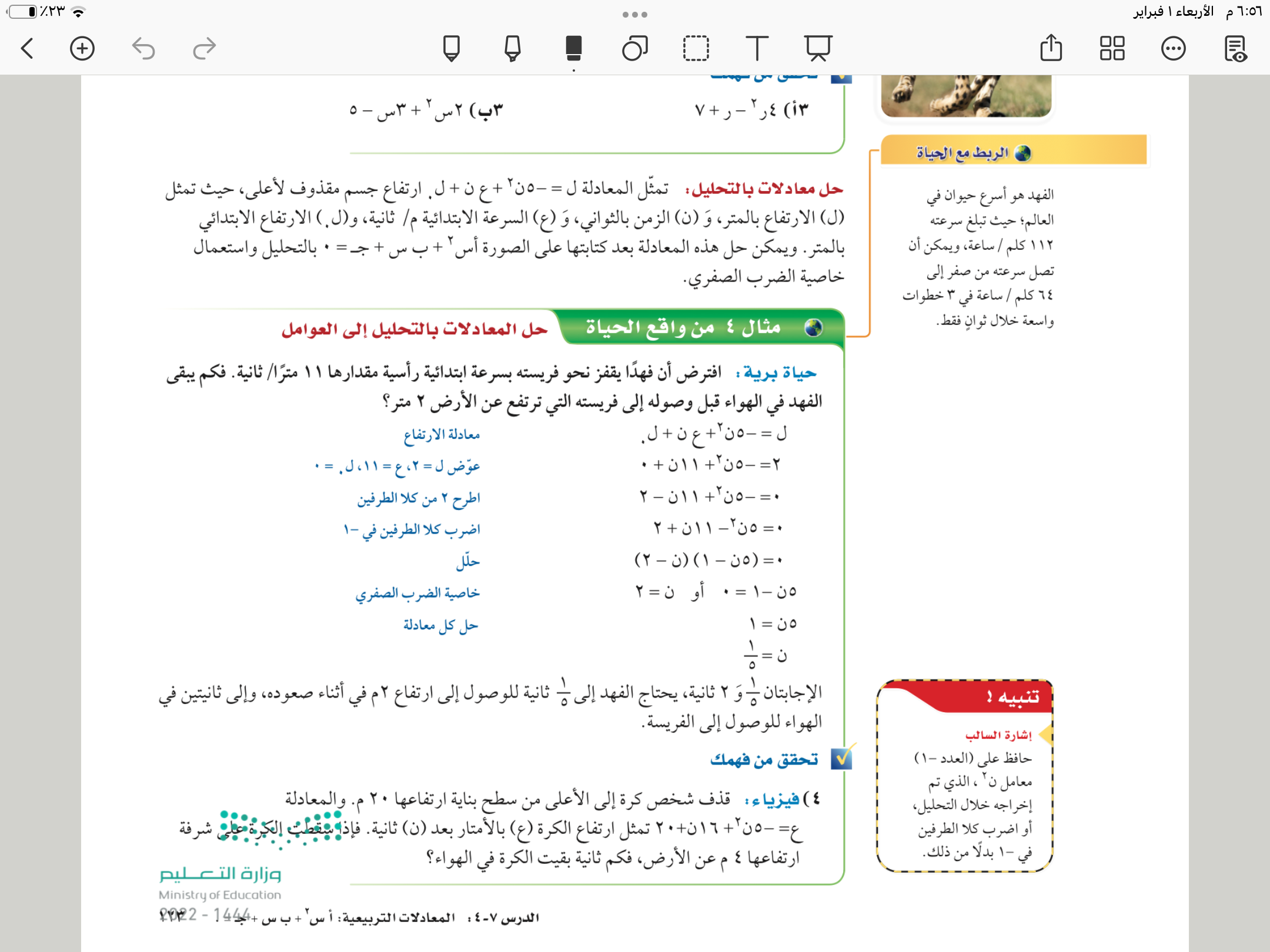 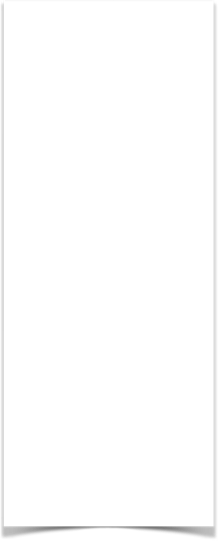 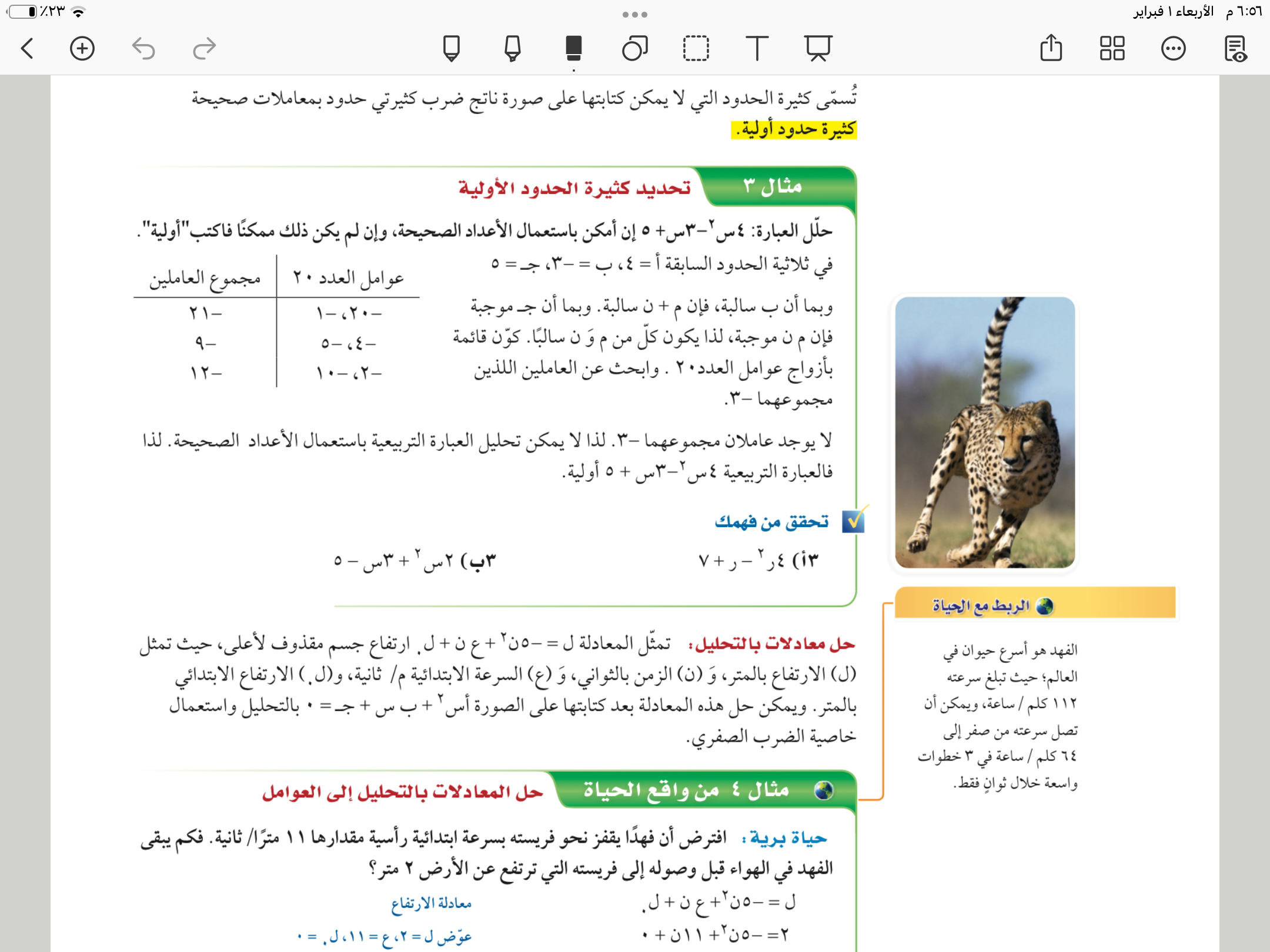 مثال من واقع الحياة
صفحة
١٢٣
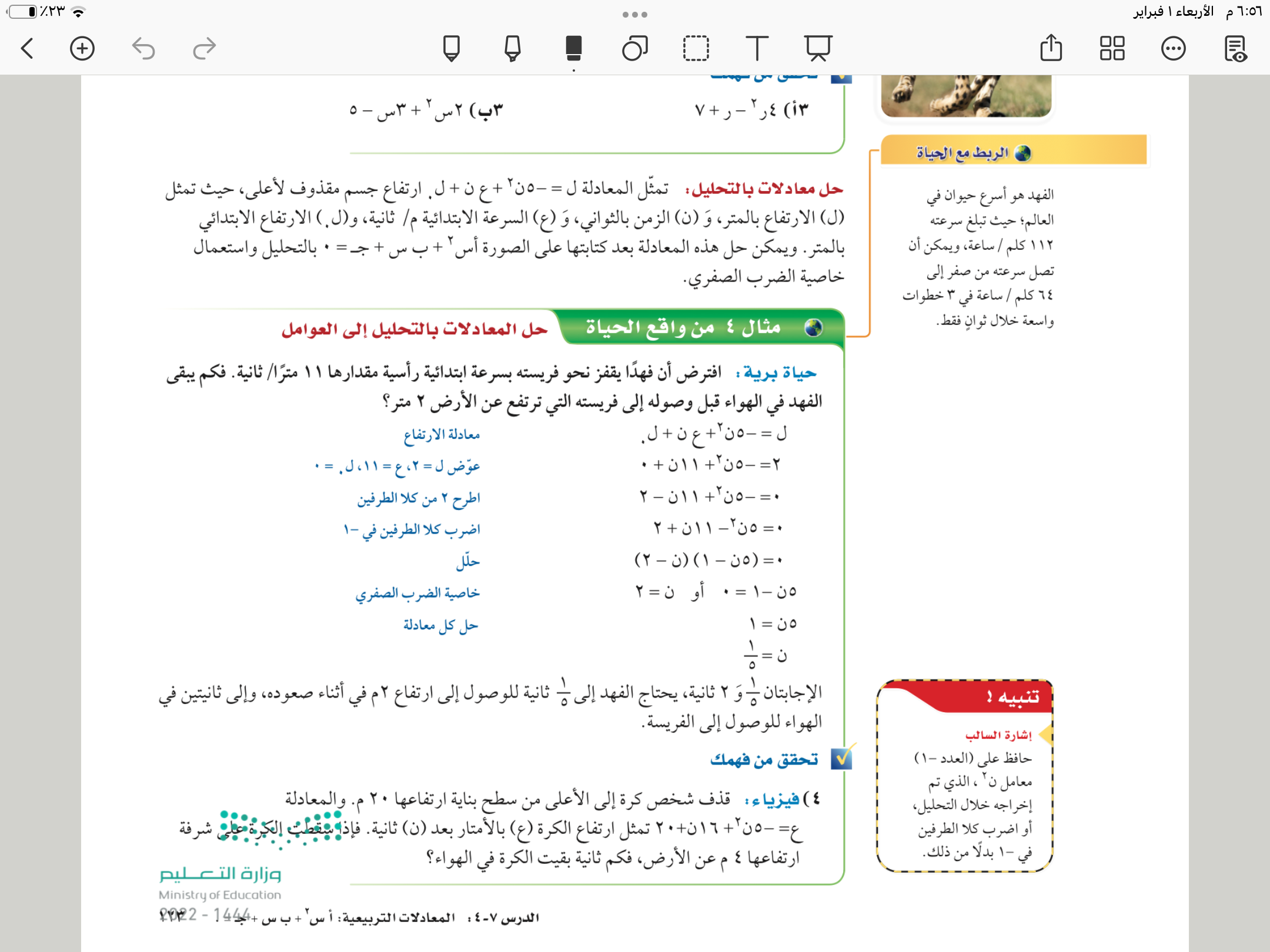 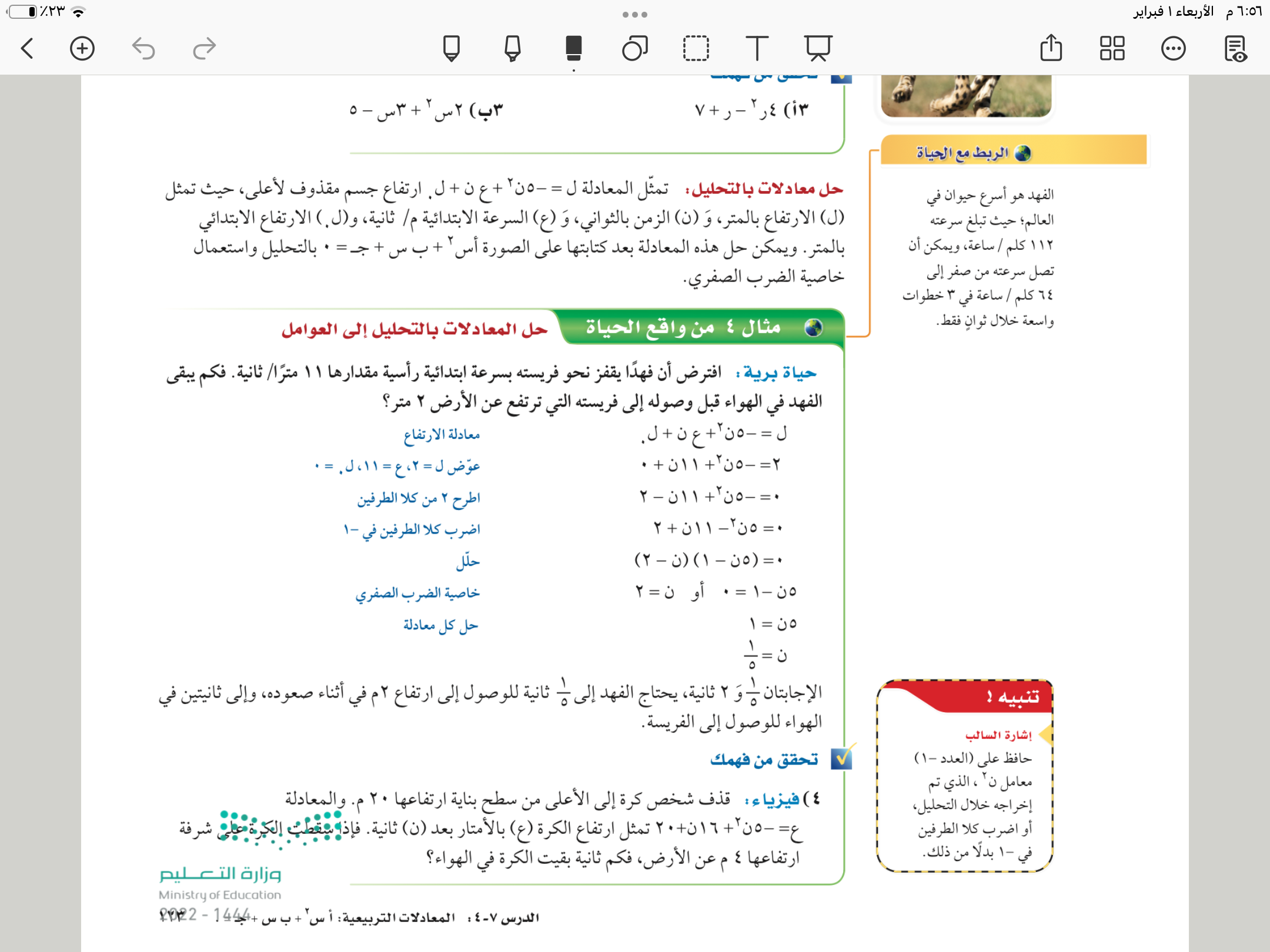 فكر 
زاوج 
شارك
تحقق من فهمك
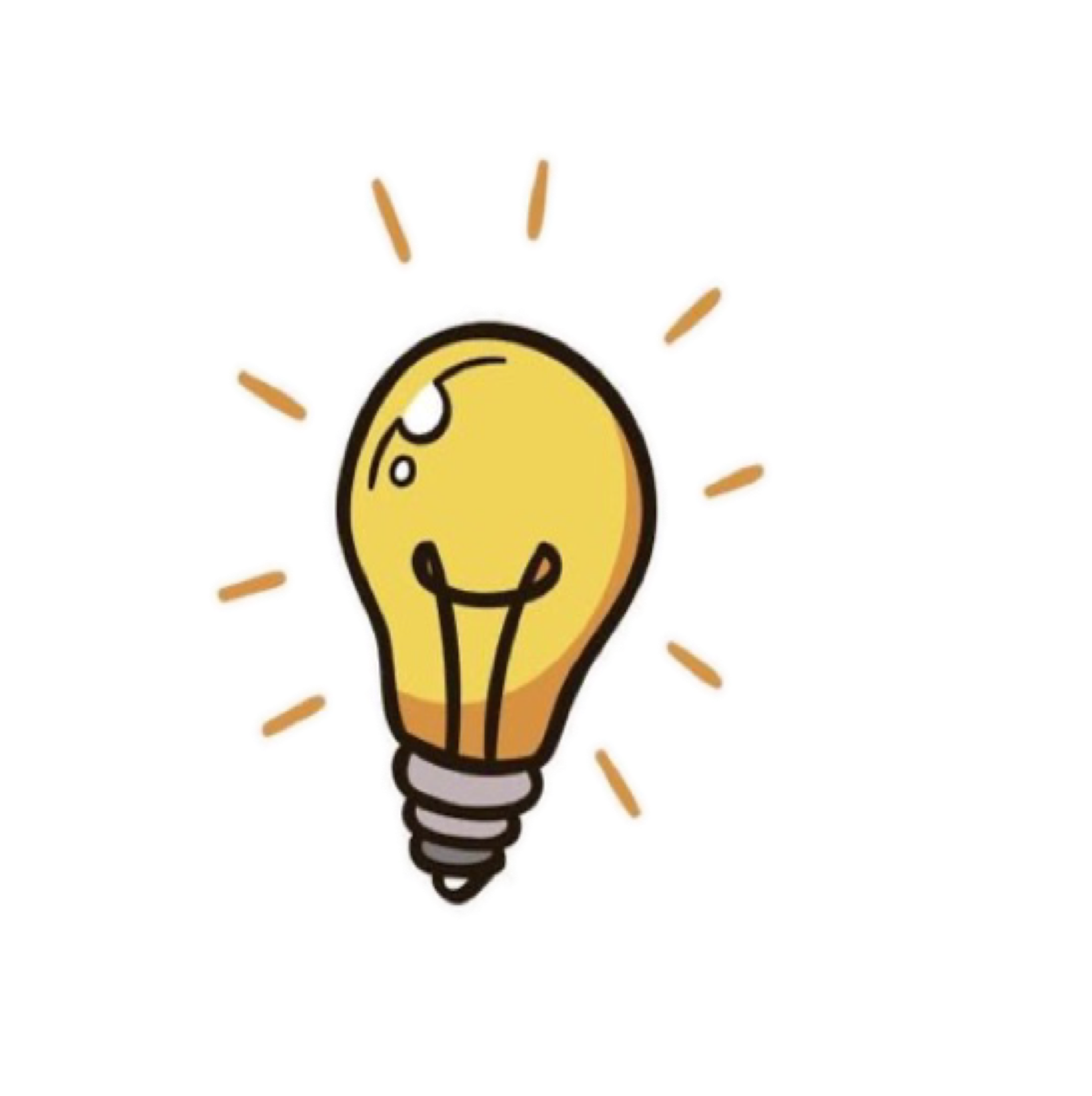 صفحة
١٢٣
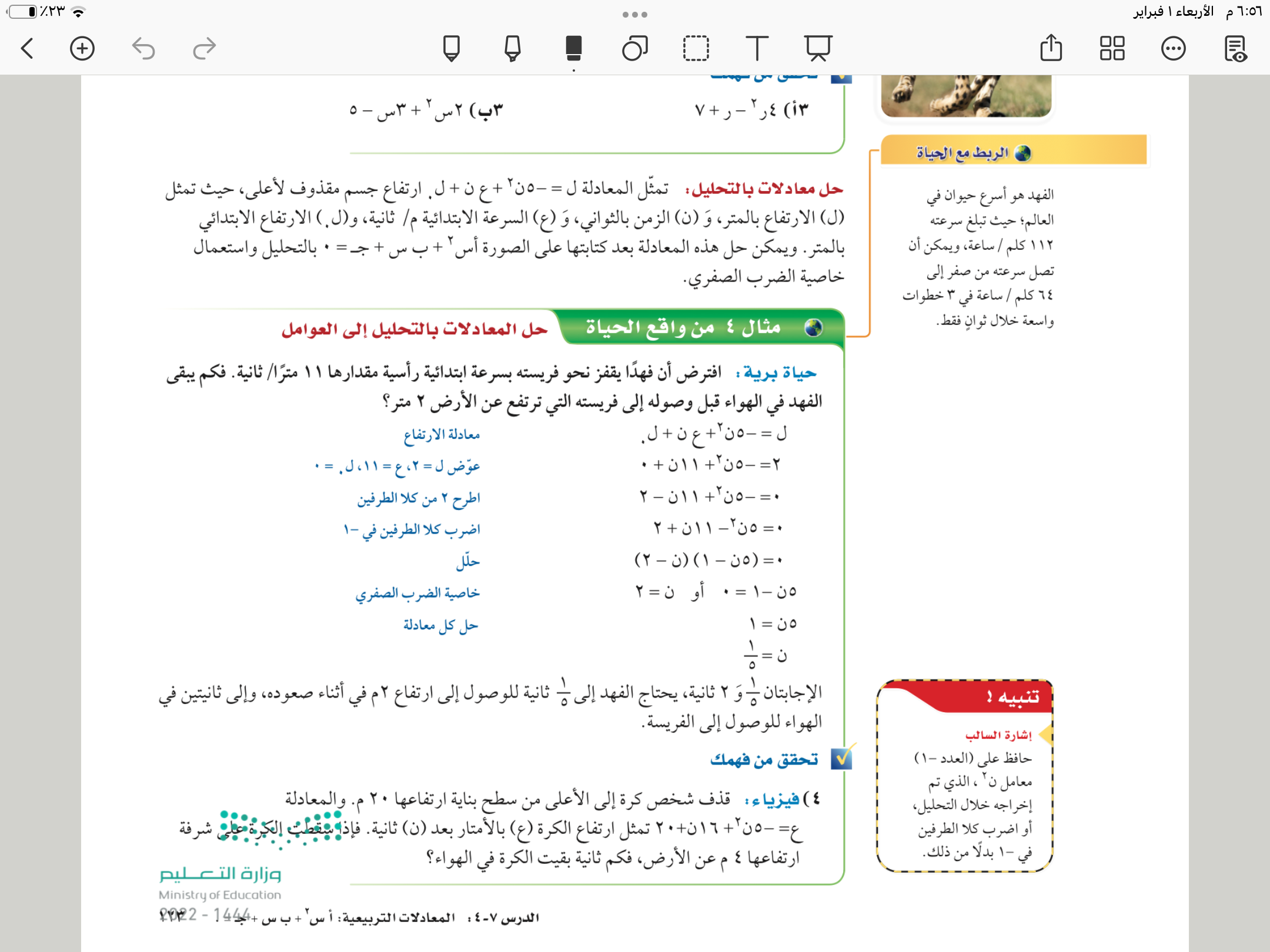 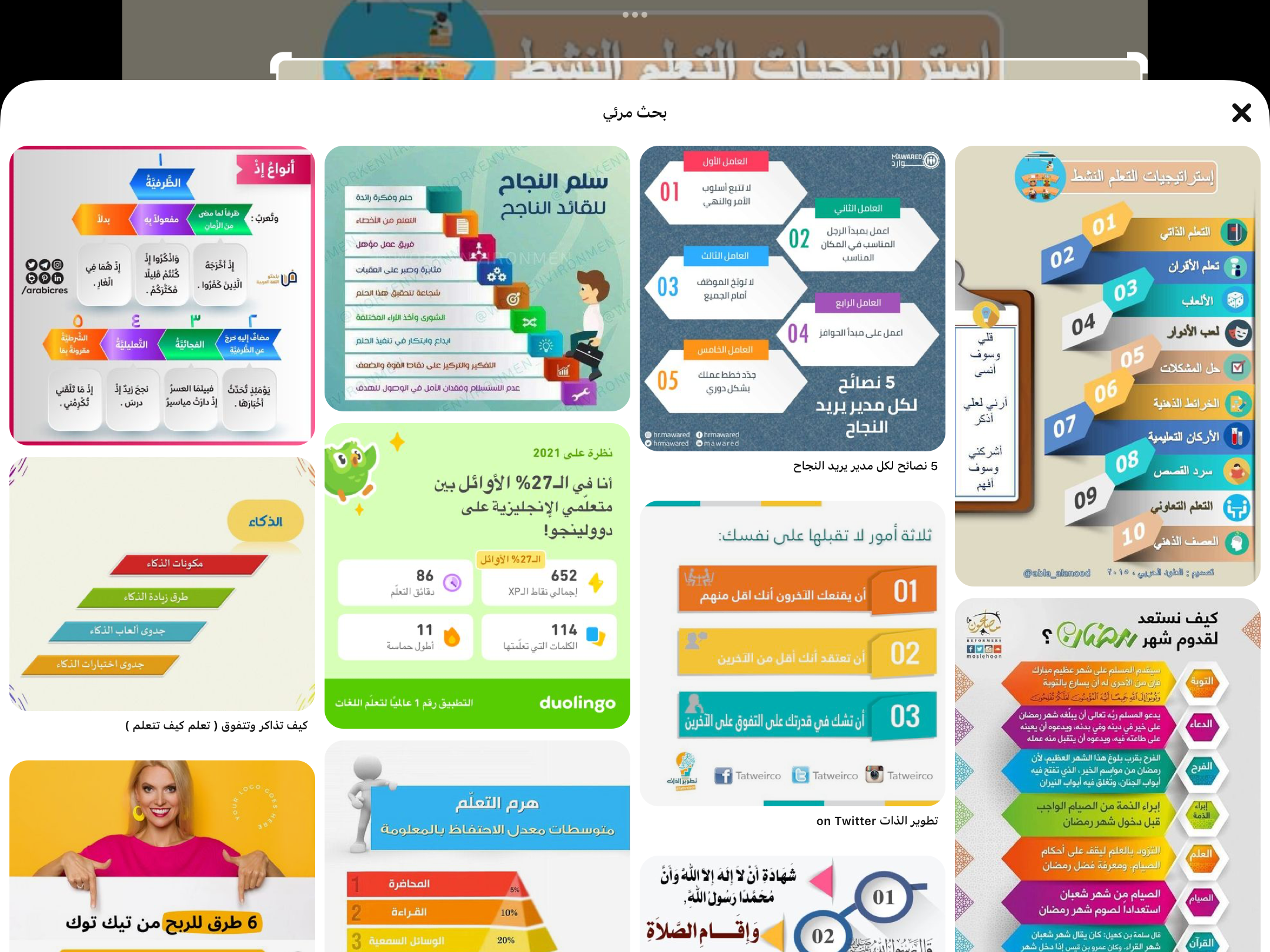 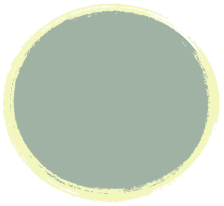 تأكد
٤
صفحة
١٢٤
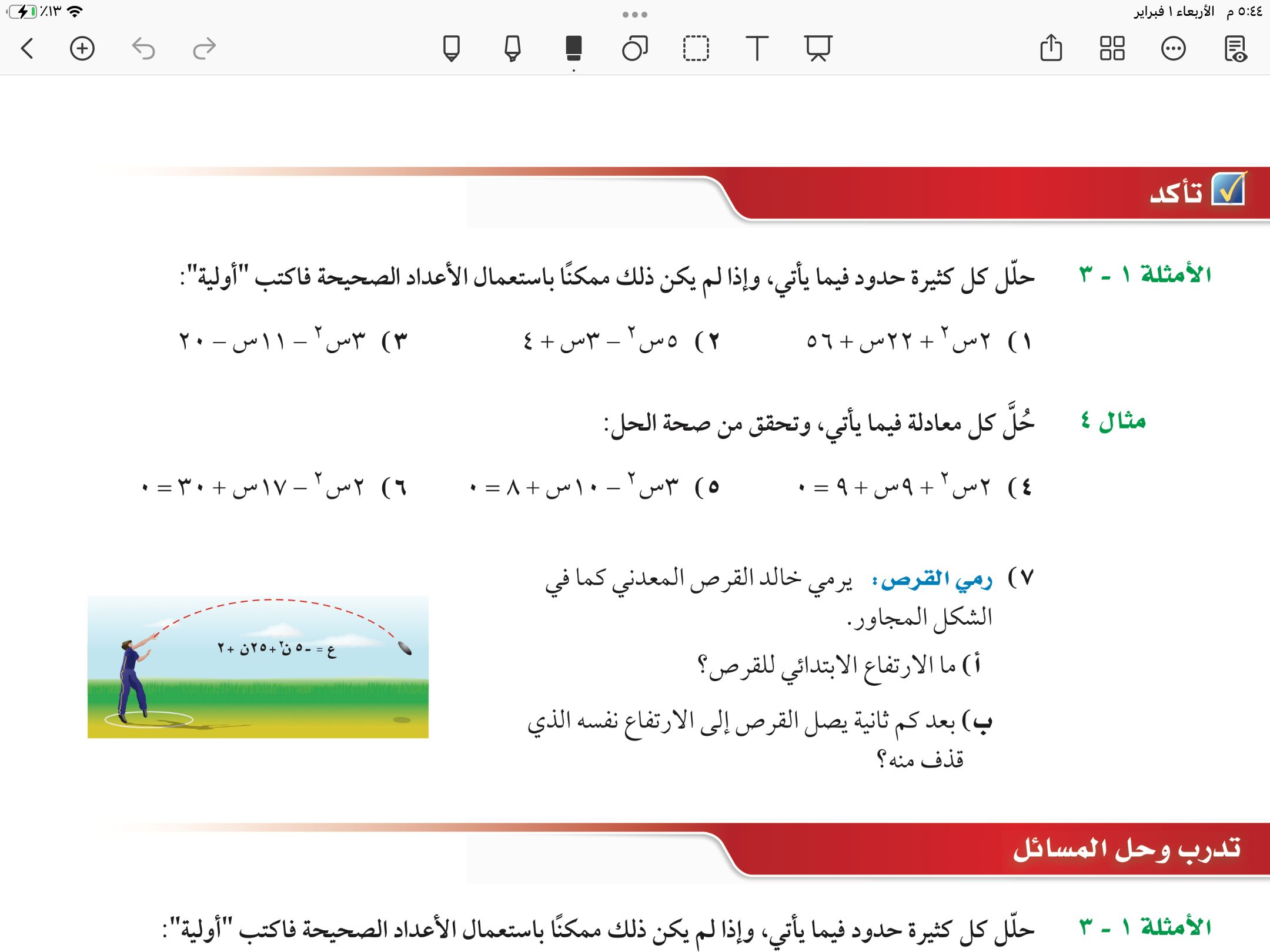 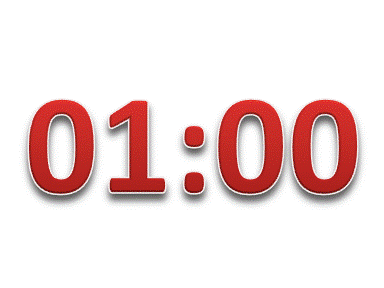 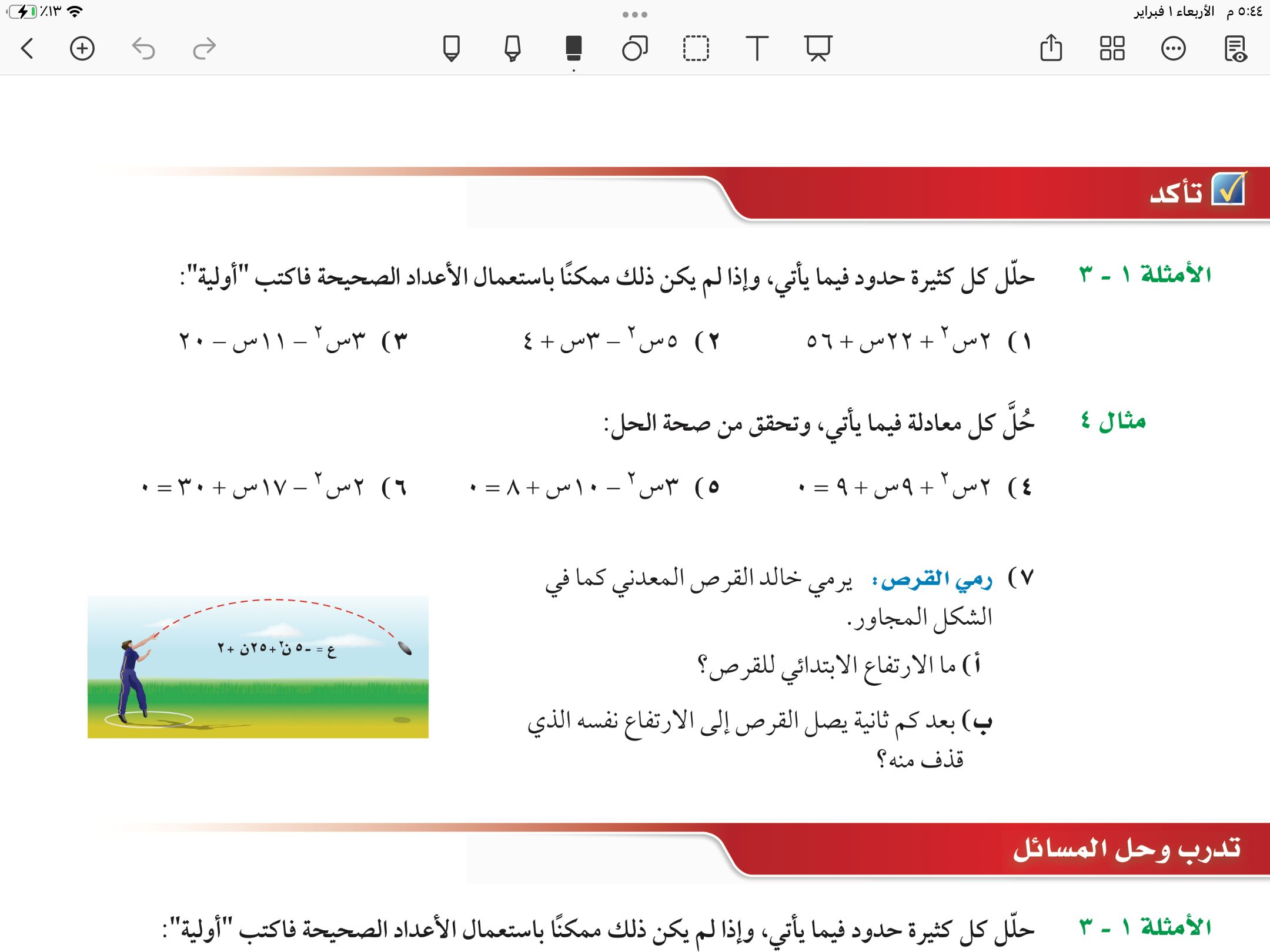 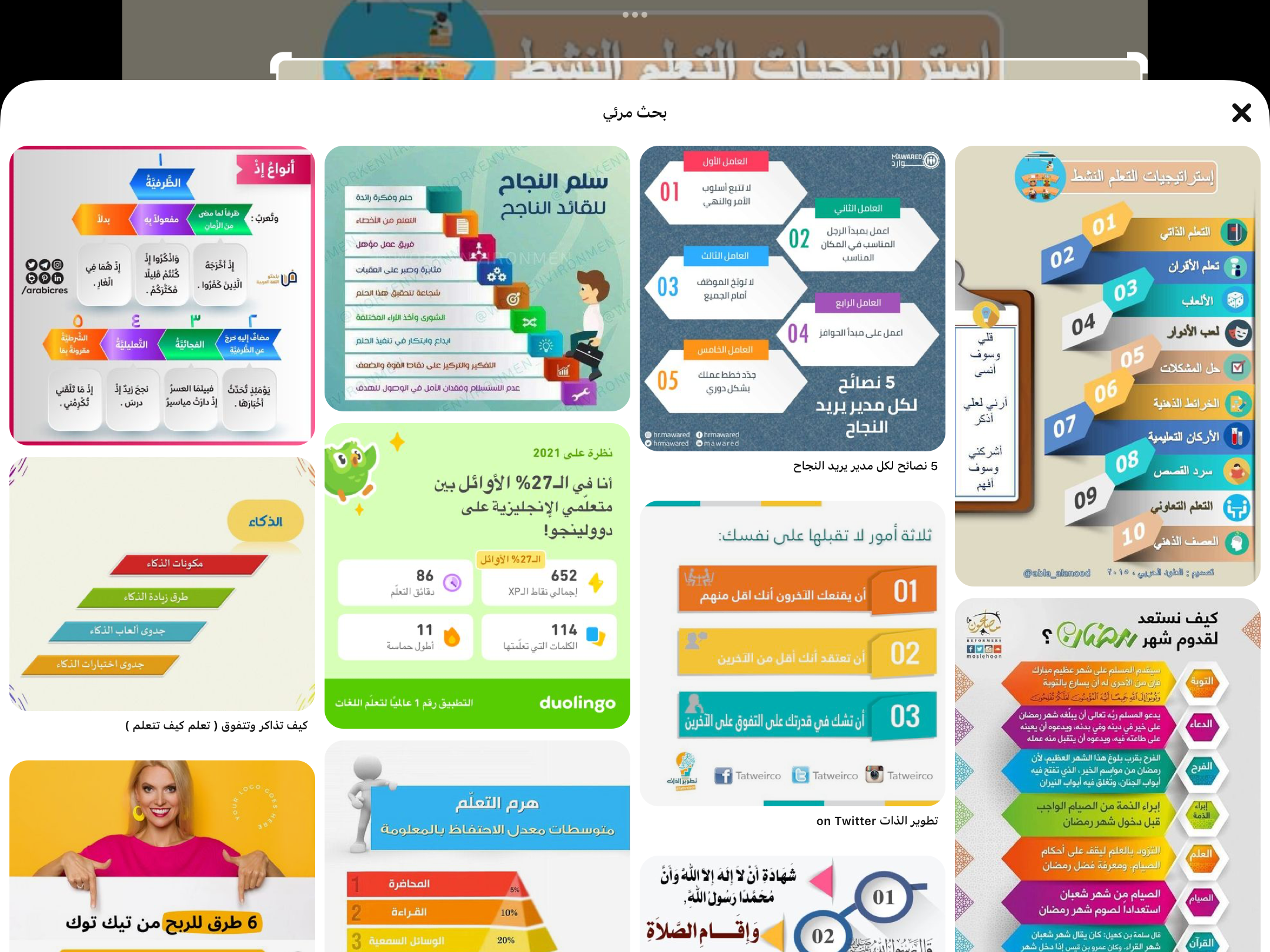 تأكد
صفحة
١٢٤
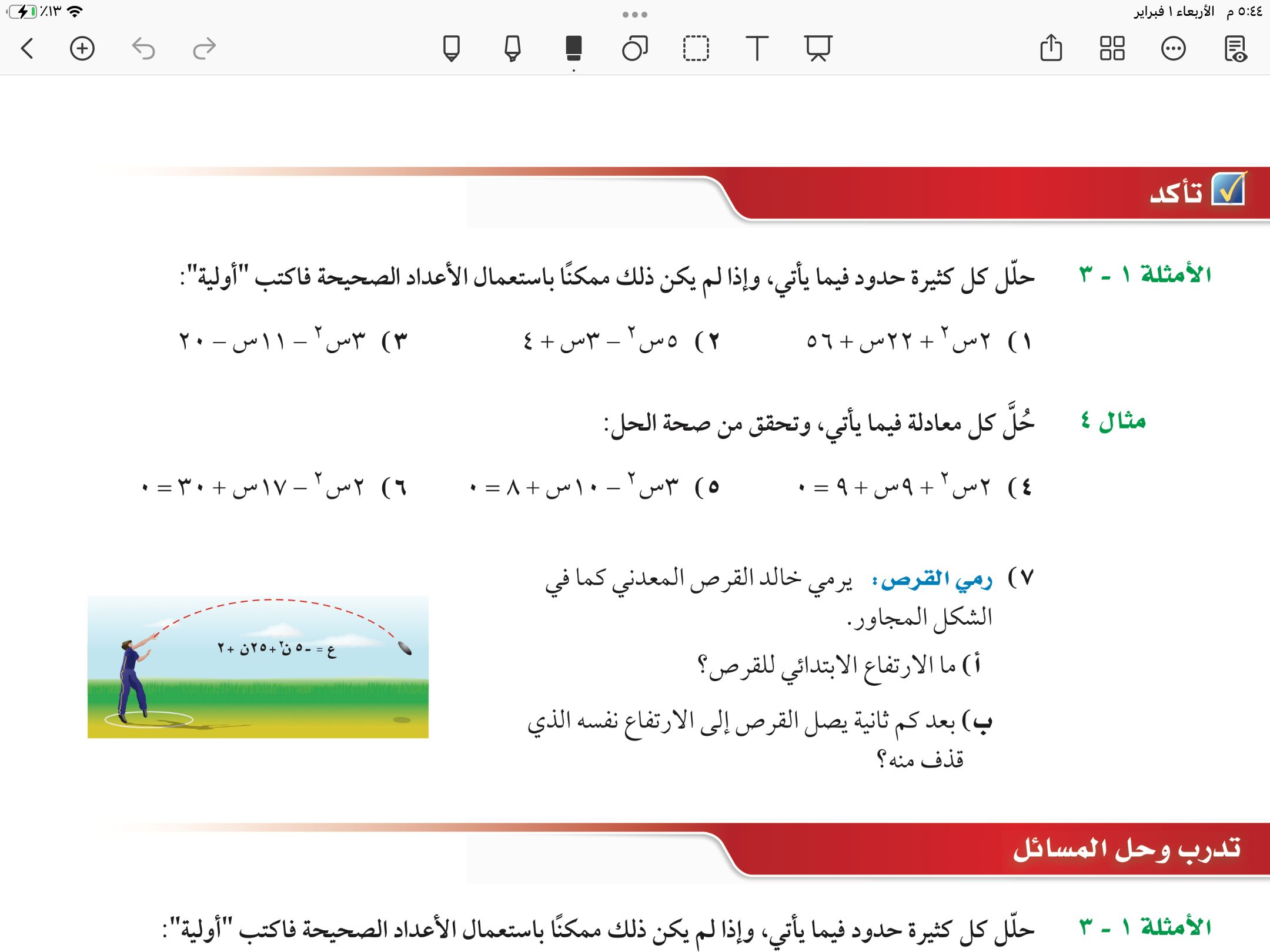 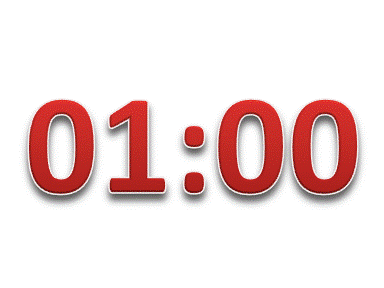 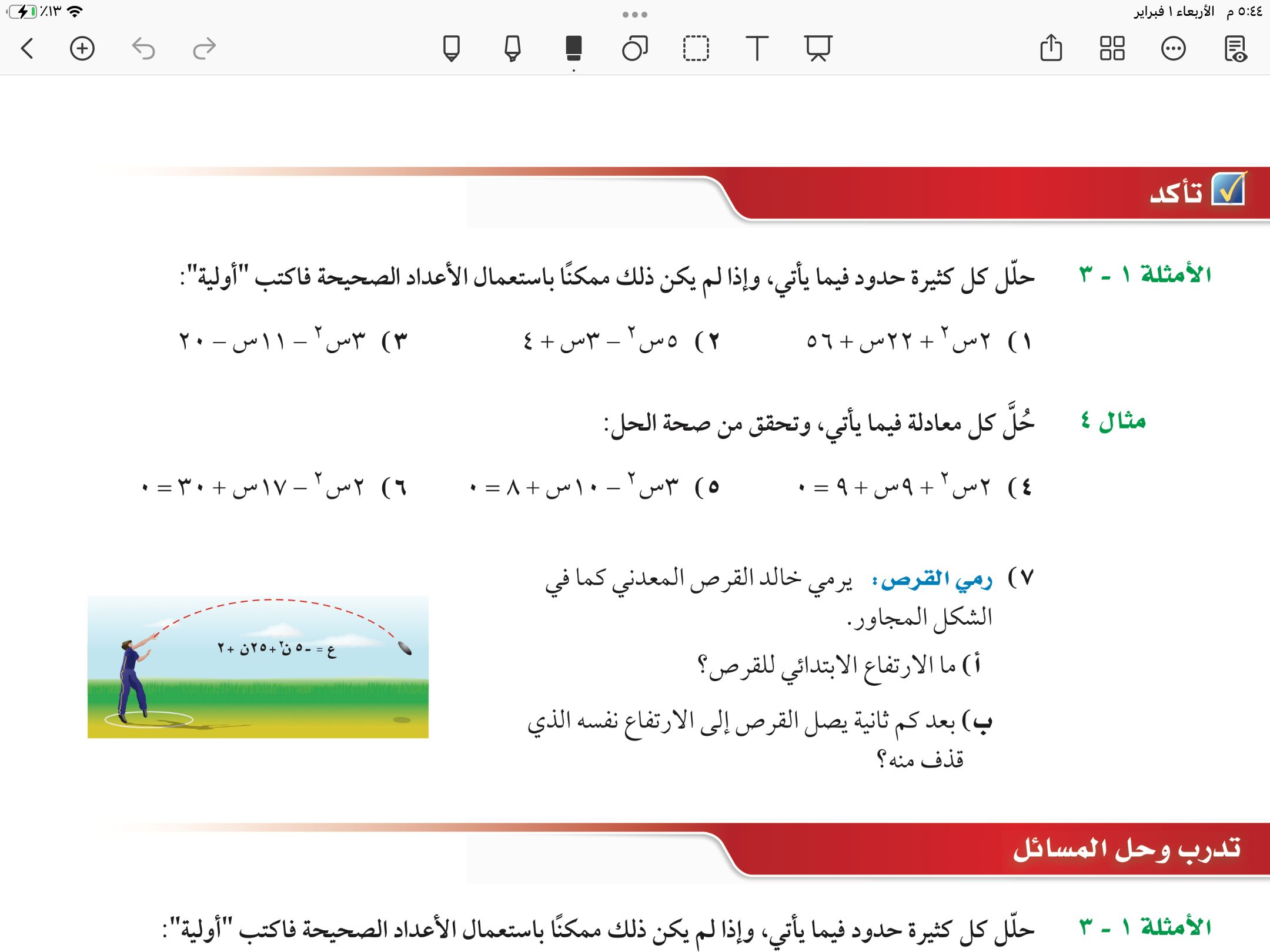 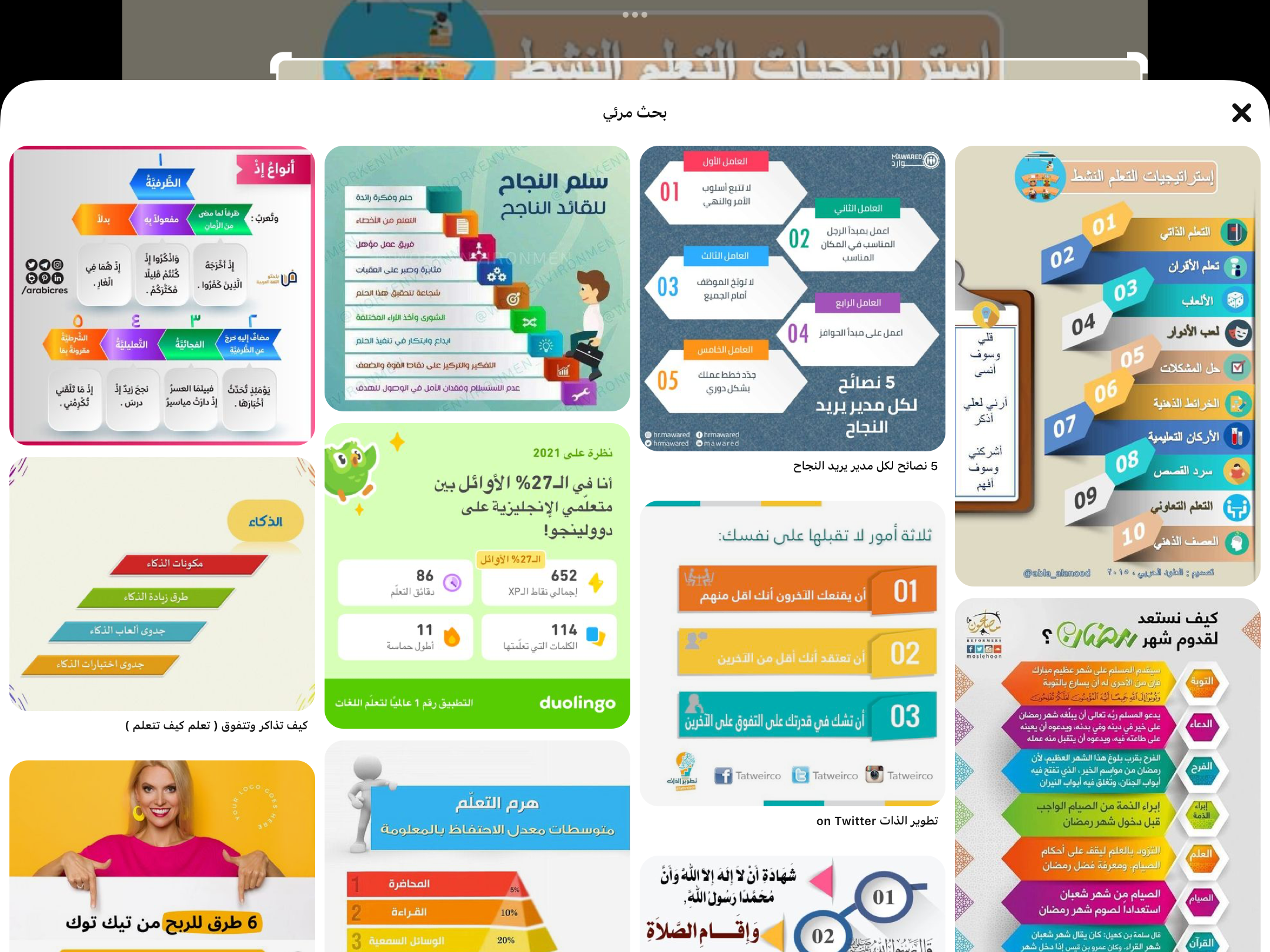 صفحة
١٢٤
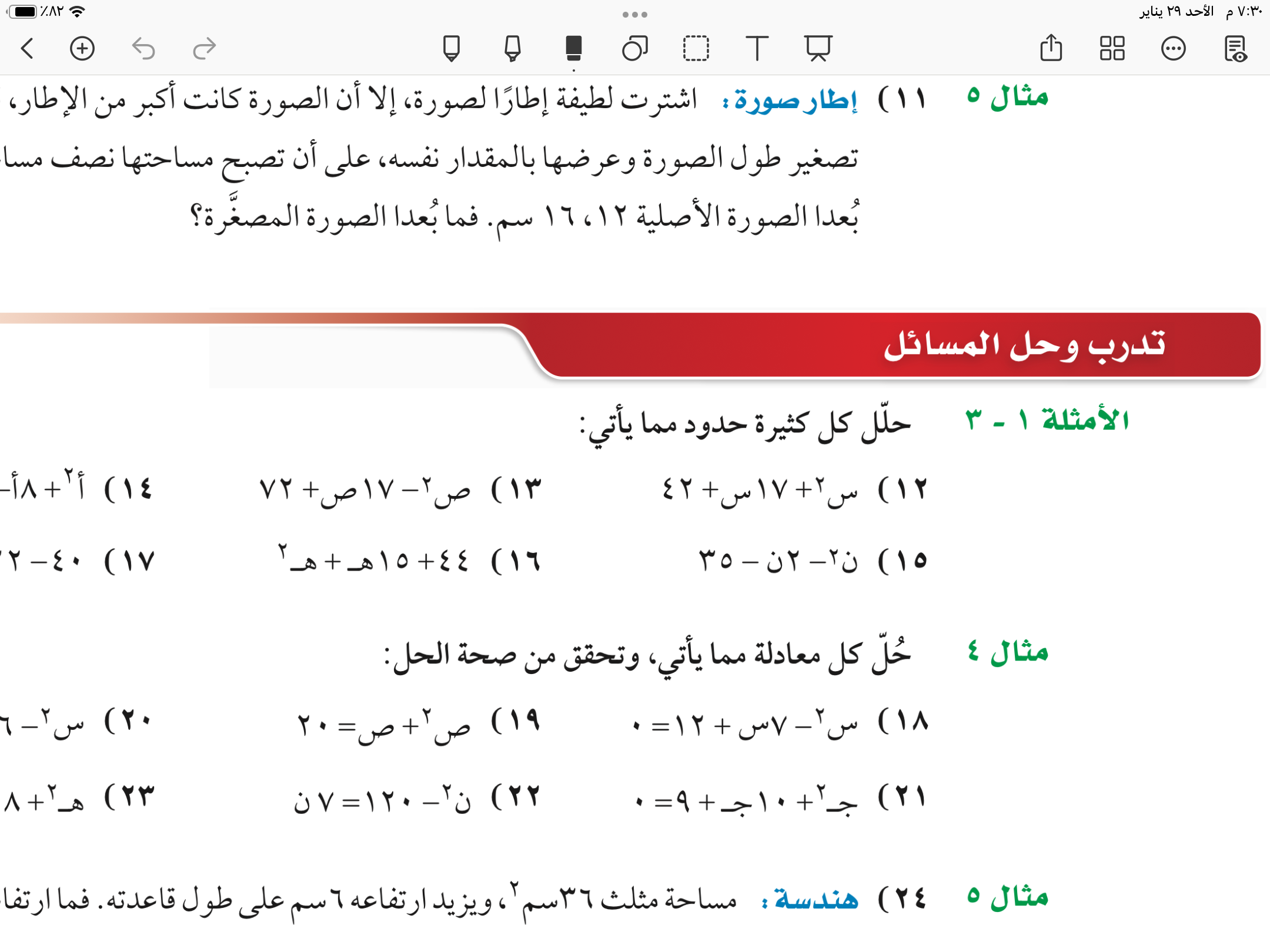 تدرب وحل المسائل
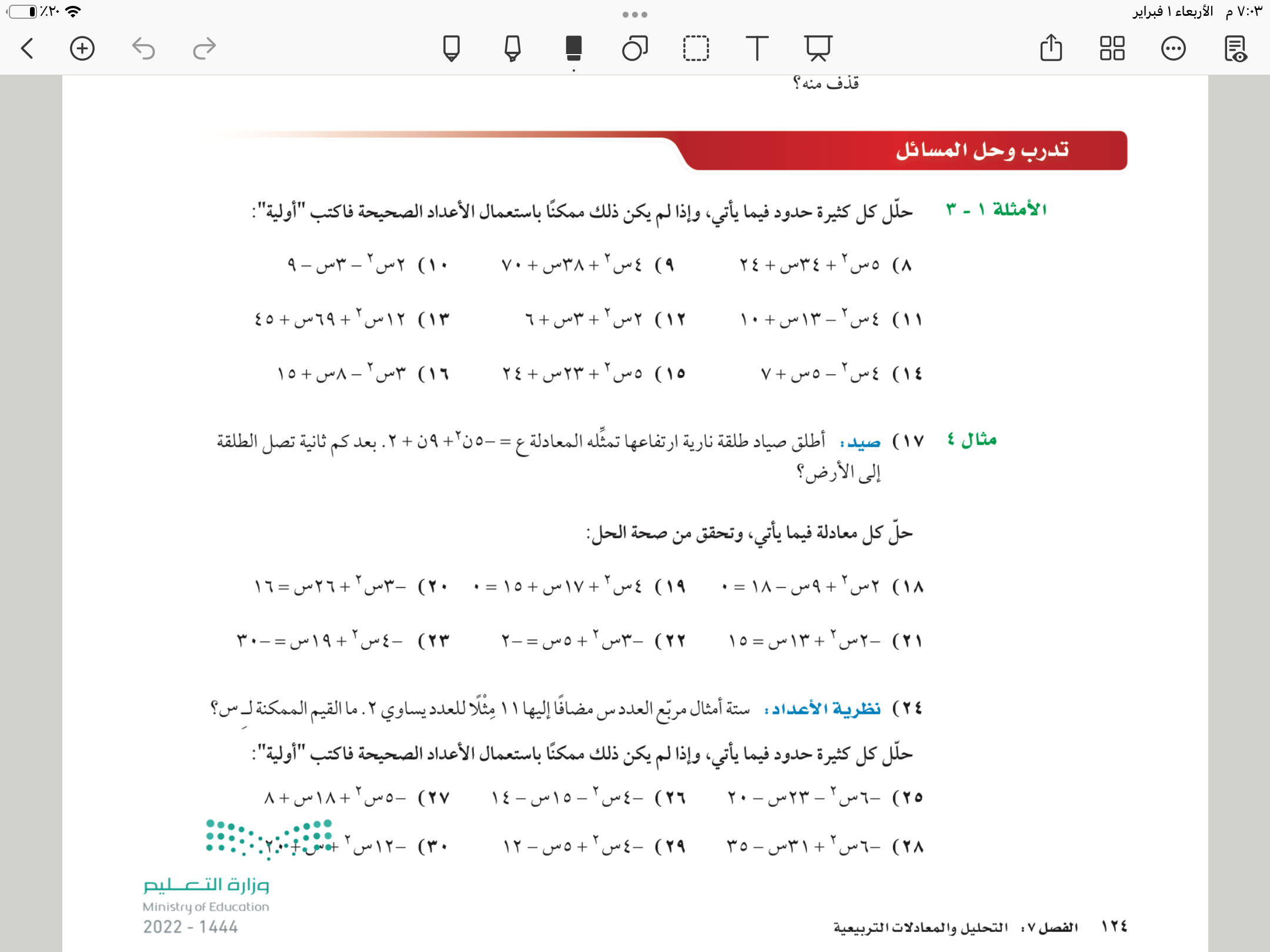 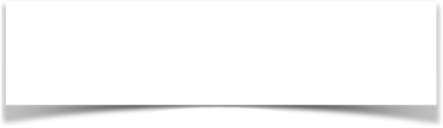 🎯احلل ثلاثية الحد  على صورة  
أ س + ب س+ج
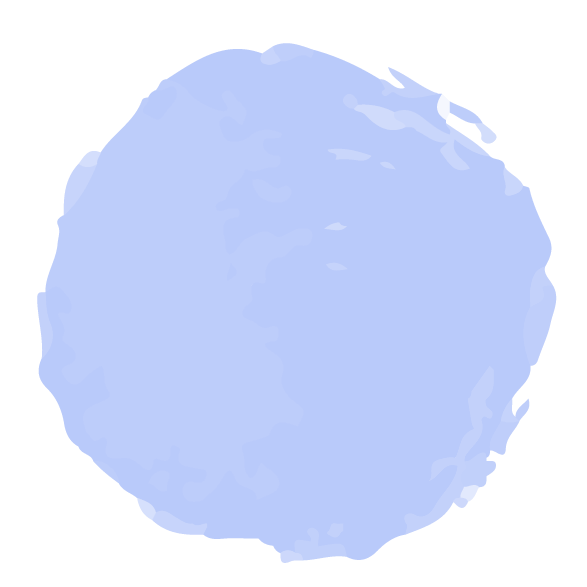 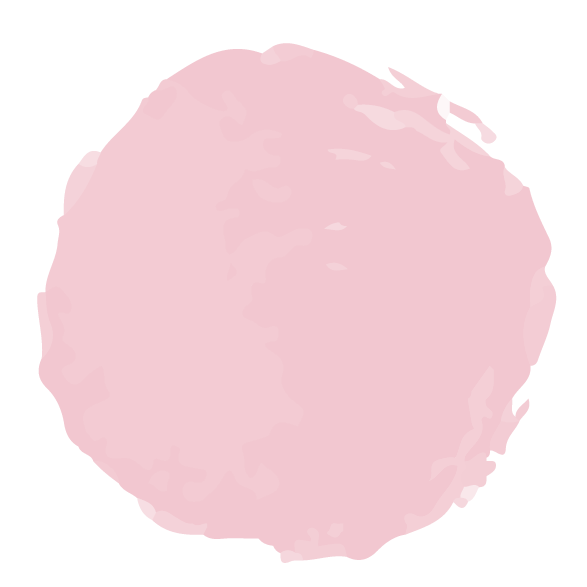 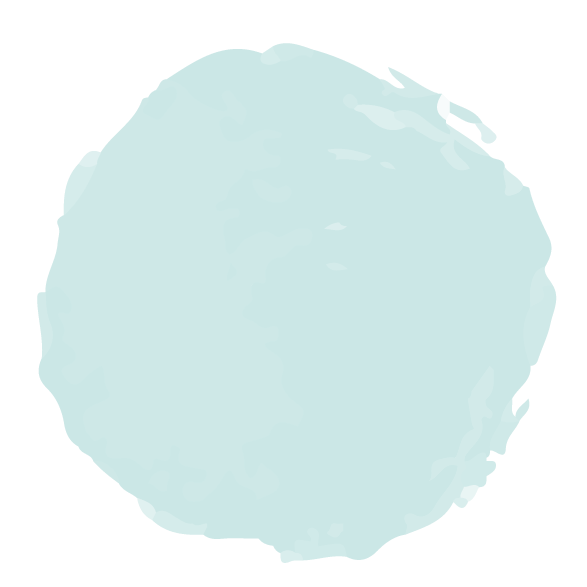 صفحة
١٢٤
🎯احلل المعادلات  على صورة  
أ س + ب س+ج= ٠
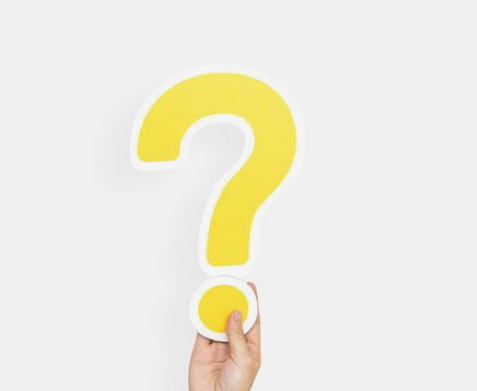 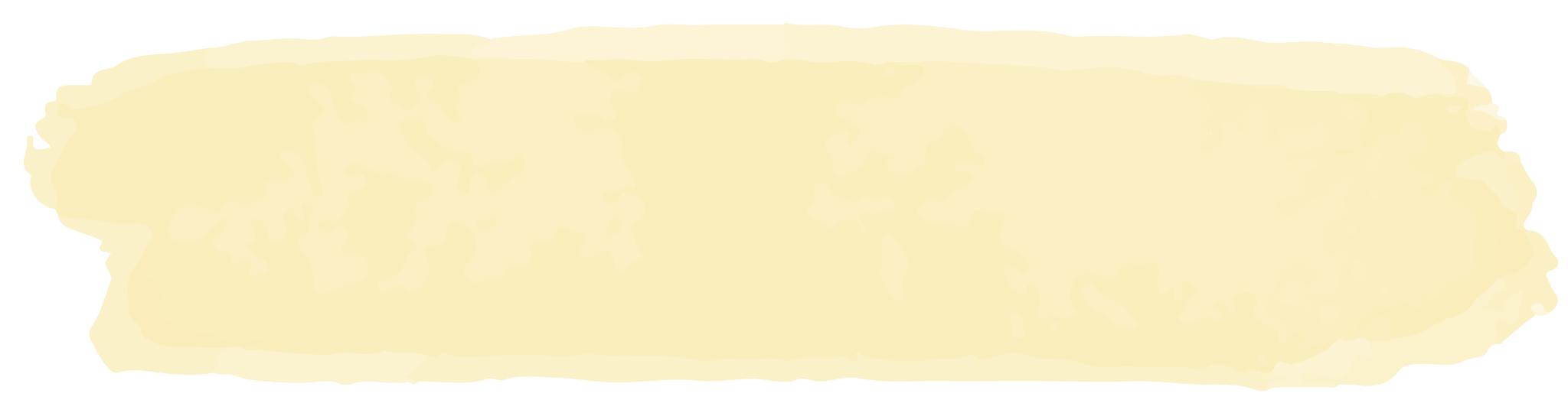 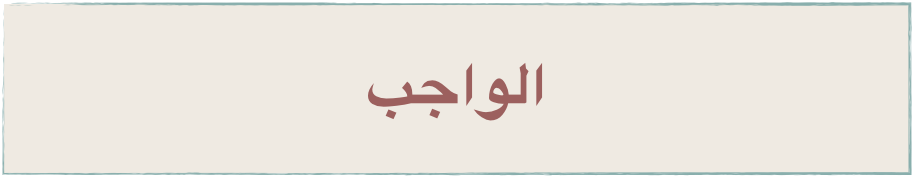 الاستفسارات
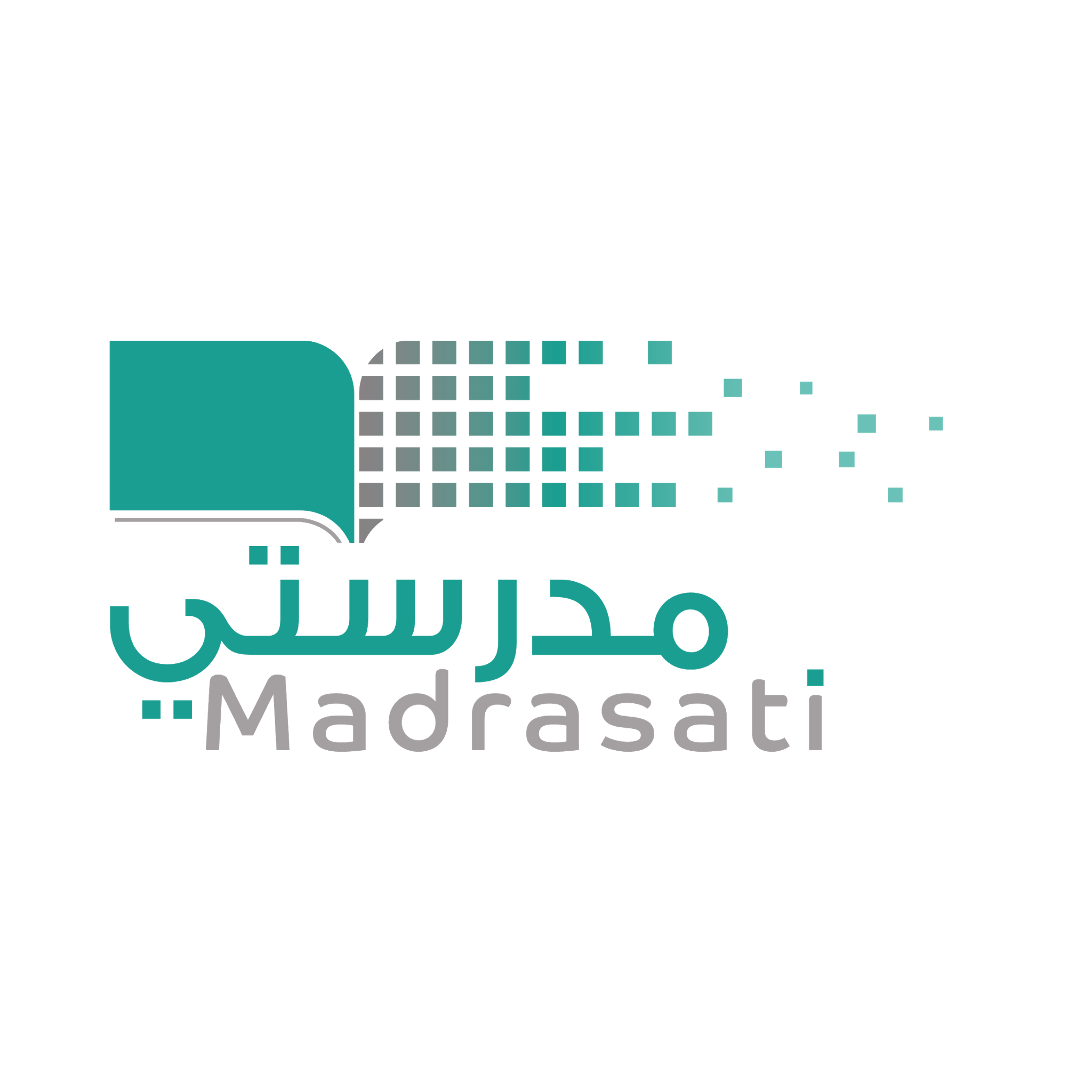 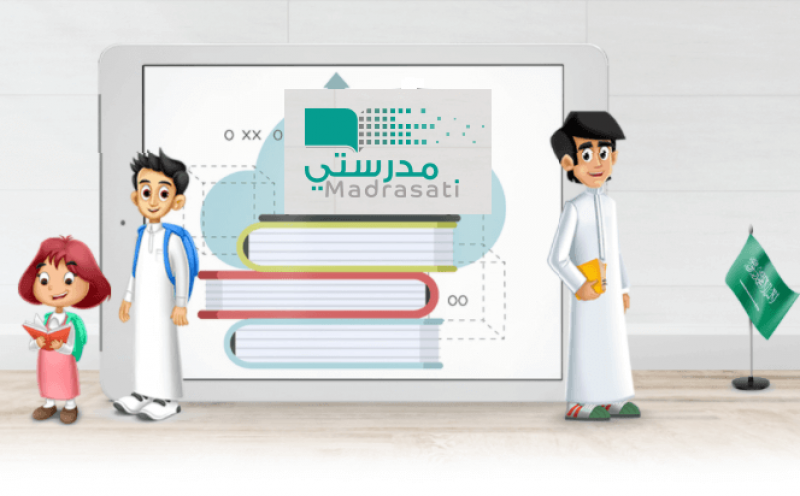 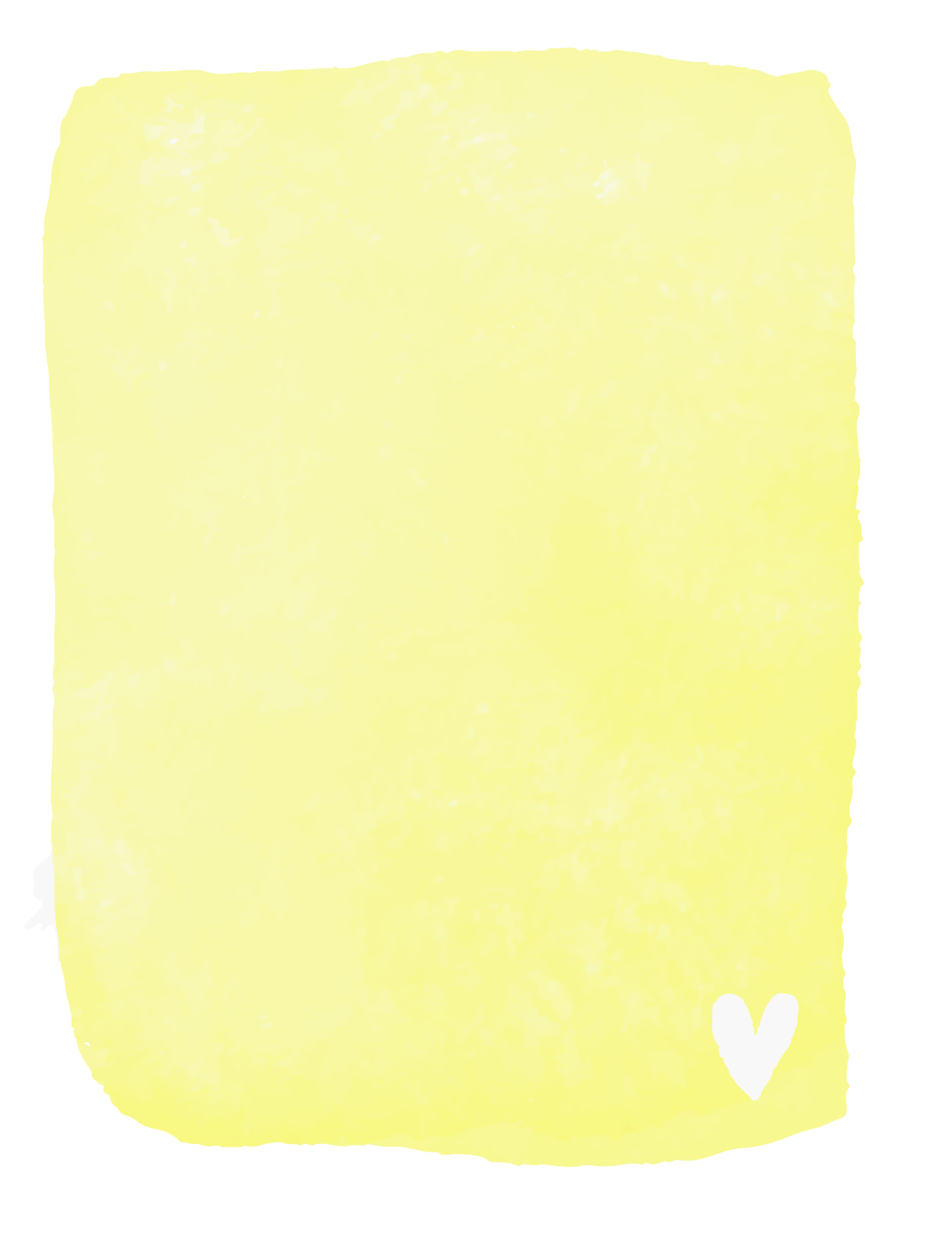 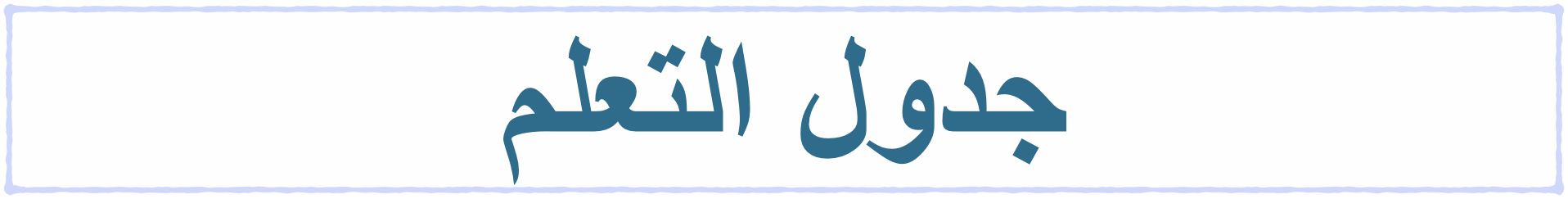 ماذا نعرف
ماذا تعلمنا
ماذاسنتعلم
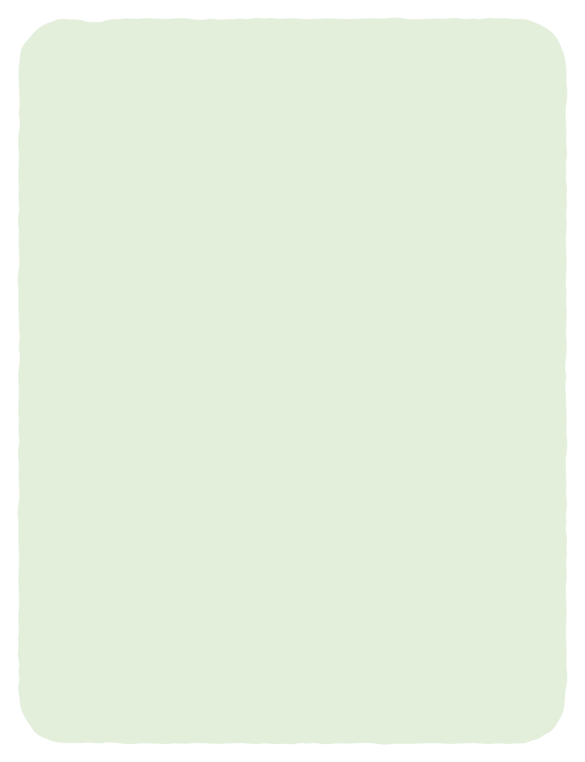 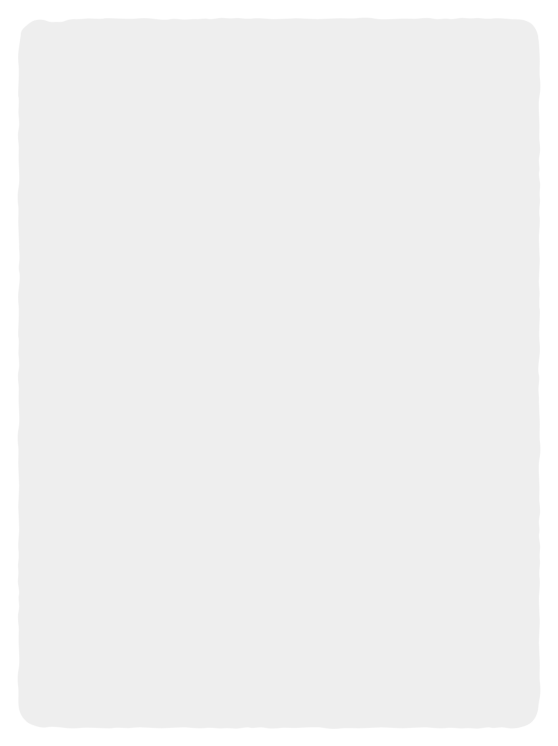 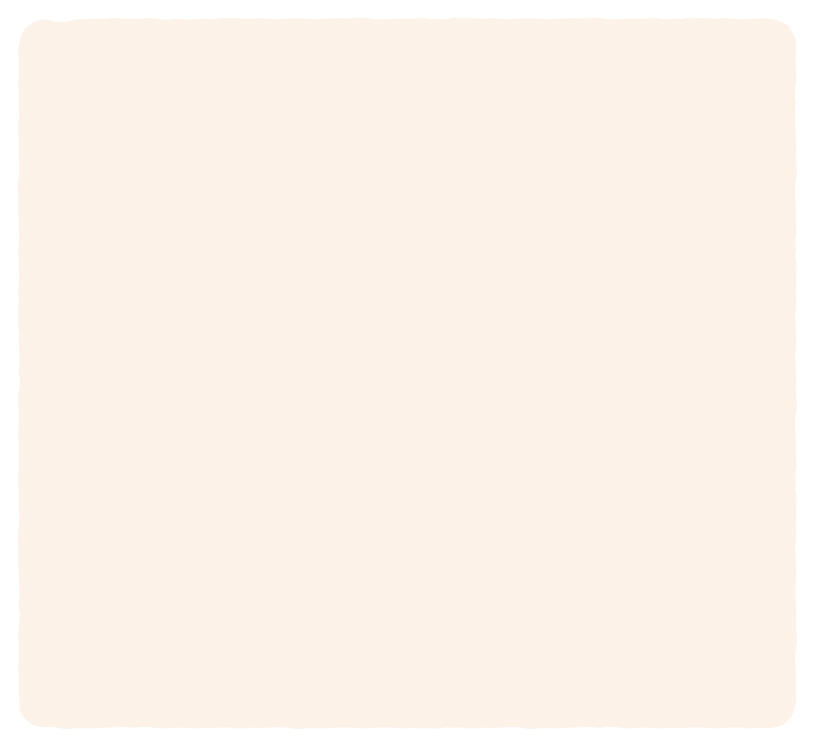 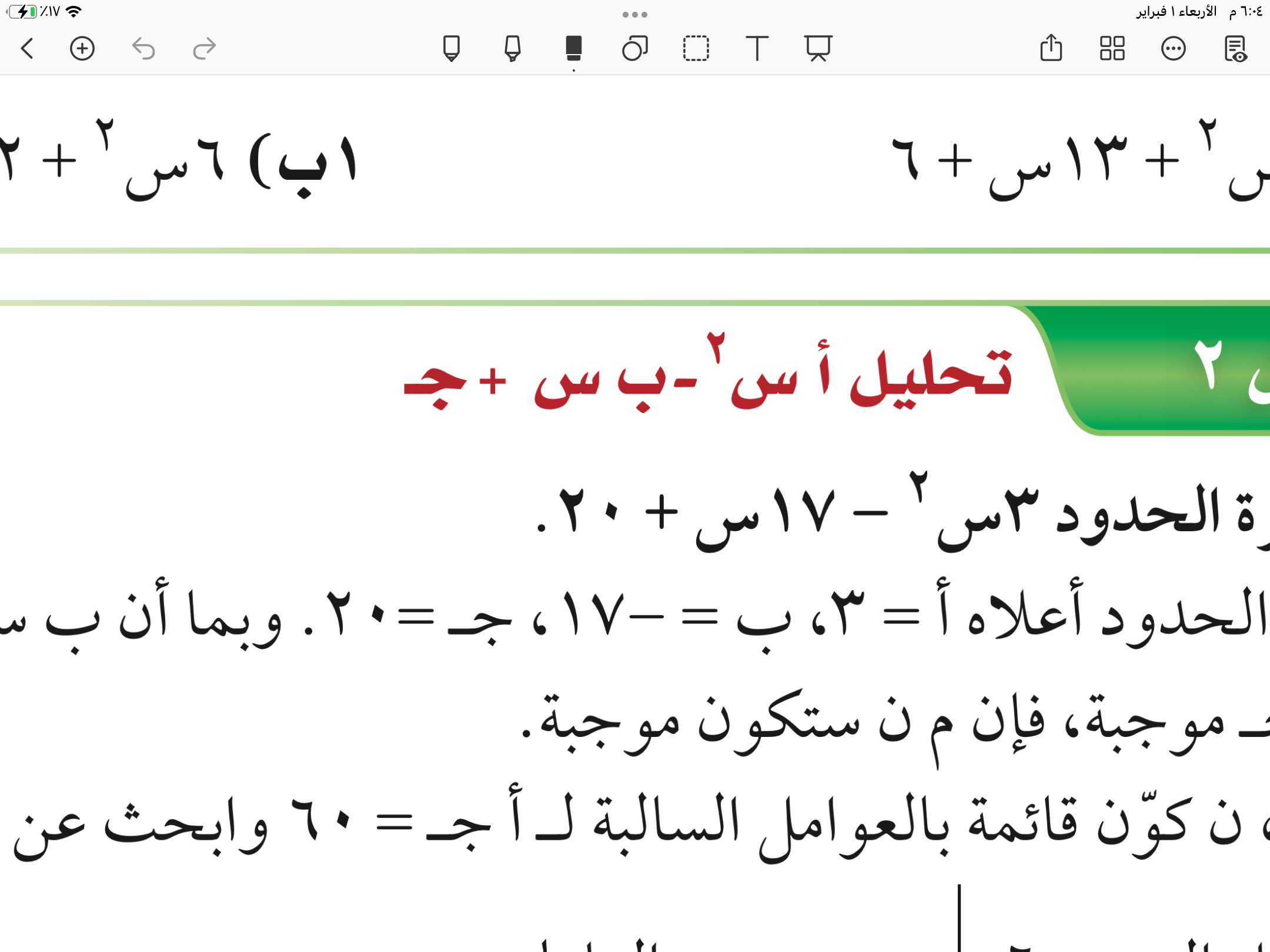 تحليل ثلاثية حدود على صورة 
س٢ +ب س +ج
عزيزتي الطالبة  
يمكنك زيارة قناة عين التعليمية للاستفادة
٢
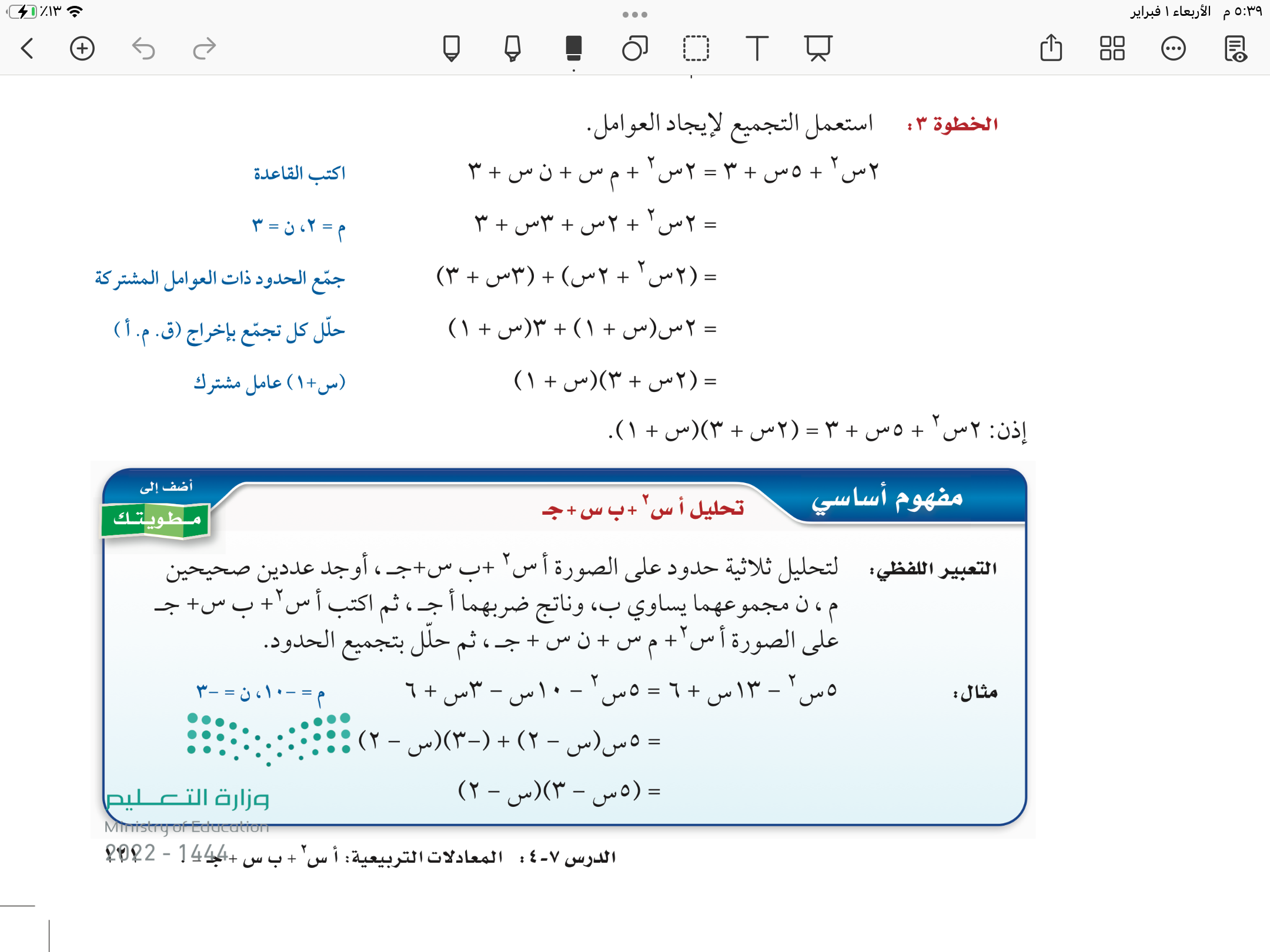 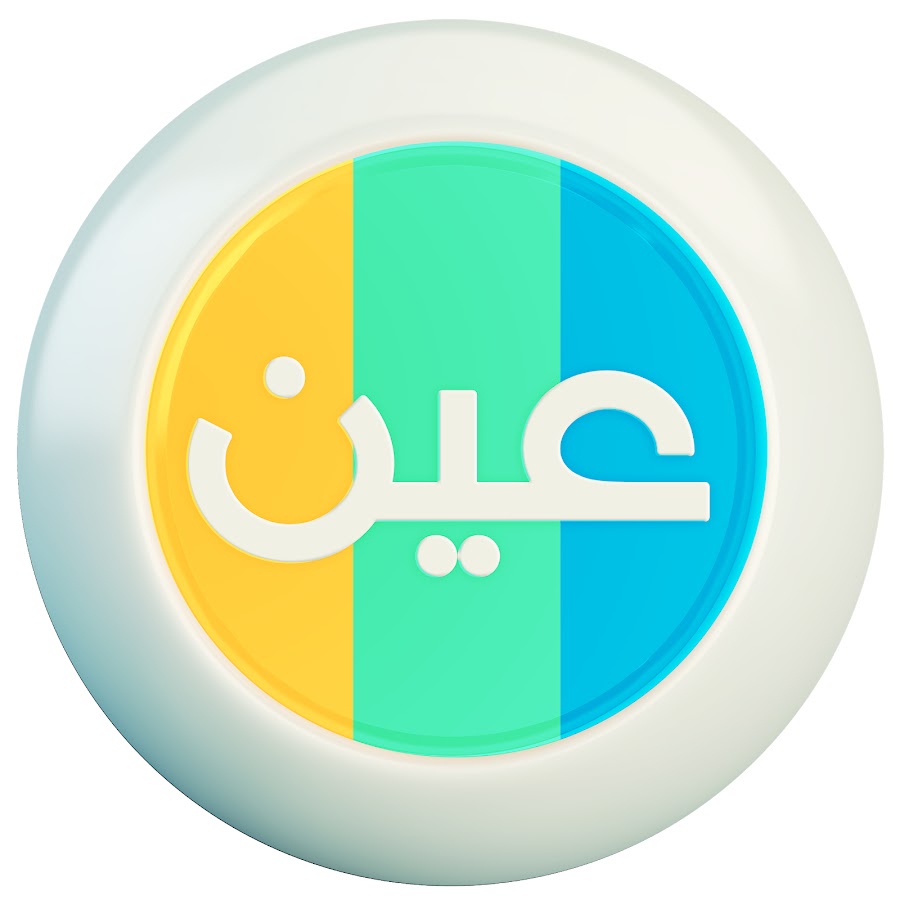 ٢
سُبْحَانَكَ اللَّهُمَّ وَبِحَمْدِكَ، أَشْهَدُ أَنْ لَا إِلَهَ إِلَّا أَنْتَ أَسْتَغْفِرُكَ وَأَتُوبُ إِلَيْكَ
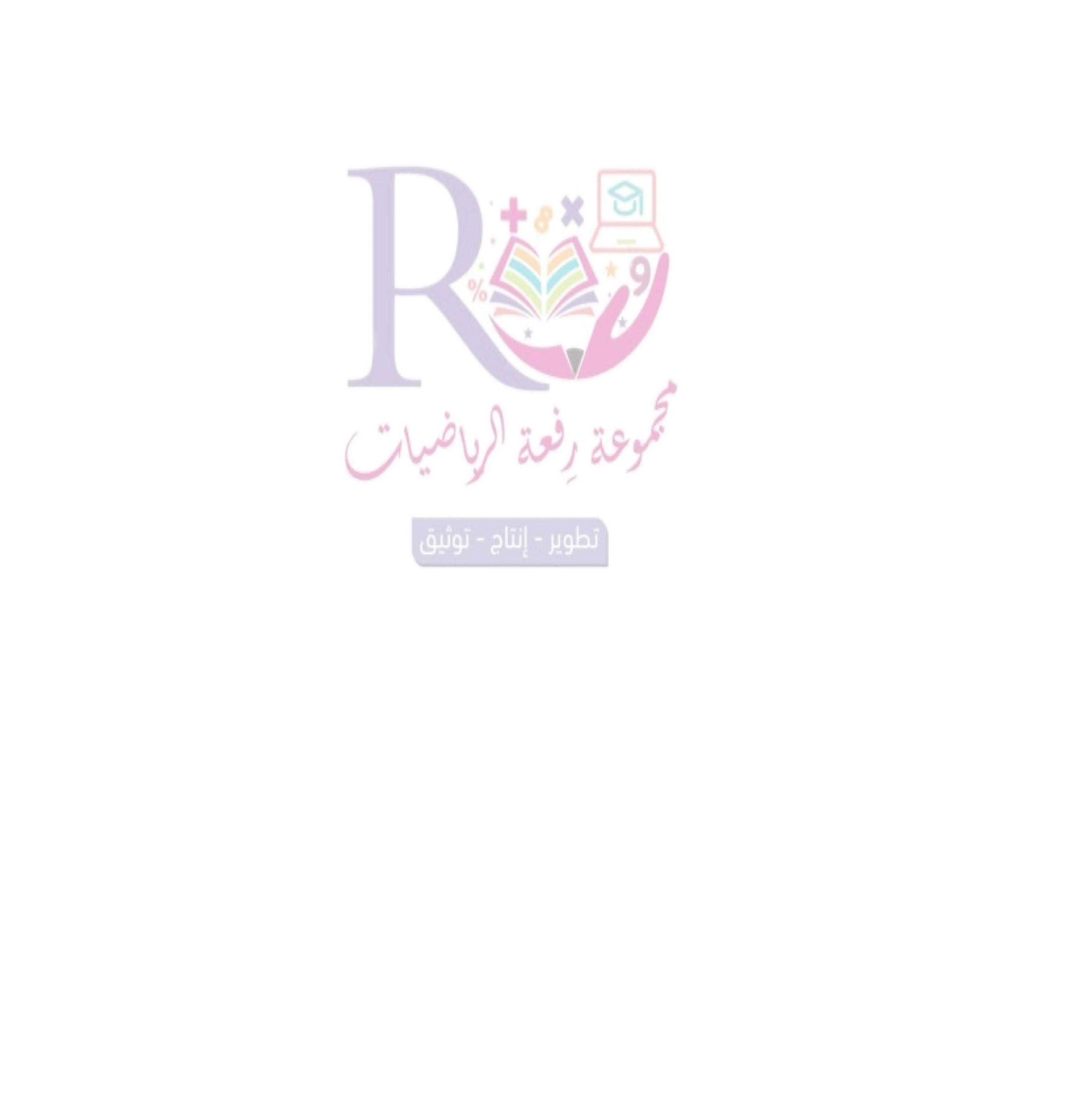 https://linktr.ee/Refa2
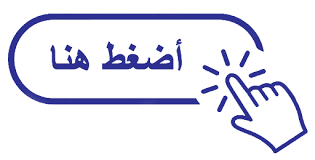 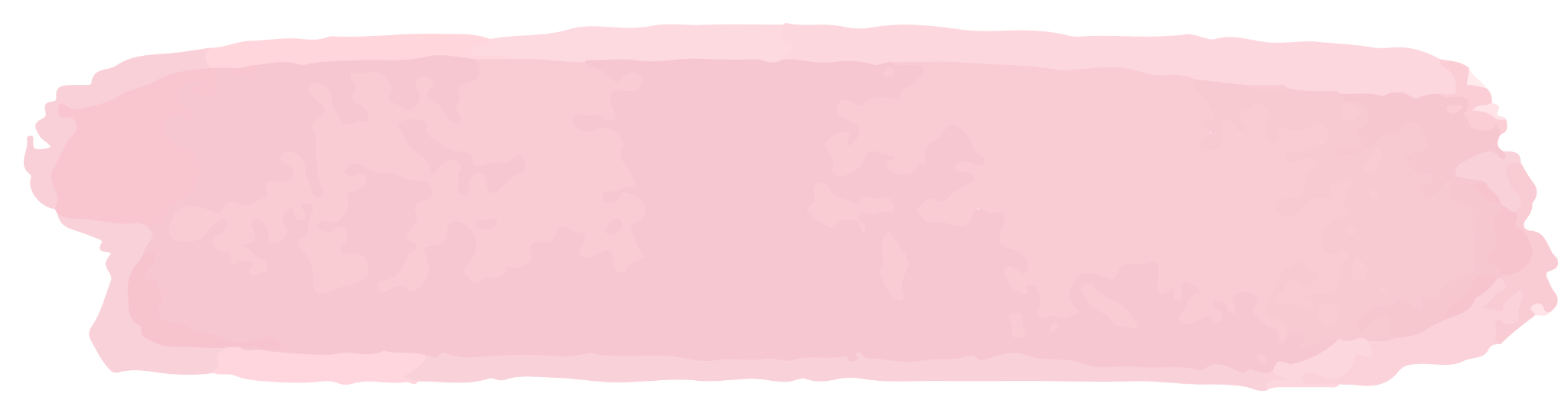 @Maths0120
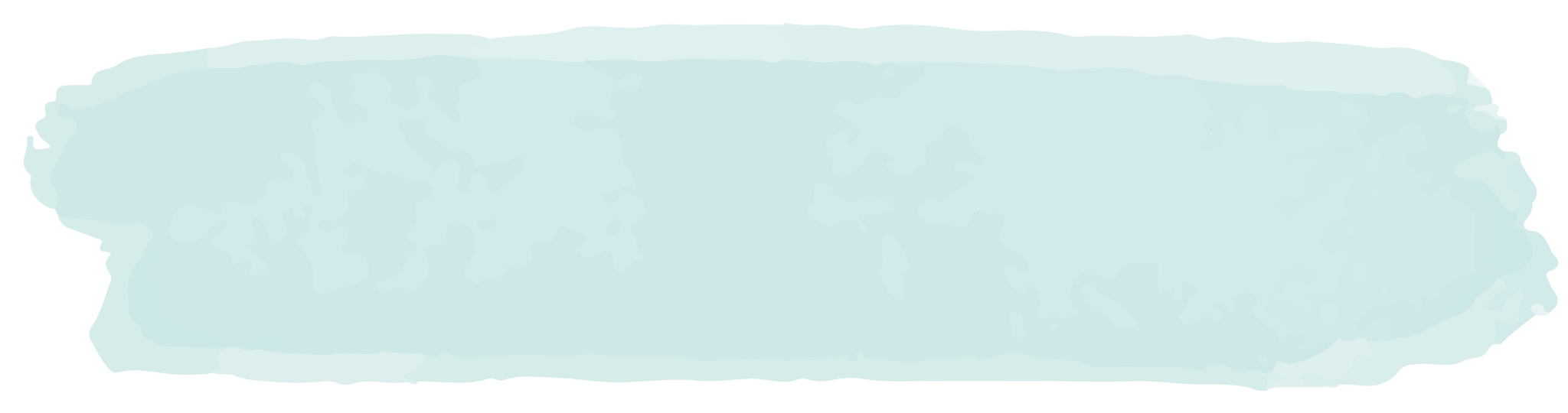 لاتنسوني من دعواتكم الصادقة
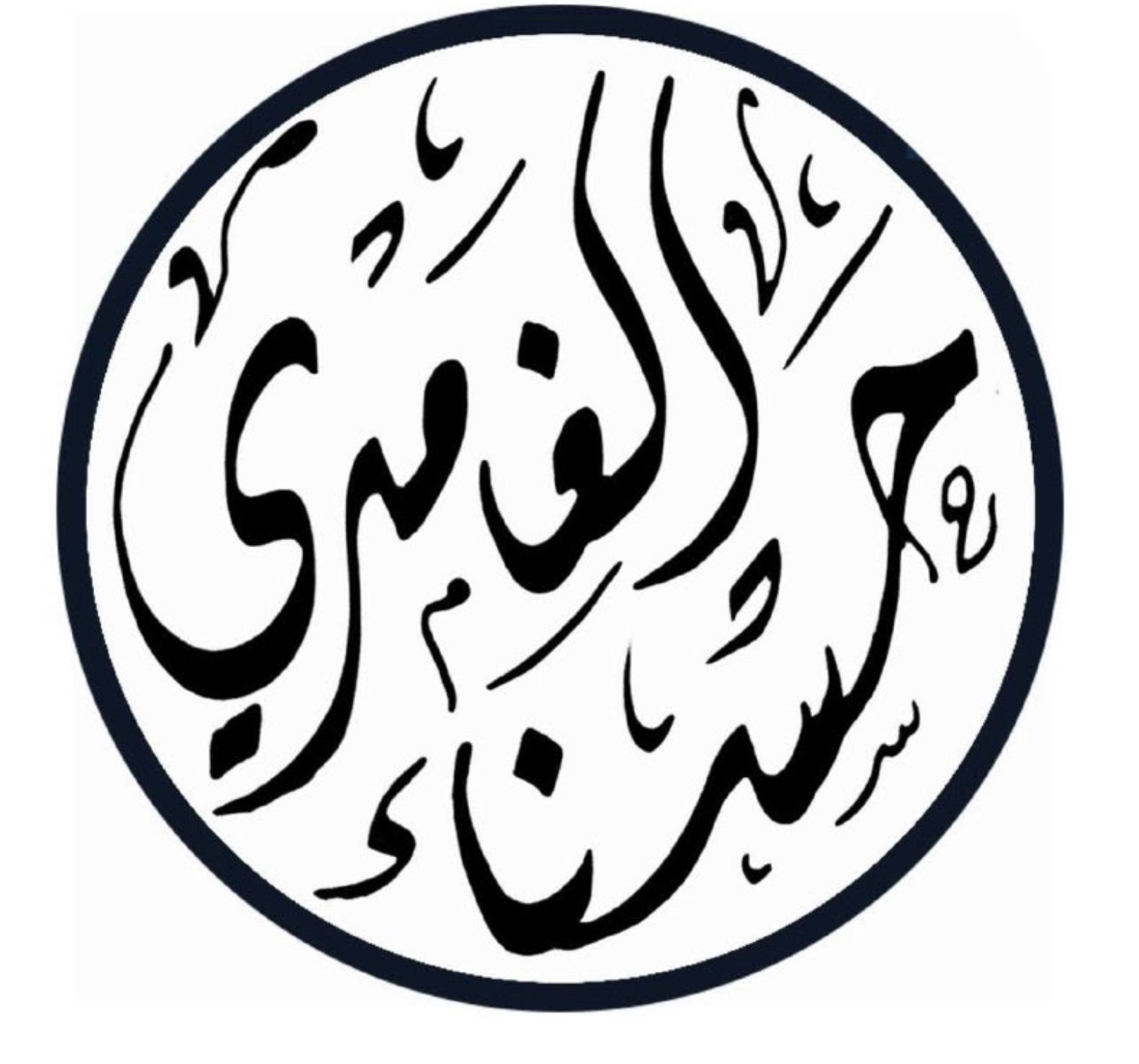 @hasnaa-2
https://t.me/hasna_math
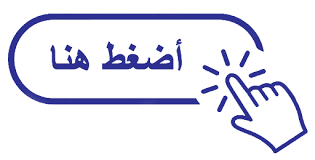